Terestrické prostředí
Opět velice heterogenní prostředí
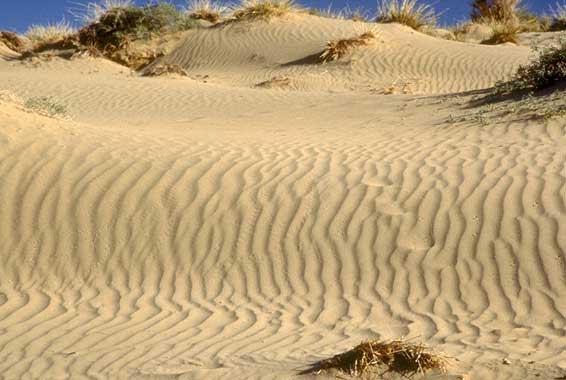 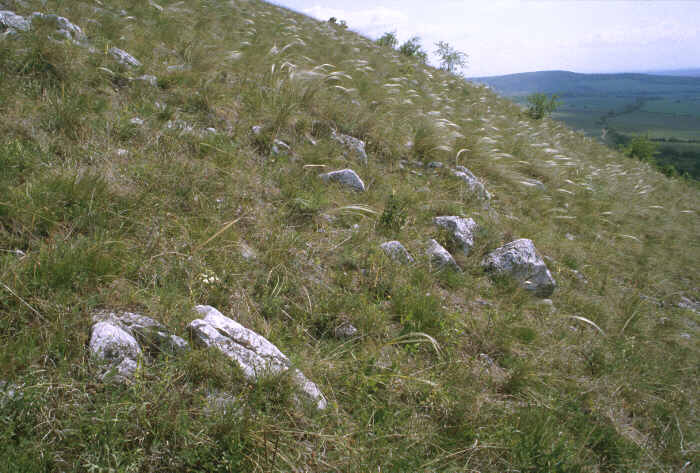 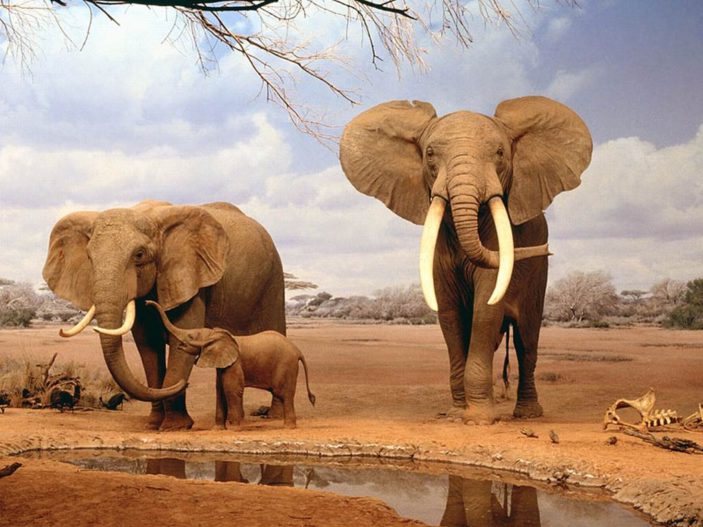 Pouště a polopouště
Tropické deštné pralesy
Stepi
Savana
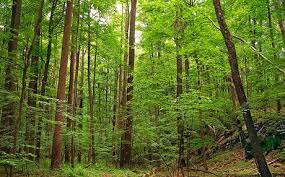 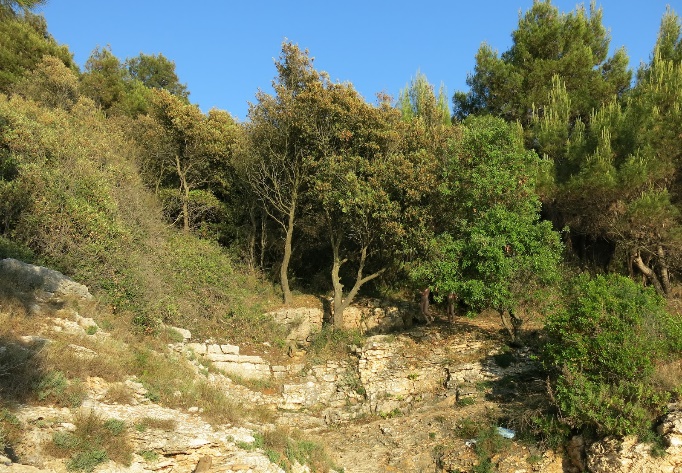 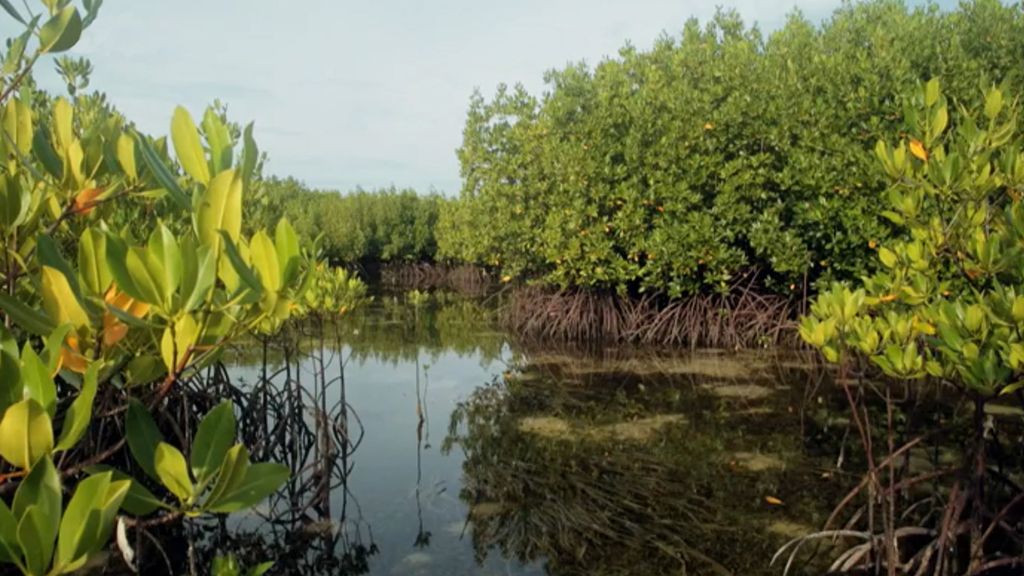 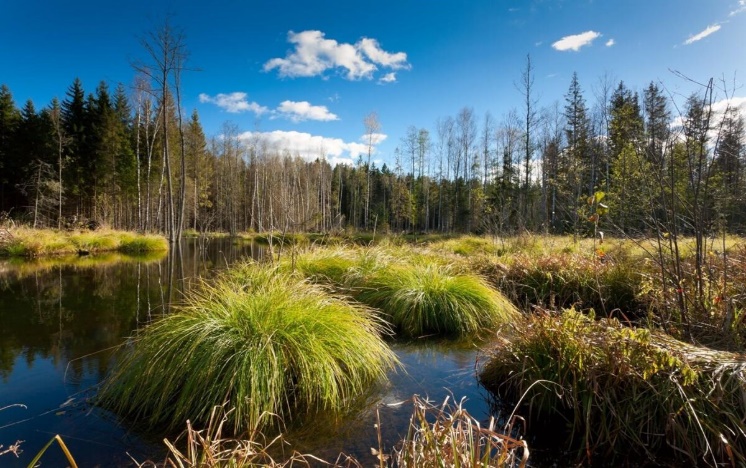 Azonální biomy - mokřady
Opadavé lesy mírného pásma
Tvrdolistý biom
Mangrove
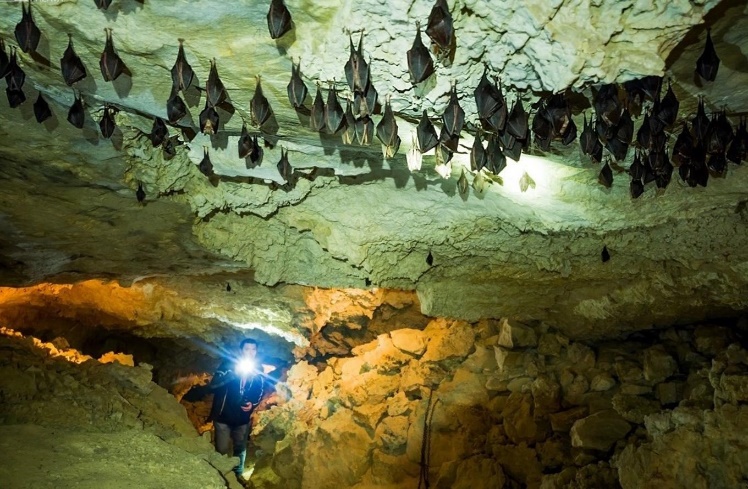 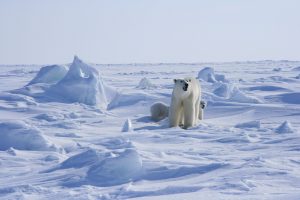 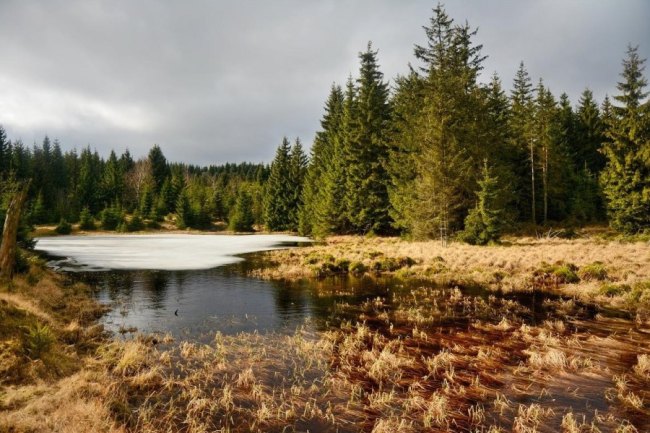 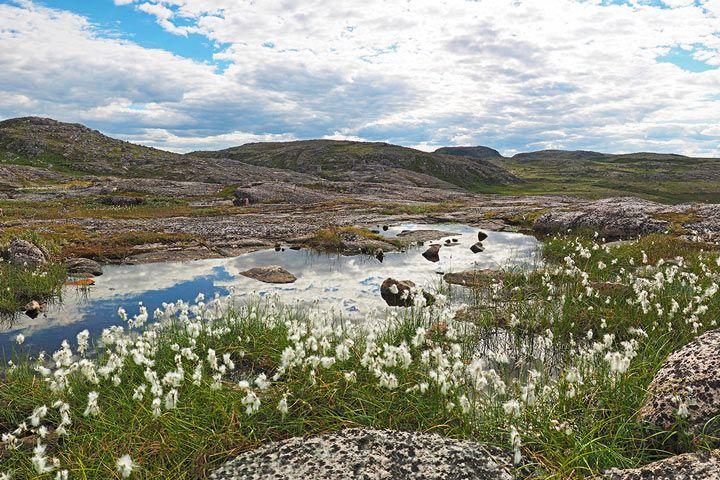 Jeskyně - podzemí
Polární pustiny
Tundra
Tajga – boreální lesy
Různé typy prostředí odpovídají tzv. biomům !Co je to biom ?
Biom představuje dílčí oblast biosféry, charakterizovanou určitým typem biotických a abiotických podmínek – zejména klimatickými a hydrologickými faktory a půdními a geologickými poměry, které dávají vznik určitým charakteristickým typům rostlinných a živočišných společenstev.

Obecně jsou biomy ekosystémy velkého rozsahu, které mají obvykle rovnoběžkový průběh. Mezi biomy patří tropické deštné lesy, sezónní tropické lesy, savany, ...
Mezinárodní členění biomů dle WWF
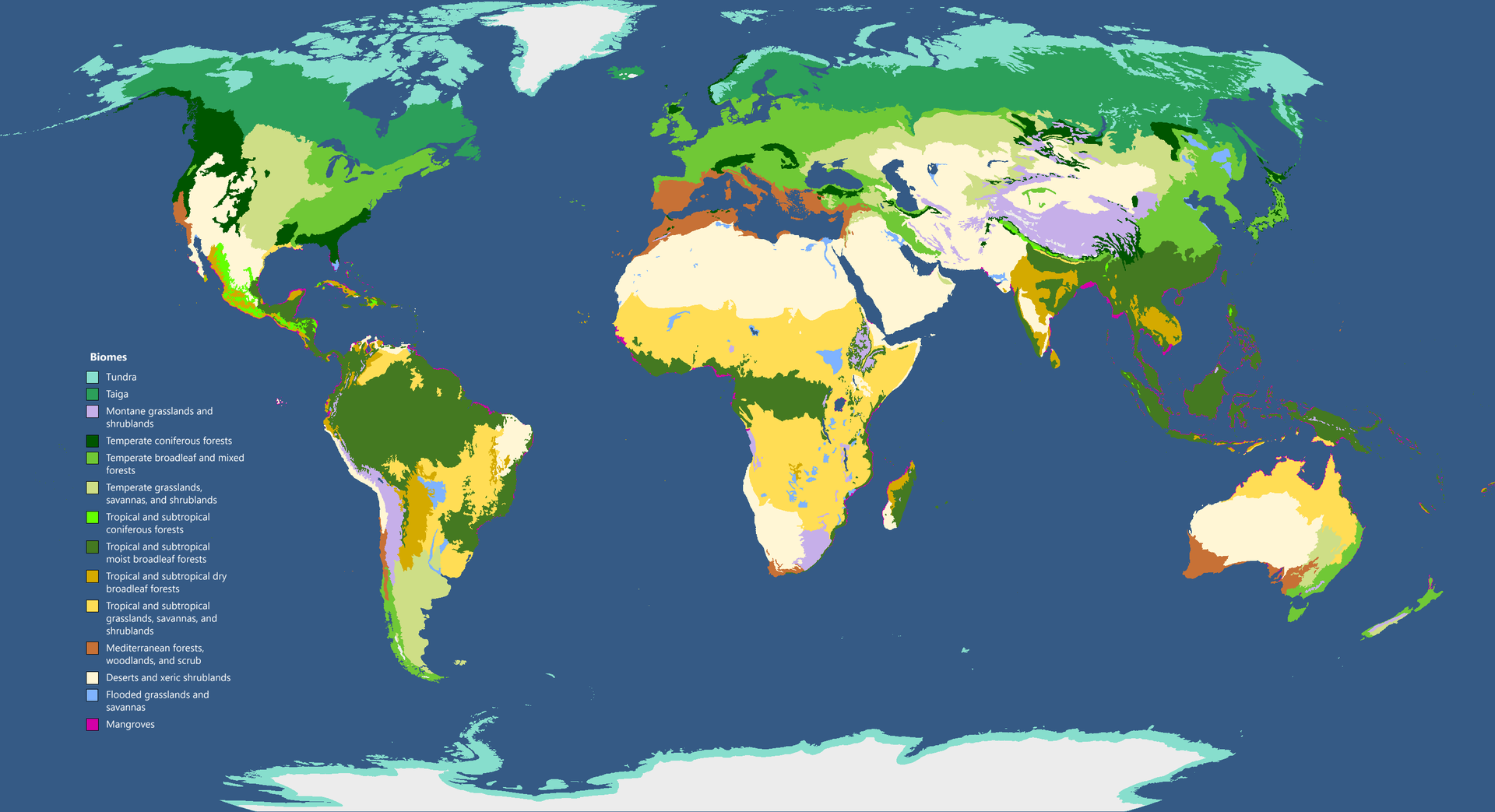 Tato klasifikace z roku 1998 rozlišuje 14 suchozemských, 12 sladkovodních a 5 mořských biomů (ekoregionů).
Srovnání rozšíření vybraných terestrických biomů
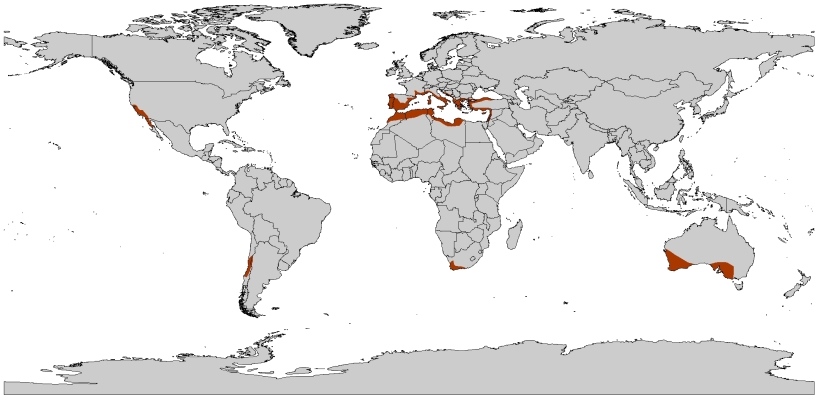 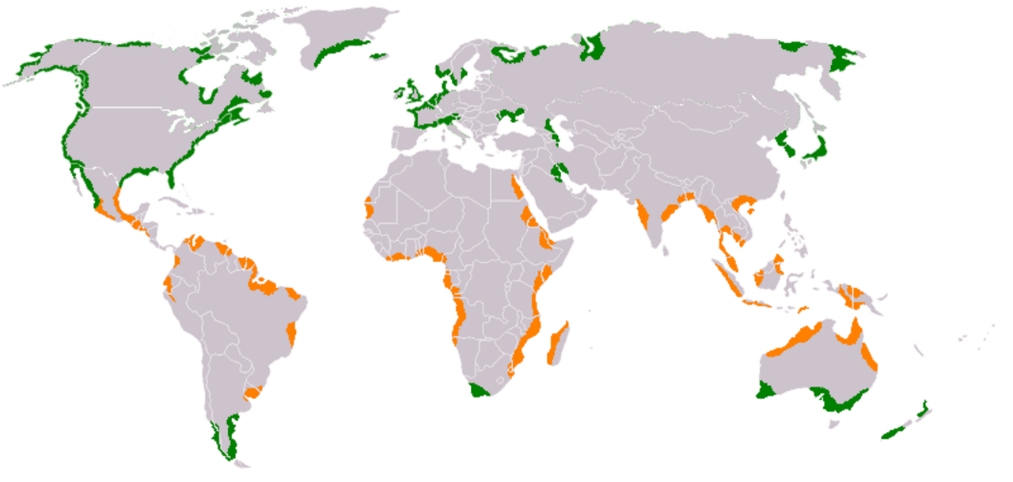 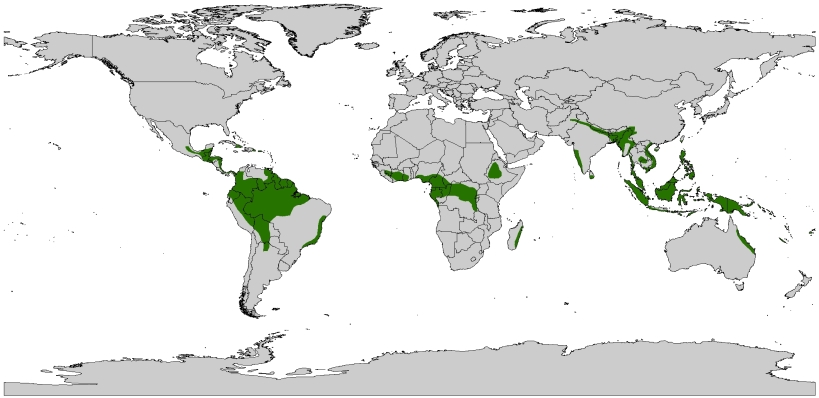 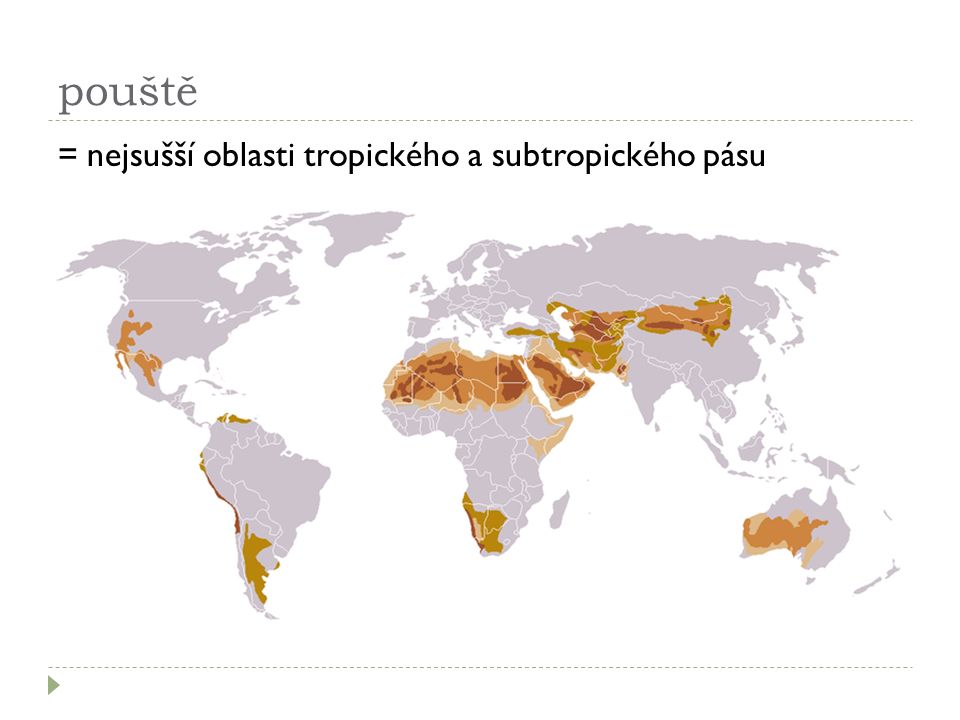 Tvrdolisté lesy
Tropický deštný prales
Lesy mírného pásma
Mangrove
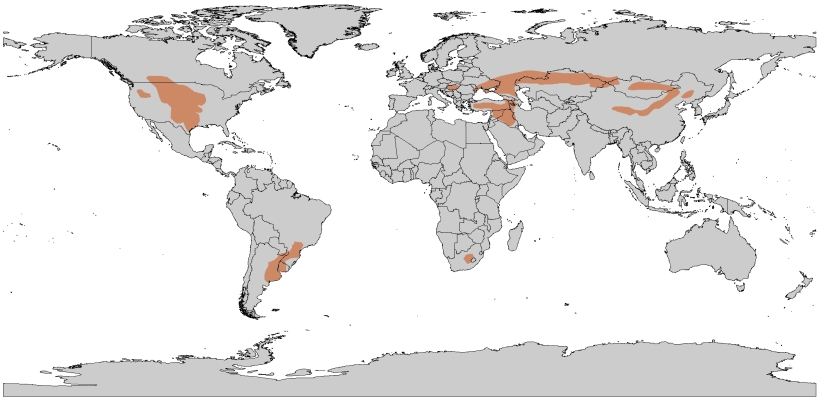 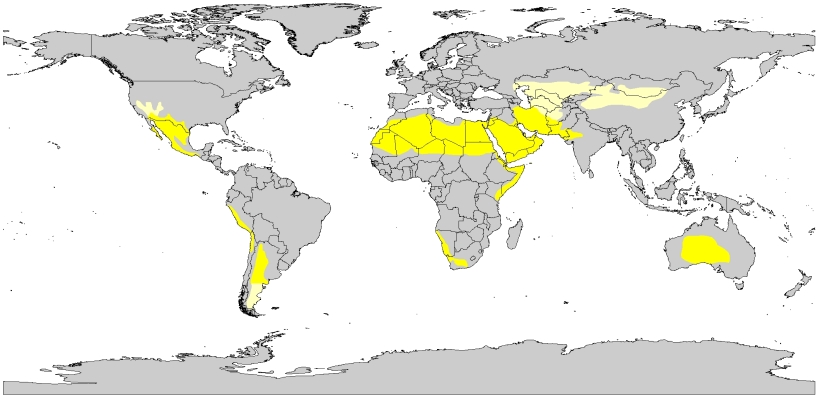 Savany
Stepi
Pouště
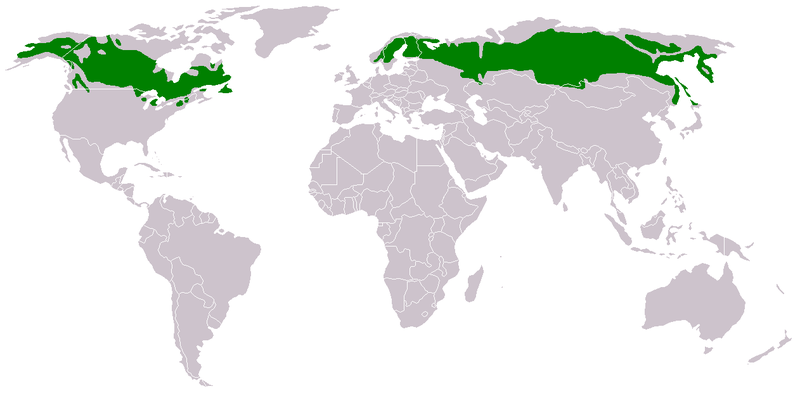 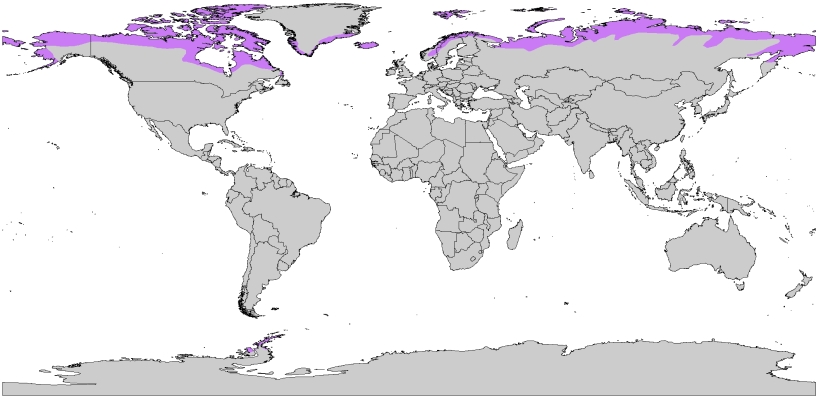 Opadavé lesy mírného pásma
Tundra
Tajga – boreální lesy
Srovnání klimatických charakteristik vybraných biomů
Poušť
Lesy mírného pásma
Savana
Tropický sezónní les
Tropický deštný les
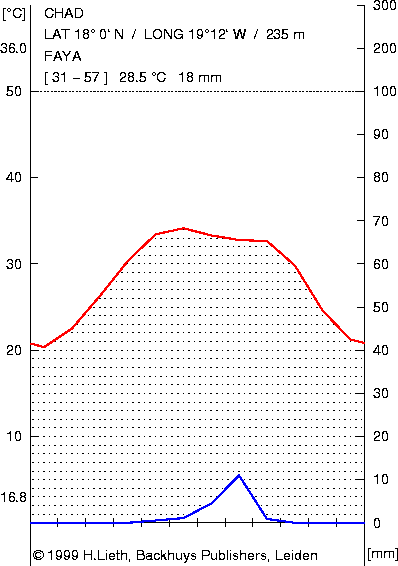 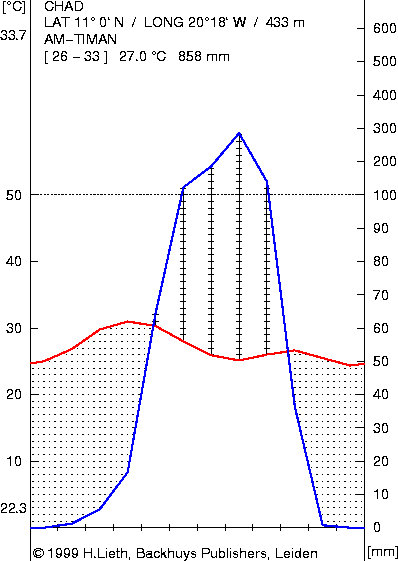 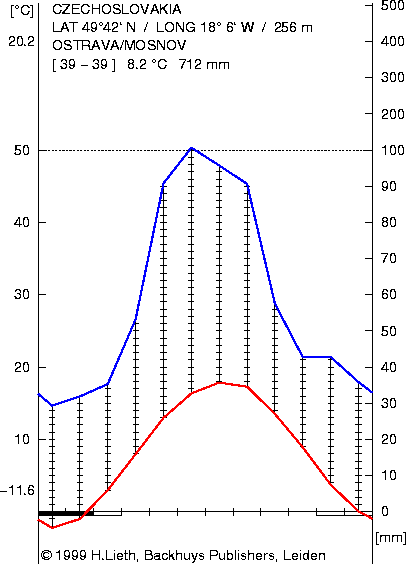 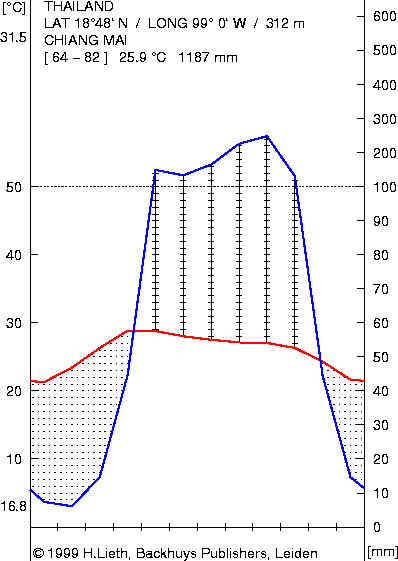 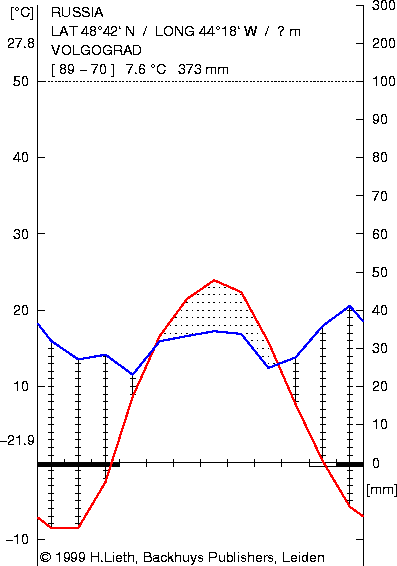 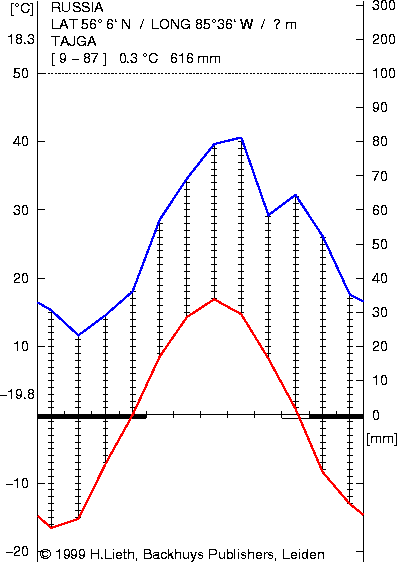 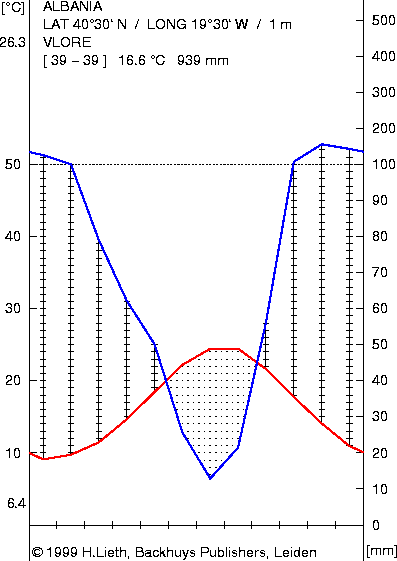 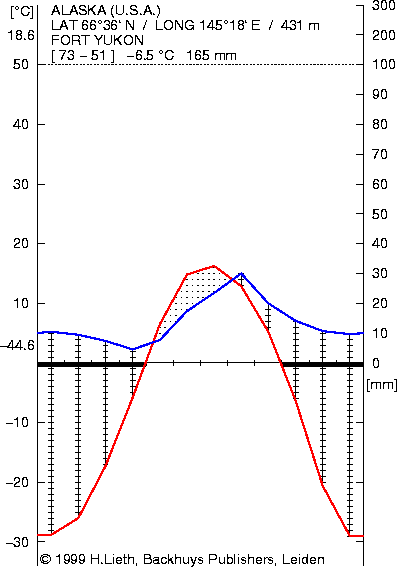 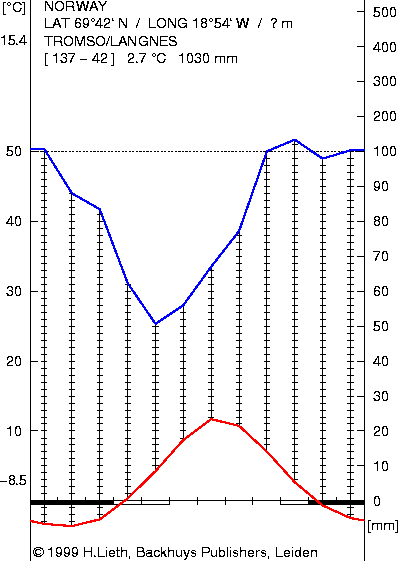 Tundra - Aljaška
Tajga
Tvrdolistý biom
Tundra - Norsko
Stepi
Současná klasifikace z roku 1998 rozlišuje 14 suchozemských, 12 sladkovodních a 5 mořských biomů (ekoregionů).
Mořské biomy
Polární moře
Šelfy a moře mírného pásma
Upwelling mírného pásma
Tropické upwelling
Tropická korálová moře
Suchozemské biomy
Tundra
Subpolární lesy (tajga)
Vysokohorské trávníky a křoviny
Jehličnaté lesy mírného pásma
Listnaté a smíšené lesy mírného pásma
Trávníky, savany a křoviny mírného pásma
Tropické a subtropické jehličnaté lesy
Tropické a subtropické vlhké listnaté lesy
Tropické a subtropické suché listnaté lesy
Tropické a subtropické trávníky, savany a křoviny
Středomořské lesy a křoviny
Pouště a suché křoviny
Mokřadní trávníky a savany
Mangrovy
Sladkovodní biomy
Velká jezera
Velké říční delty
Polární řeky a jezera
Vysokohorské řeky a jezera
Pobřežní řeky mírného pásma
Lužní řeky a mokřady mírného pásma
Horské řeky mírného pásma
Tropické a subtropické pobřežní řeky
Tropické a subtropické lužní řeky a mokřady
Tropické a subtropické horské řeky
Vysychavé řeky a bezodtoká jezera
Oceánské ostrovy
Charakteristika suchozemského ekosystému
Suchozemské ekosystémy se vyznačují několika klíčovými vlastnostmi:
Nižší dostupnost vody: Ve srovnání s vodními ekosystémy mají suchozemské ekosystémy nižší dostupnost vody, což vede k většímu významu ochrany vody a adaptace organismů.
Větší teplotní výkyvy: Suchozemské ekosystémy zažívají významné teplotní výkyvy na denní i sezónní bázi, což má dopad na adaptace organismů v nich.
Hojnost světla a plynů: Díky průhledné atmosféře je větší dostupnost světla a základní plyny, jako je oxid uhličitý pro fotosyntézu, kyslík pro dýchání a dusík pro různé biologické procesy, jsou v suchozemských ekosystémech snadněji dostupné.
Převaha půdy: Na rozdíl od vodních ekosystémů se suchozemské ekosystémy vyznačují převážně přítomností půdy, která hraje zásadní roli při podpoře rostlinného života a celého ekosystému.
Rozmanitost typů ekosystémů: Suchozemské ekosystémy zahrnují širokou škálu prostředí, včetně tundry, tajg, listnatých lesů mírného pásma, tropických deštných pralesů, pastvin a pouští, z nichž každé má své vlastní jedinečné vlastnosti a obyvatele.
Tyto vlastnosti společně utvářejí dynamiku a biologickou rozmanitost suchozemských ekosystémů a ovlivňují distribuci a adaptaci organismů v nich.
Suchozemské ekosystémy a vodní ekosystémy a biomy
Distribuce biomů s ohledem na roční teplotní a srážkový režim
Průměrná roční teplota (oC)
Průměrné roční srážky (v cm)
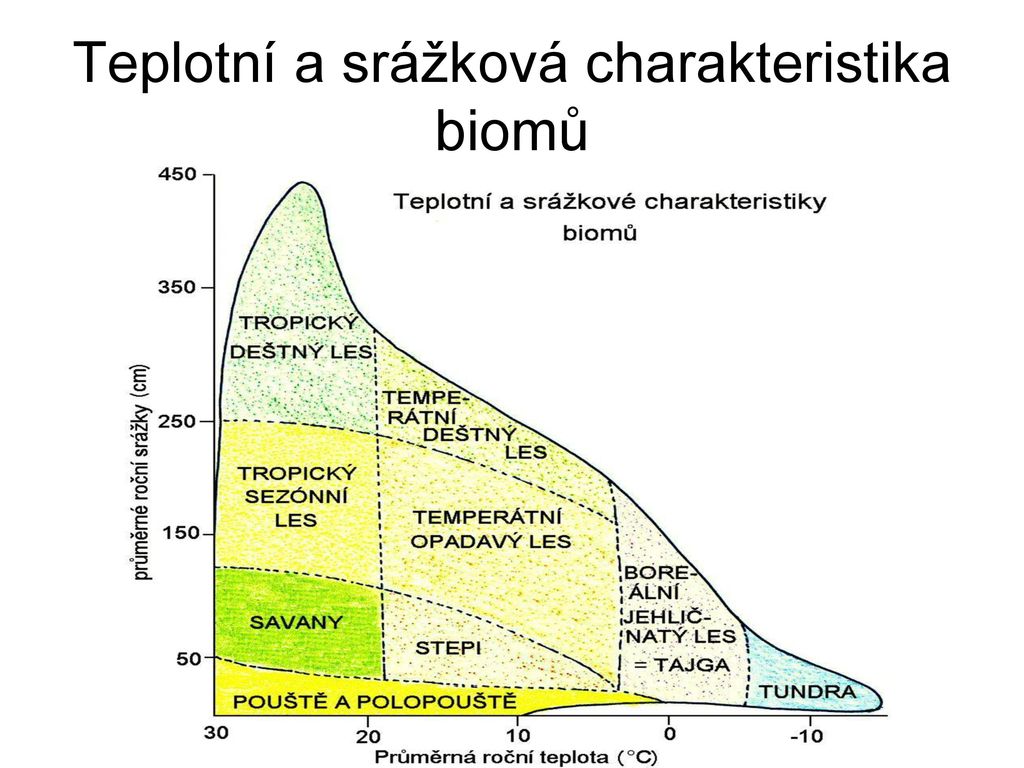 Globální distribuce slunečního záření (kWh/m2)
Globální distribuce povrchové teploty na Zemi
Globální distribuce srážek
Správná kombinace tepla a vlhkosti (srážek) je pro vegetaci naprosto zásadní !
Horské biomy s nadmořskou výškou a škálou životních zón
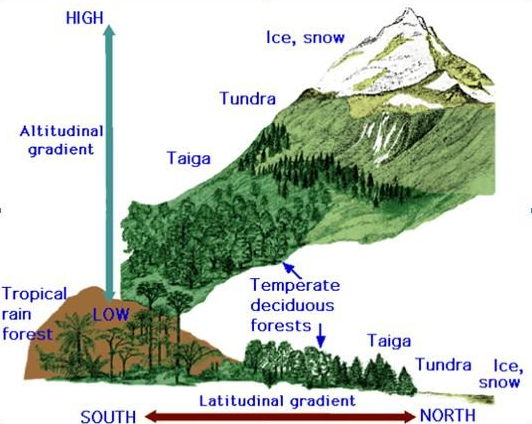 Pokles teploty s nadmořskou výškou
Míra poklesu
6,5oC per 1000m
3,6oF per 1000ft
Příklad: horské biomy
Stoupající teplota
Rostoucí sucho
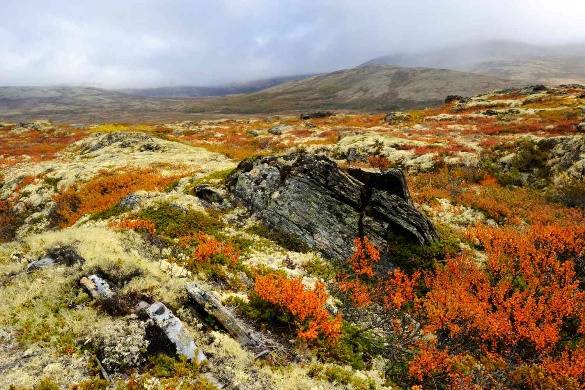 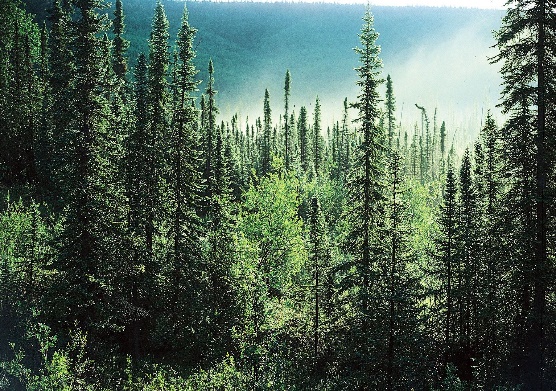 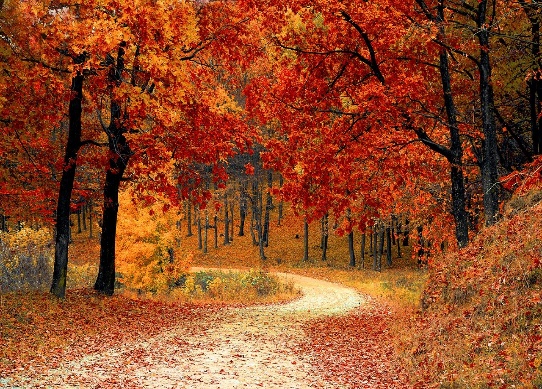 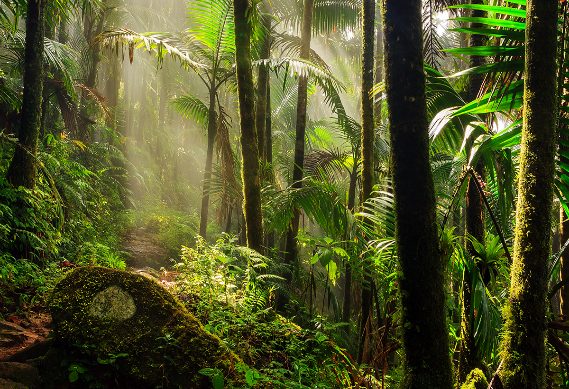 Příklad: vztah organismů a prostředí(vztah mezi nadmořskou výškou a složením rostlinných společnstev ve středoevropské krajině)
Vysokohorské louky
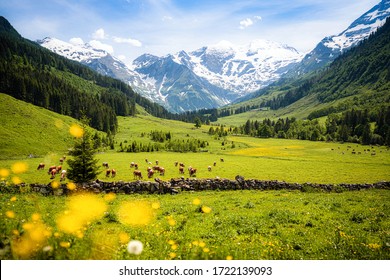 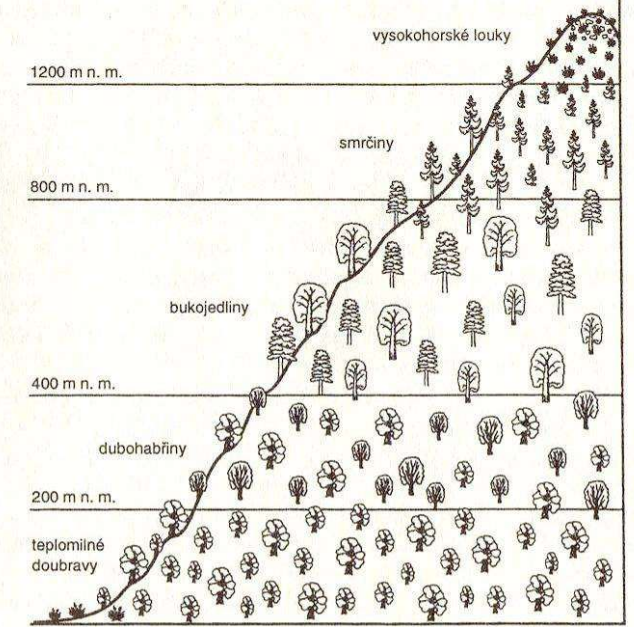 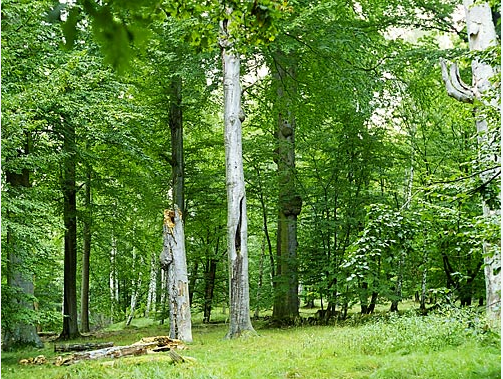 Smrčiny
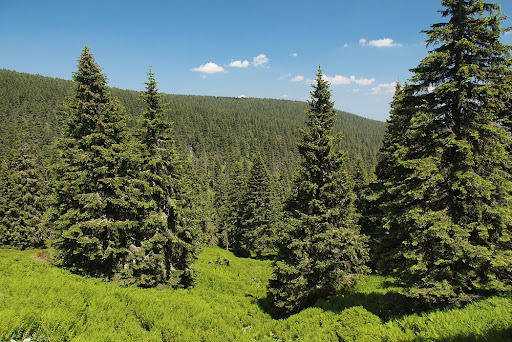 Bukojedliny
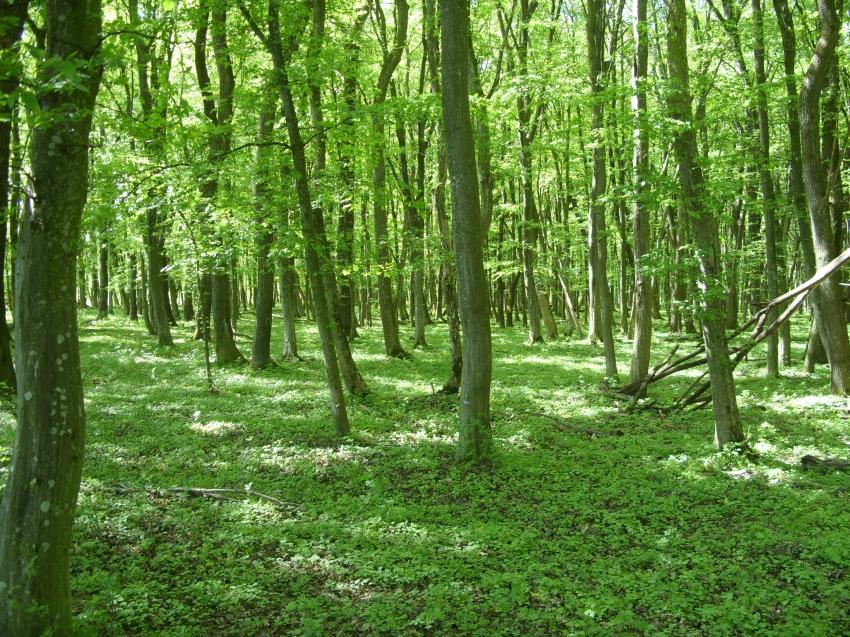 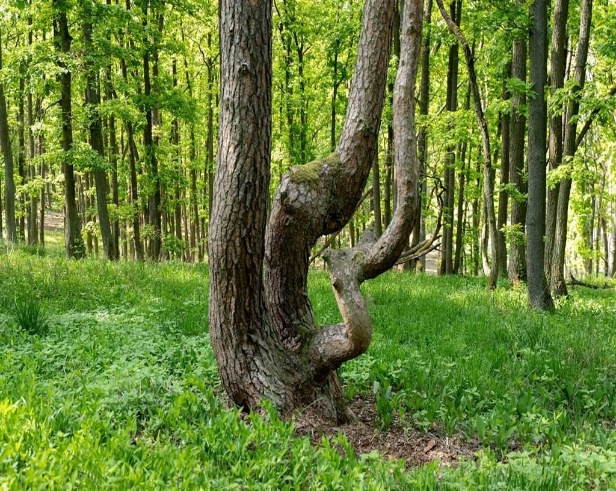 Dubohabřiny
Teplomilné doubravy
Vysoké hory  – zasněžené vzcholy
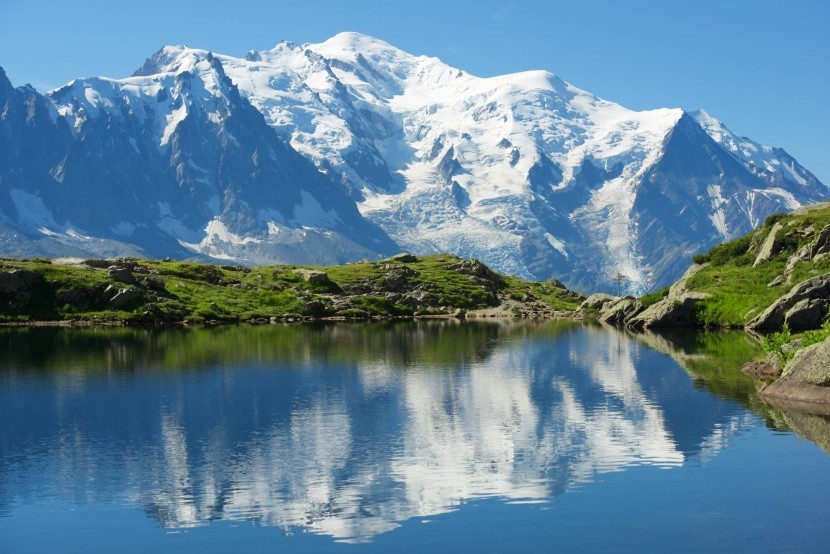 Masíf Mont Blanku, 4807m
Kilimandžáro, 5895m
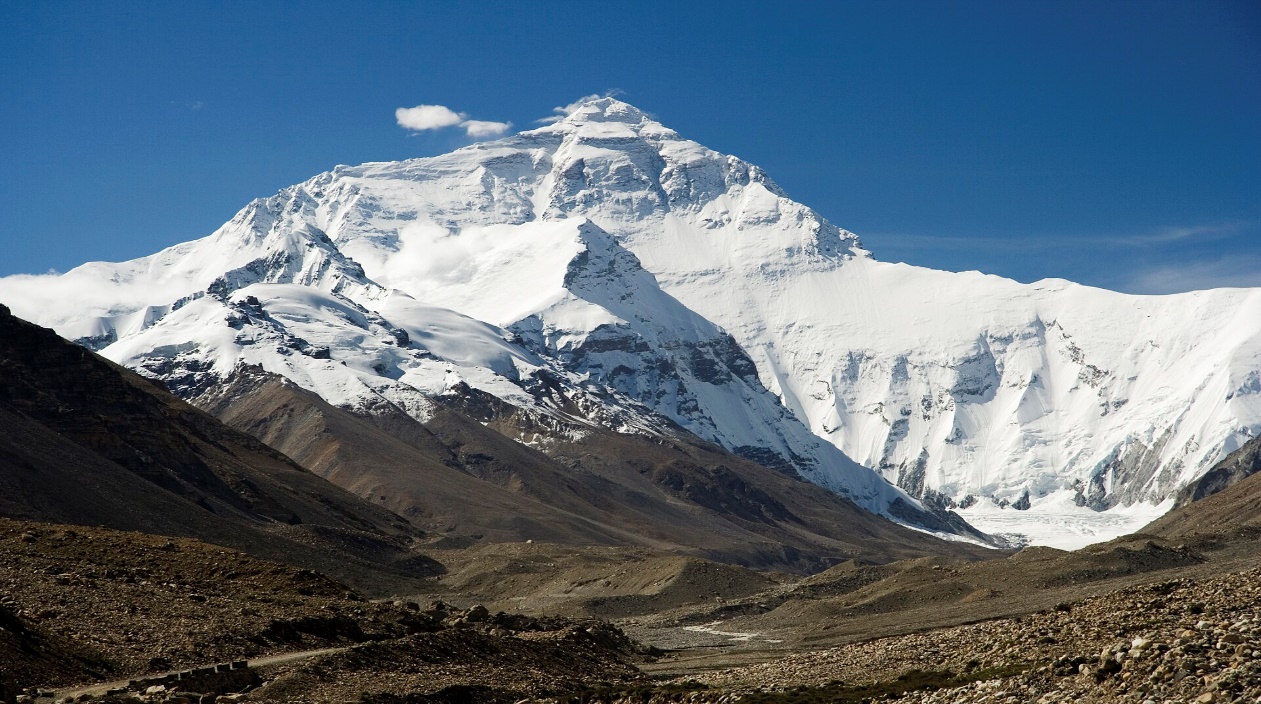 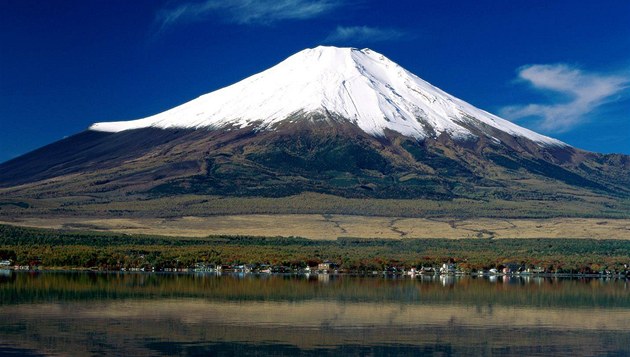 Fudžisan, 3776m
Mont Everest, 8848 m
Funžisan
Vzdušný obal Země – atmosféra, se skládá z několika vrstev. Ta nejspodnější z nich, začínající hned od zemského povrchu, se nazývá troposféra. Nad póly sahá do výšky kolem 9 km, v našich zeměpisných šířkách dosahuje do výšky kolem 11 km, ale nad rovníkem je její mocnost dokonce až 18 km. V této vrstvě atmosféry se vyskytují jevy, které nejvíce ovlivňují počasí na Zemi. Zajímavou vlastností troposféry je její teplotní gradient – pokles teploty vzduchu se zvyšující se nadmořskou výškou. Proč tomu tak je?
Na vrcholcích hor je běžným jevem, že teplota vzduchu je zde mnohem menší než v nížinách. Přitom jsou polohy ve vyšších nadmořských výškách blíže ke slunci, které je má tedy lépe ohřívat. Navíc teplý vzduch stoupá díky své menší hustotě směrem vzhůru a měl by ohřívat vzduch ve větších nadmořských výškách.
Přesto pozorujeme, že průměrný pokles teploty vzduchu s výškou je 0,65 °C na 100 m. Případně se někdy přibližně udává pokles 1°C na 150 m výšky. Zdroj: https://fyzmatik.pise.cz/1794-proc-klesa-teplota-vzduchu-s-nadmorskou-vyskou.html
Proč klesá teplota s výškou ?
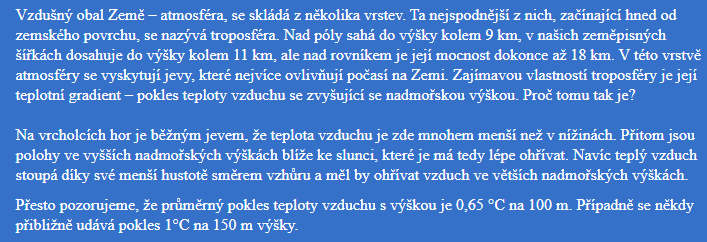 Vzdušný obal Země – atmosféra, se skládá z několika vrstev. Ta nejspodnější z nich, začínající hned od zemského povrchu, se nazývá troposféra. Nad póly sahá do výšky kolem 9 km, v našich zeměpisných šířkách dosahuje do výšky kolem 11 km, ale nad rovníkem je její mocnost dokonce až 18 km. V této vrstvě atmosféry se vyskytují jevy, které nejvíce ovlivňují počasí na Zemi. Zajímavou vlastností troposféry je její teplotní gradient – pokles teploty vzduchu se zvyšující se nadmořskou výškou. Proč tomu tak je?
Na vrcholcích hor je běžným jevem, že teplota vzduchu je zde mnohem menší než v nížinách. Přitom jsou polohy ve vyšších nadmořských výškách blíže ke slunci, které je má tedy lépe ohřívat. Navíc teplý vzduch stoupá díky své menší hustotě směrem vzhůru a měl by ohřívat vzduch ve větších nadmořských výškách.
Přesto pozorujeme, že průměrný pokles teploty vzduchu s výškou je 0,65 °C na 100 m. Případně se někdy přibližně udává pokles 1°C na 150 m výšky. Zdroj: https://fyzmatik.pise.cz/1794-proc-klesa-teplota-vzduchu-s-nadmorskou-vyskou.htmlPokles teploty s výškou je cca
Pokles teploty s výškou 
je cca 0,65oC/100m

Přibližně se udává: 1oC na 150m výšky
Tloušťka atmosféry:  nad póly sahá do výška 9km
V našich zeměpisných šířkách: do výše 11km
Nad rovníkem. Do výše až 18 km
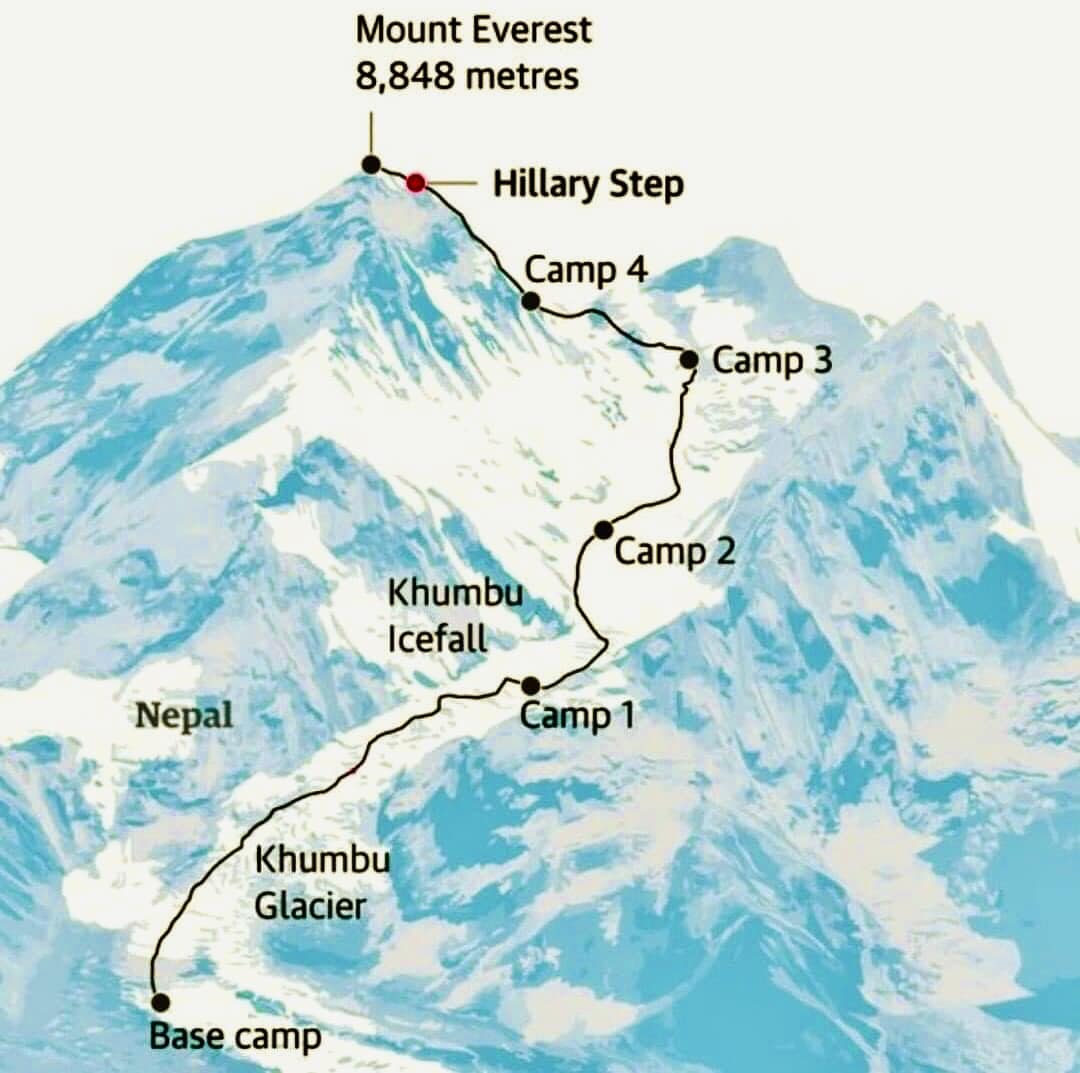 Srovnání výšky velehor
Mount Everest, 8848 m
Aconcagua, 6961 m
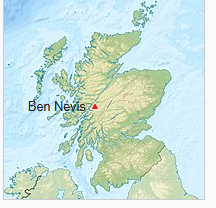 Kilimandžáro, 5895 m
Mont Blank, 4807m
Ben Nevis, 1345m
Velehory v tropech a na  severu
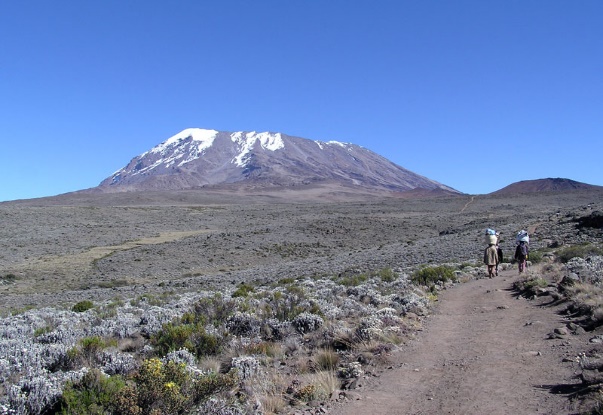 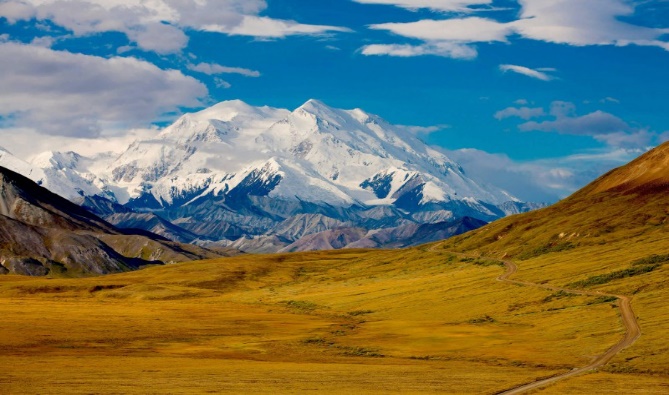 Kilimandžáro, 5895 m,        
Keňa, rovníková Afrika
Úpatí: savana., tropický les 
Vrchol: teplota až - 20oC
Denali 6910, USA, Aljaška
Úpatí: tundra, boreální les
Vrchol: teplota až – 70oC
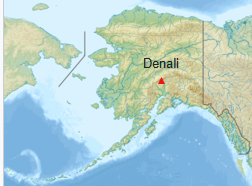 Vertikální teplotní gradient však není neměnný. Závisí jak na zeměpisné šířce - v tropech je jiný než ve středních zeměpisných šířkách a nebo v polárních oblastech, tak na denní i roční době. A také na nadmořské výšce a poloze daného místa i na geologickém podloží a charakteru vegetačního krytu povrchu.
Pokles koncentrace O2 a tlaku (mb) s výškou
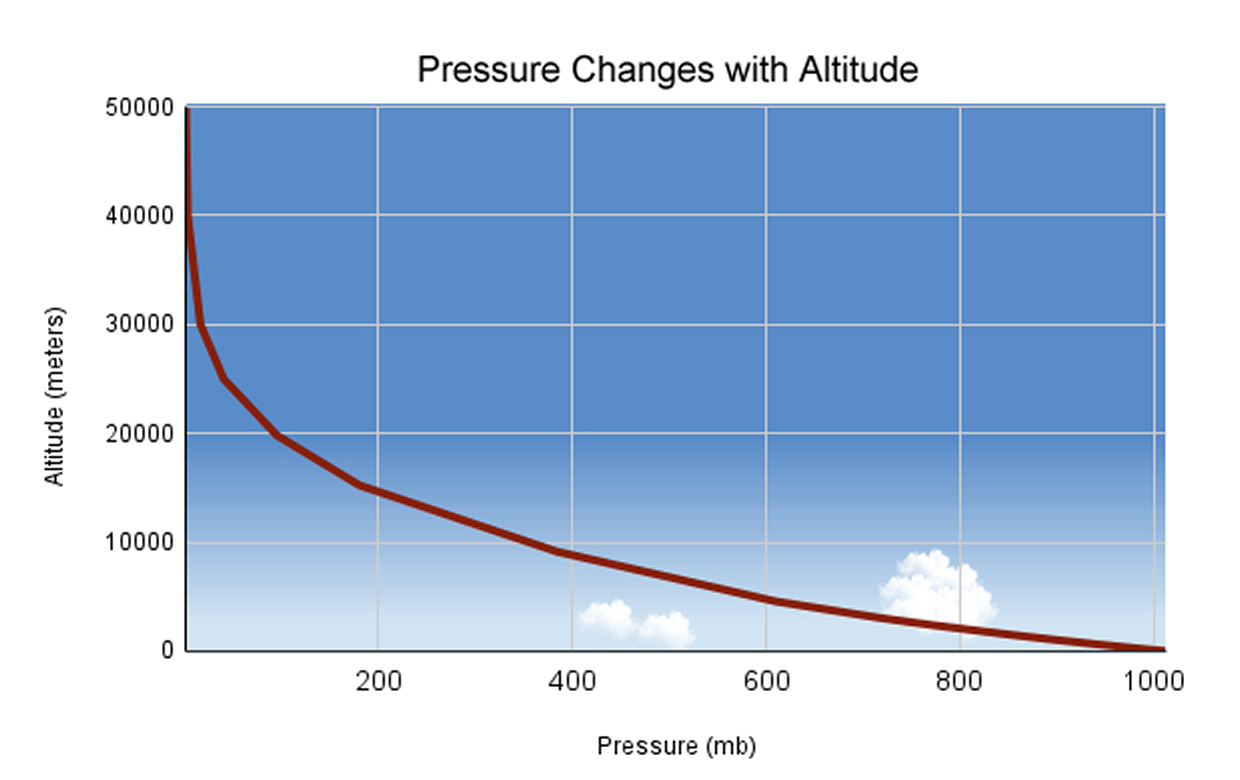 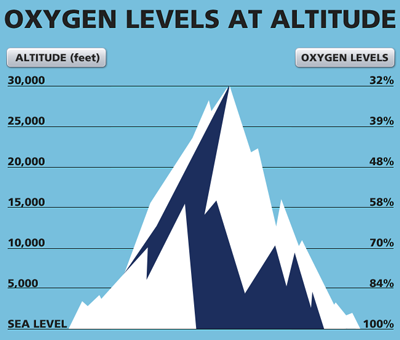 Změny teploty v atmosféře s výškou
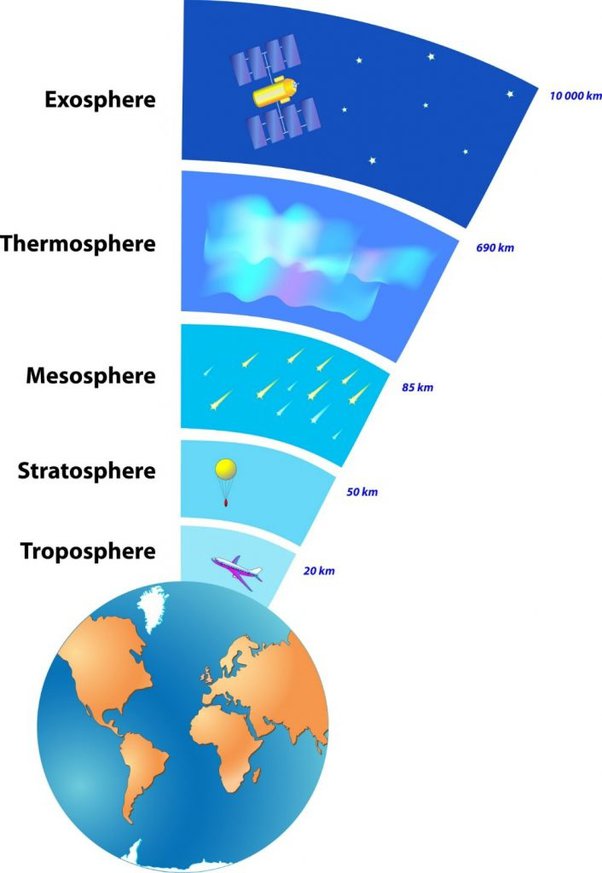 Biosféra, cca 10km
Biosféra, cca 10km
Globální srovnání teploty během zimní a letní sezóny (severní polokoule)
Teplota vzduchu v ČR
Úhrn srážek v ČR
Průměrná roční teplota se v Česku pohybuje mezi 5,5 °C až 9 °C. Nejchladnějším měsícem roku je leden, kdy i v nížinách klesne průměrná měsíční teplota pod 0 °C. V průměru o 20 °C teplejší než leden je červenec, který je nejteplejším měsícem roku.
Světlo a rostliny
Intenzita světla ovlivňuje produkci primárních producentů - rostlin, délku stonku, barvu listů a kvetení. Obecně lze říci, že rostliny rostoucí při slabém osvětlení mají tendenci být vřetenovité se světle zelenými listy. Podobná rostlina pěstovaná ve velmi jasném světle mívá kratší, lepší větve a má větší, tmavě zelené listy.
Schéma fotosyntézy u rostlin.
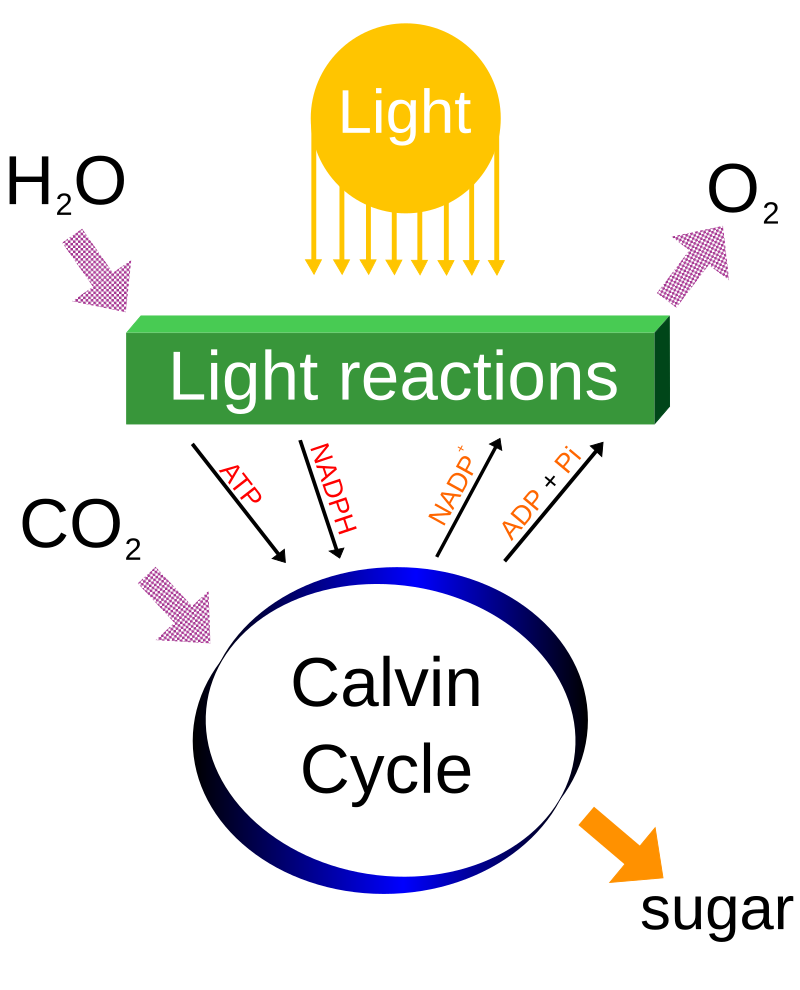 Fotosyntéza mění sluneční světlo na chemickou energii, štěpí vodu a uvolňuje O2 a využívá  CO2 a vytváří cukry – uhlovodíky.
Fotosyntéza
Fotosyntéza  je systém biologických procesů, kterými fotosyntetické organismy, jako je většina rostlin, řas a sinic, přeměňují světelnou energii, obvykle ze slunečního světla, na chemickou energii potřebnou k pohonu svého metabolismu. 
Jako fotosyntézu obvykle označuje kyslíkovou fotosyntézu, což je proces, při kterém vzniká kyslík. Fotosyntetické organismy ukládají chemickou energii takto produkovanou v intracelulárních organických sloučeninách (sloučeninách obsahujících uhlík), jako jsou cukry, glykogen, celulóza a škroby. 
Aby bylo možné využít tuto uloženou chemickou energii, buňky organismu metabolizují organické sloučeniny prostřednictvím buněčného dýchání. 
Fotosyntéza hraje rozhodující roli při produkci a udržování obsahu kyslíku v zemské atmosféře a dodává většinu biologické energie nezbytné pro složitý život na Zemi.
SVĚTLO A FOTOSYNTÉZA

Světlo je základní předpoklad pro fotosyntézu. Ta je nezbytná pro primární produkci, která je na začátku všech potravních řetězců.
Světelný kompenzační bod fotosyntézy nastává při takové hustotě záření, kdy množství CO2 vázaného ve fotosyntéze se rovná množství CO2 vydávaného dýcháním. Minimální průměrná denní hustota ozáření musí ležet nad tímto bodem. Je dán i časově (ráno / večer). Pozitivní látková bilance musí být tak velká, aby stačila i na noc.
Stín tolerující rostliny dosahují maximální fotosyntézy při 1/4 plného slunečního záření; stín netolerující rostliny nikdy maxima nedosahují a se zvyšujícím se zářením zvyšují i fotosyntézu.
Světelný kompenzační bod
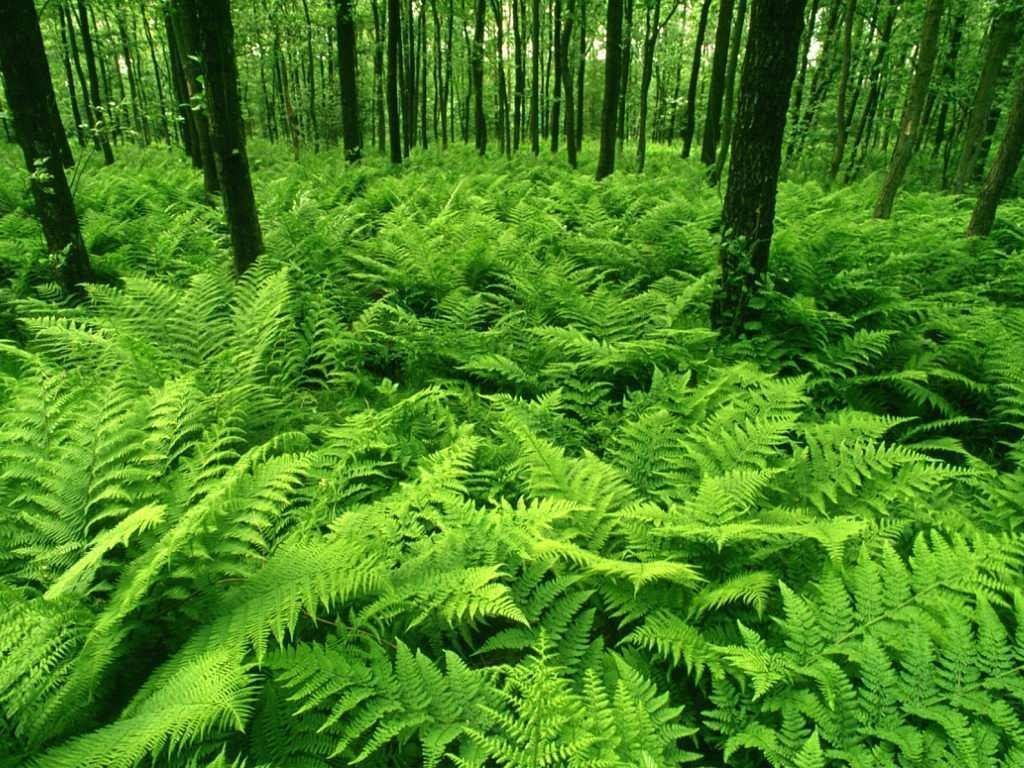 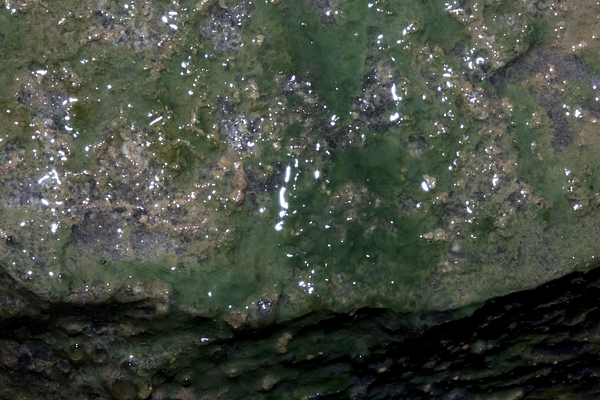 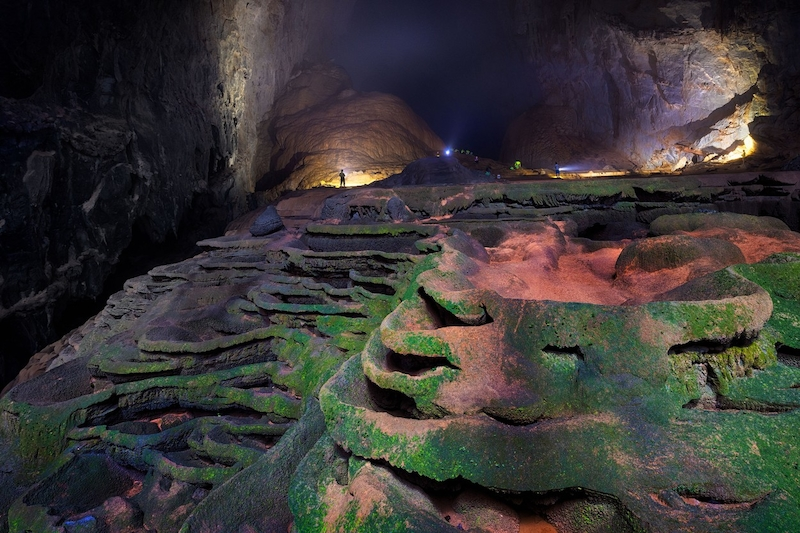 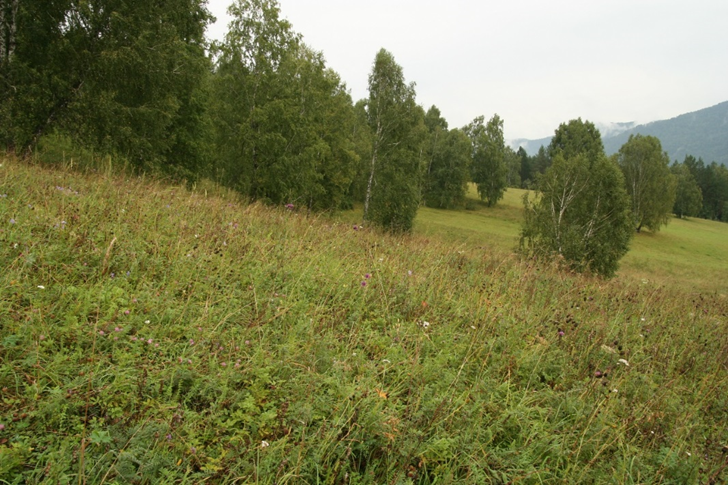 řasy
kapraďorosty
mechorosty
kvetoucí rostliny
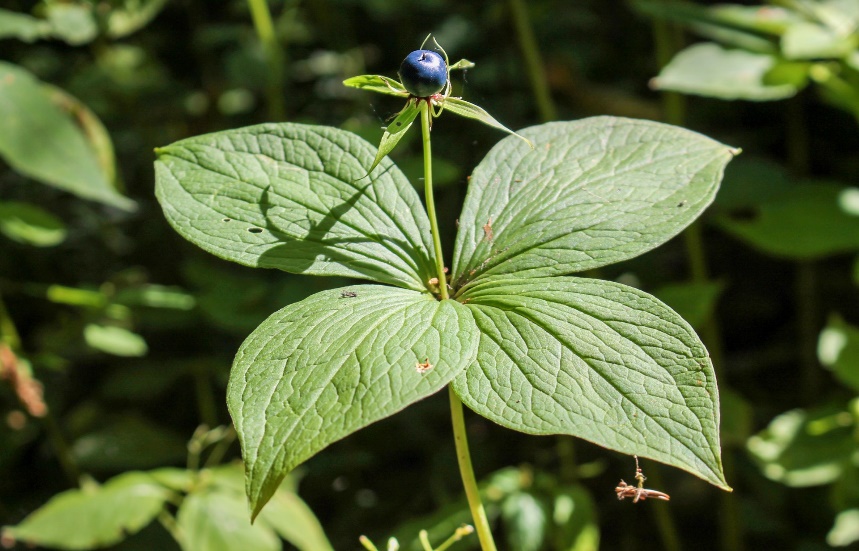 Fotosyntetické strategie rostlin

C3 rostliny. CO2 ze vzduchu je nejdříve konvertován na kyselinu 3-fosfoglycerovou (má 3 uhlíky). U těchto rostlin existuje fotorespirace (dýchání na světle), které znamená ztráty výtěžku fotosyntézy. Jsou to rostliny mírného klimatu. Při vysokých teplotách převládá fotorespirace nad Kalvinovým cyklem.

C4 rostliny. První sloučeniny produkované z CO2 mají 4 uhlíky. Mají odlišnou anatomickou skladbu listu, která jim umožňuje využívat i nízké koncentrace CO2 a pro recyklaci CO2 produkovaného respirací. Na tyto pochody mají i fyziologickou adaptaci – rozdílný biochemický cyklus. Efektivním získáváním a recyklací CO2 dokáží využít vysokou intenzitu záření pro produkci. Jsou to většinou tropické trávy (kukuřice, cukrová třtina), ale i rostliny slanomilné nebo např. ruderální rostliny prašných stanovišť (“ucpané” průduchy). Mají vysoké tepelné optimum fotosyntézy a upřednostňují písčité (nejílovité) půdy. Předpokládá se jejich větší rozšíření při globálním oteplování.

CAM (crassulacean acid metabolism) rostliny. Otevírají průduchy v noci a brání se tím ztrátě vody. CO2 je “uložen” v organických kyselinách a ve dne je pak využíván. Jsou adaptovány na suché pouštní oblasti (sukulenty). Mohou “přepínat” na C3 nebo C4 režim. Naše šrucha (Portulaca oleracea) je  rostlina, která naopak umí fakultativně přepnout na CAM režim.
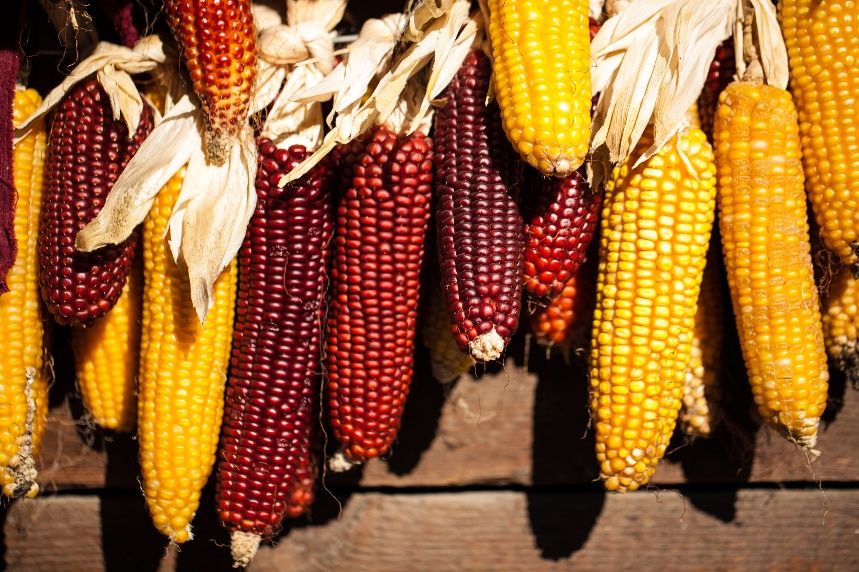 Slanorožec (wikipedia)
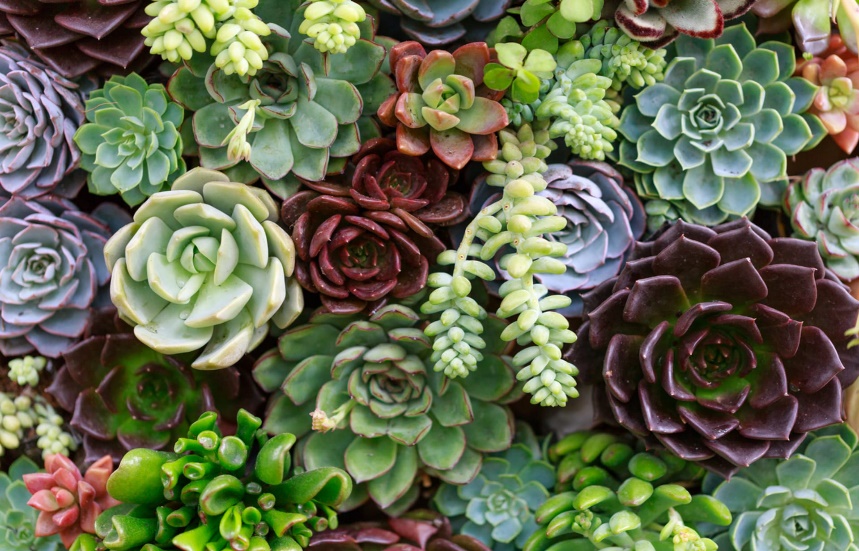 Mapa ukazuje globální rozšíření fotosyntézy, včetně oceánského fytoplanktonu a pozemské vegetaci
Tmavě červená a modrozelená označují oblasti s vysokou fotosyntetickou aktivitou v oceánu a na pevnině..
List je primárním místem fotosyntézy v rostlinách.
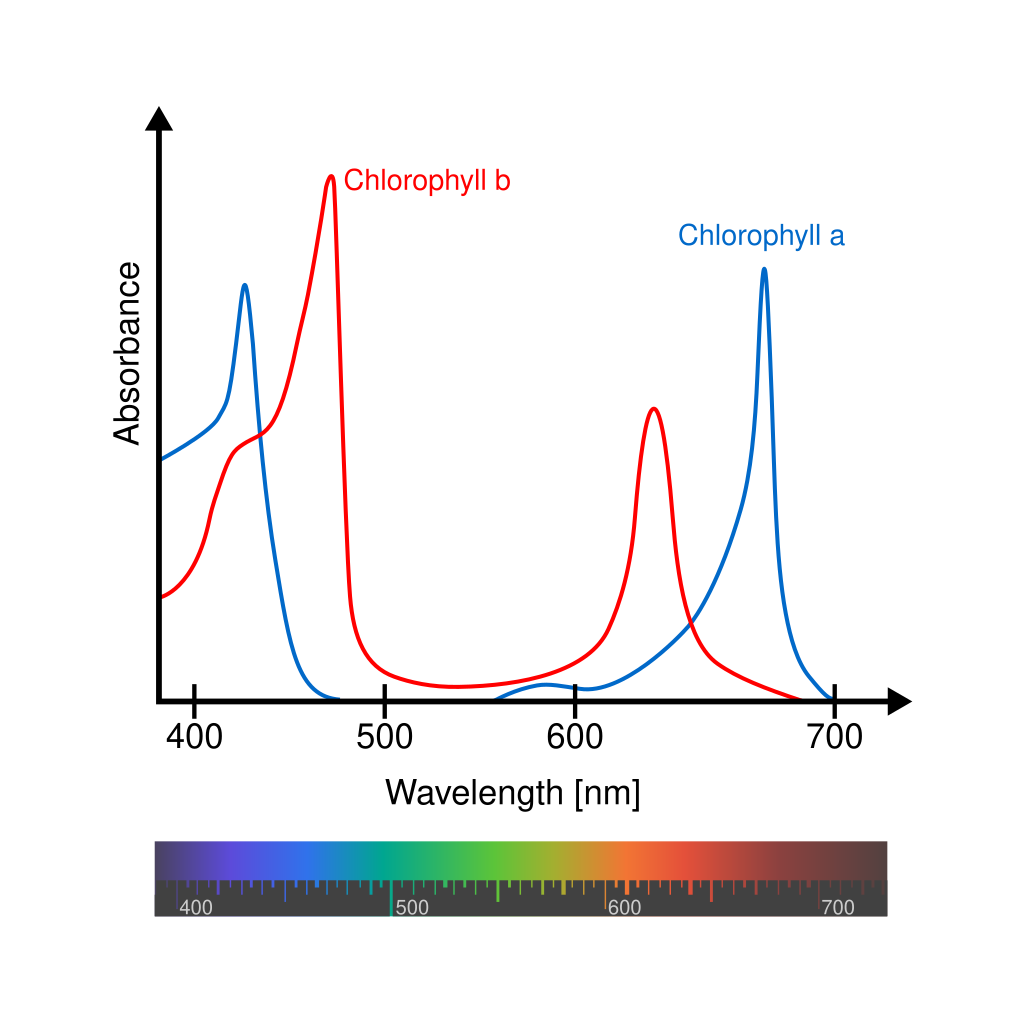 Absorbance spektra volného chlorofylu a (modrý) a b (červený) v rozpouštědle.
Struktura chloroplastu
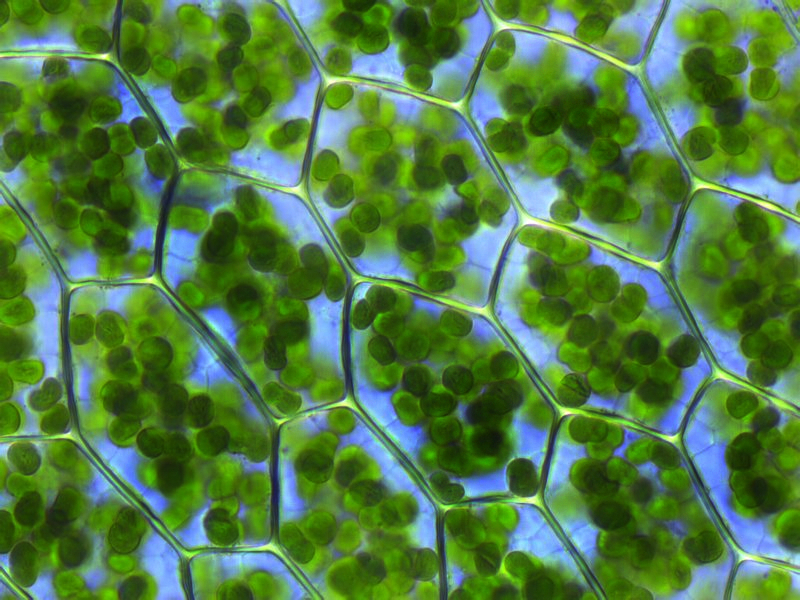 Ultrastruktura chloroplastu: vnější membrána mezimembránový prostor vnitřní membrána (1+2+3: obálka) stroma (vodná tekutina) lumen thylakoidu (uvnitř thylakoidu) thylakoidní membrána granum (hromada thylakoidů) thylakoid (lamela) škrob ribozom plastidová DNA plastoglobule (kapka lipidů).
Schéma Calvinova cyklu a fixace uhlíku
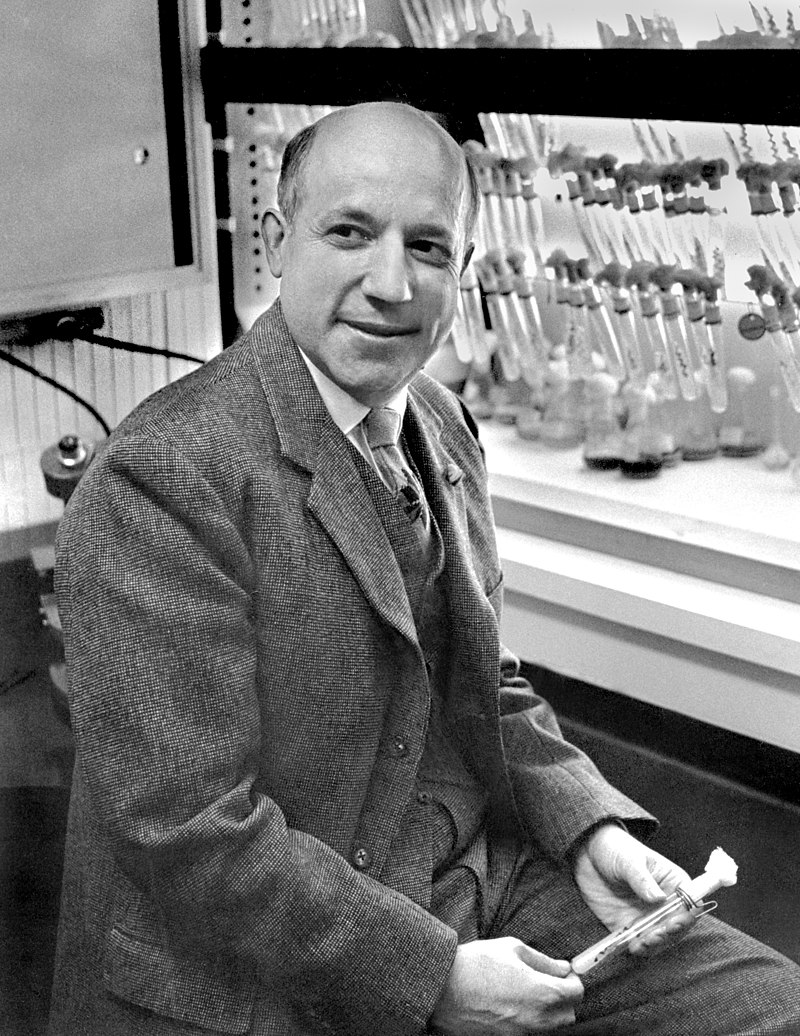 Prof. Melvin Calvin
Chlorofyl
Chlorofyl je zelený pigment obsažený v zelených rostlinách, sinicích a některých řasách.

Chlorofyl vprůběhu fotosyntézy absorbuje energii světelného  záření a používá ji k syntéze sacharidů z oxidu uhličitého a vody. 

Chlorofyl při fotosyntéze transformuje energii světelných kvant na biologicky zpracovatelnou - na makroergní chemickou vazbu. 

Uvedená reakce je tak zdrojem energie pro všechny další biochemické a biologické reakce na této planetě.

Chlorofyl je zelený, protože absorbuje modrou a červenou část světelného spektra a ostatní odráží; tím se jeví jako zelený a udává tak základní barvu všem fotosyntetizujícím rostlinám.
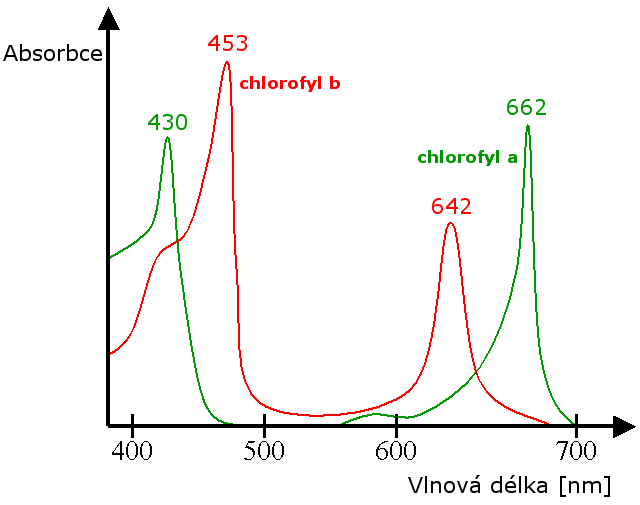 Absorpční spektrum chlorofylu a b
Absorbance rostlin
Absorpční spektra různých druhů rostlinných barviv.
Průměrná spektrální absorpce rostliny.
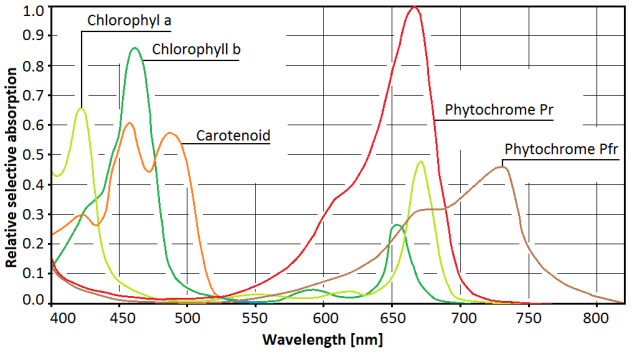 Otázka za milion !Existují fotosyntetizující živočichové ?
Když mohou existovat masožravé rostliny ? Proč ne !
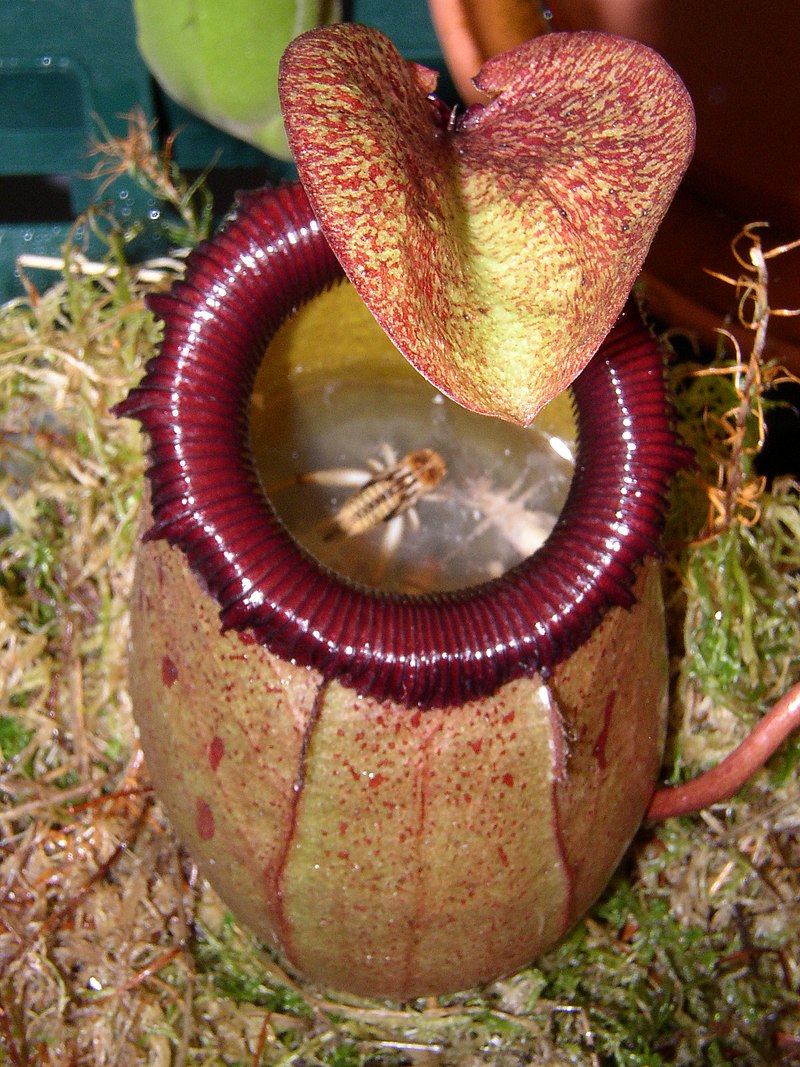 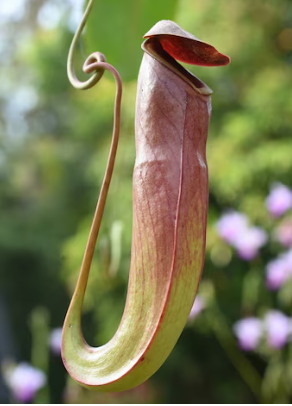 Rosnatka okrouhlolistá
Láčkovka
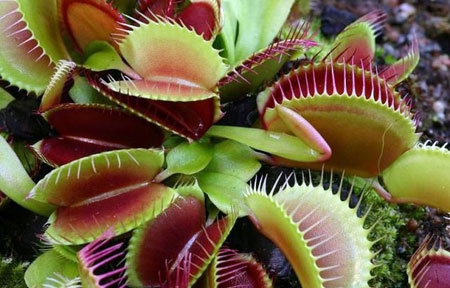 Opičí pohár
Láčkovka 
Nepenthes sibuyanensis
Lilie kobra
Muchoplapka podivnáí
Fotosyntéza u živočichů
Někteří živočichové obsahují zelené barvivo chlorofyl schopné zachycovat 
    sluneční záření
Ve všech známých případech se jedná o pohlcené symbiotické řasy nebo sinice, 
    které jsou součástí příslušných organismů
Energie z fotosyntézy slouží jako doplňkový zdroj energie
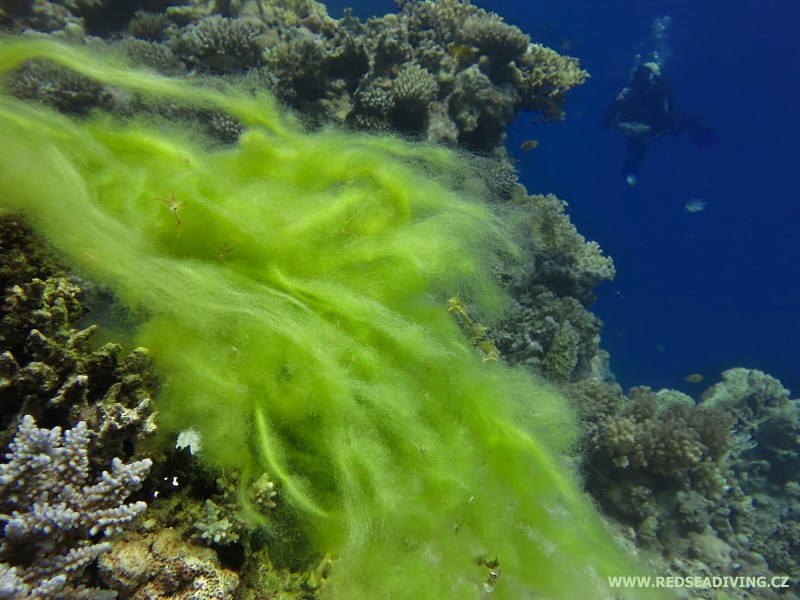 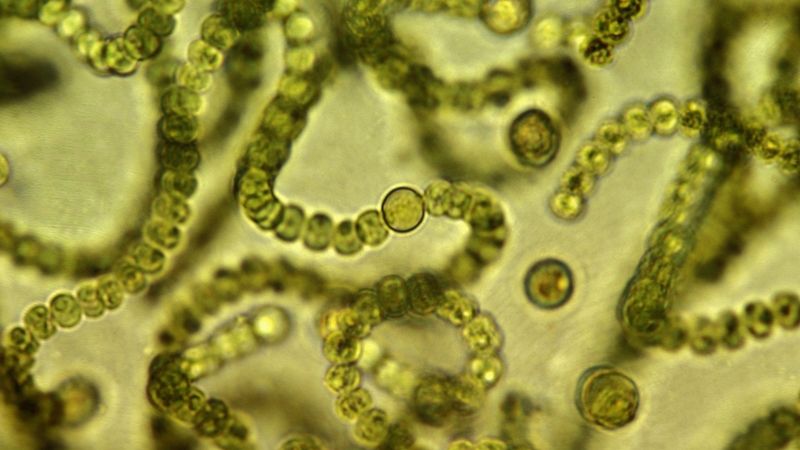 Fotosyntéza u živočichů ?
Normální heterotrofní organismy, které získaly schopnost fotosyntézy

Sekundární a terciální endosymbióza u krásnooček Euglena) a hnědých řas 
    (Ochrophyta), obrněnek (Dinophyta) a dalších organismů

Pohlcení fotosyntizujících hnědých řas nebo ruduch eukaryotickým organismem
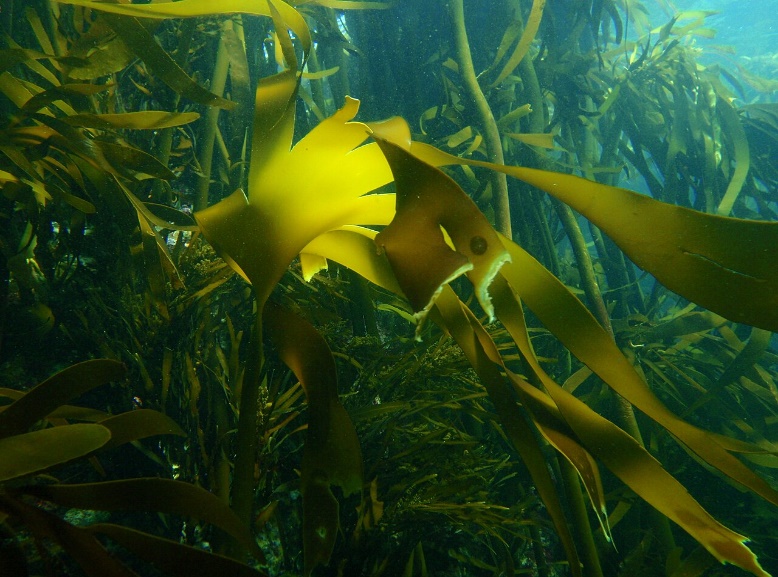 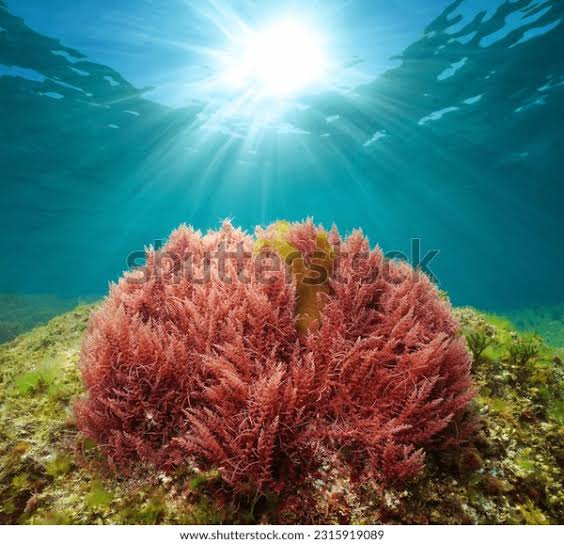 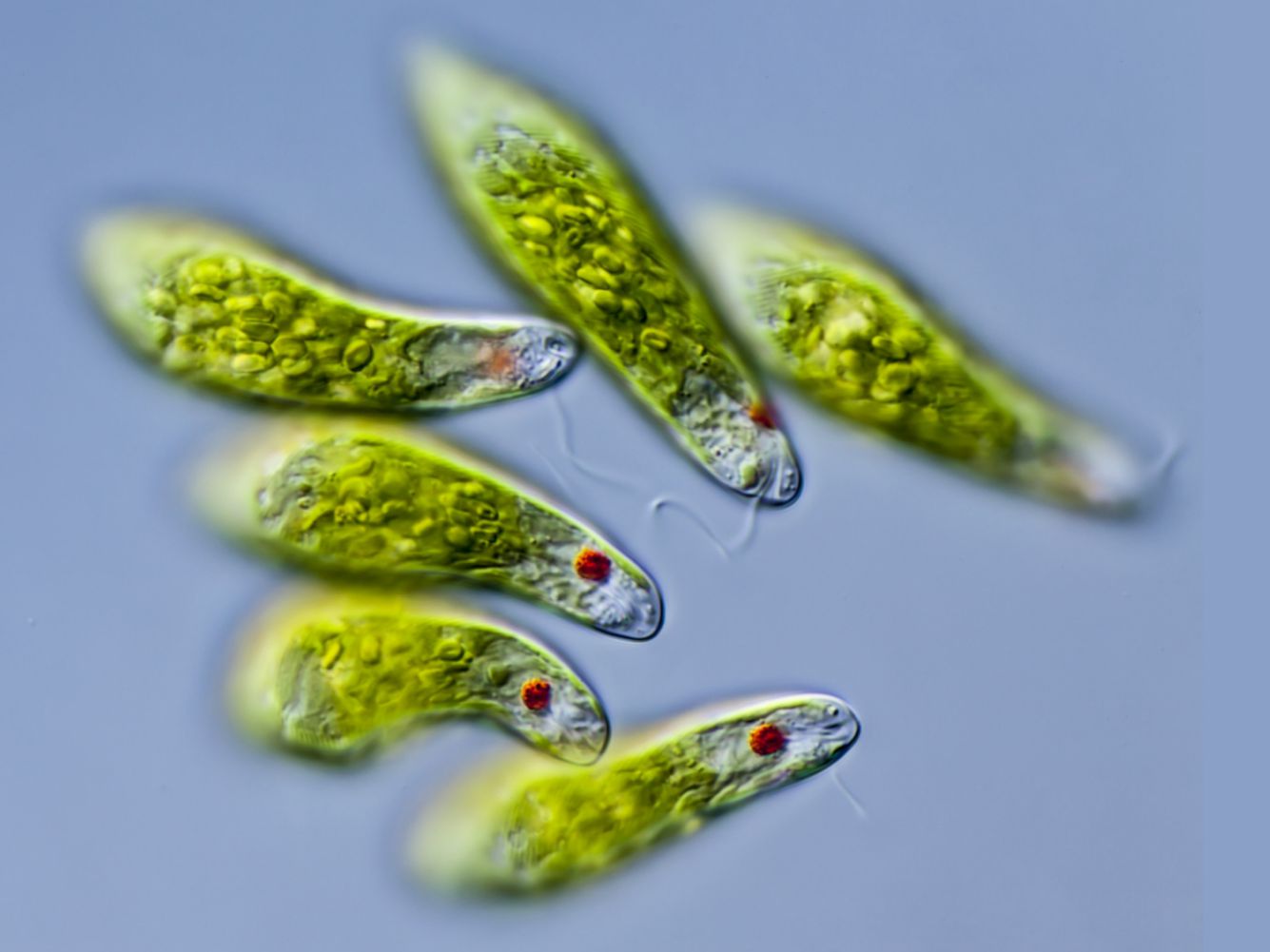 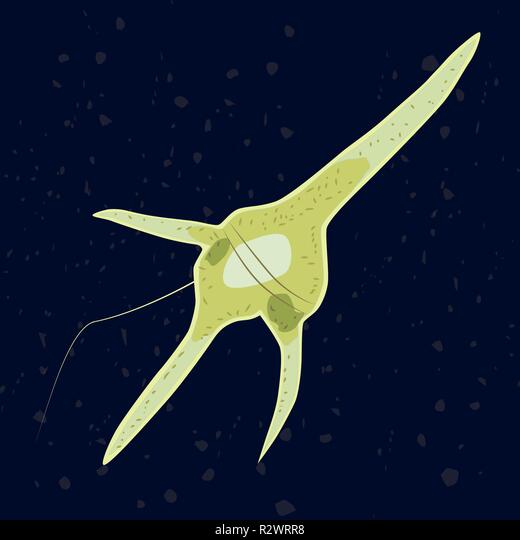 Fotosyntéza u živočichů - příklady
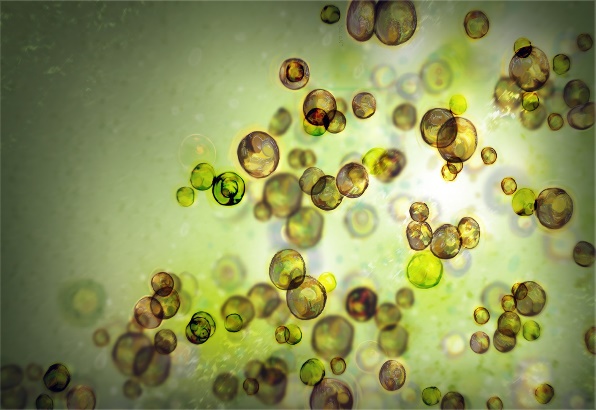 Symbiodinidum, Chlorella
Houbovci
Symbiodinidum, Chlorella
Žahavci
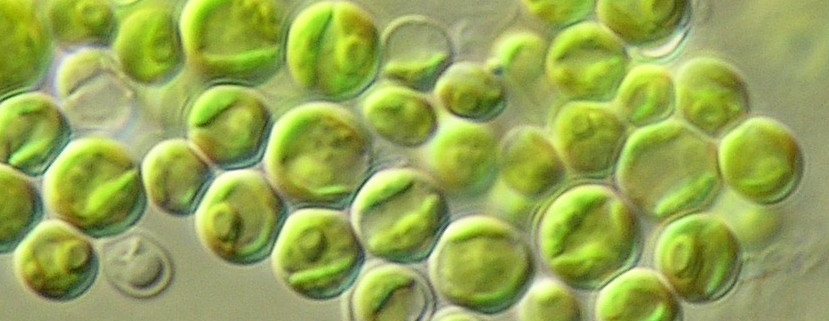 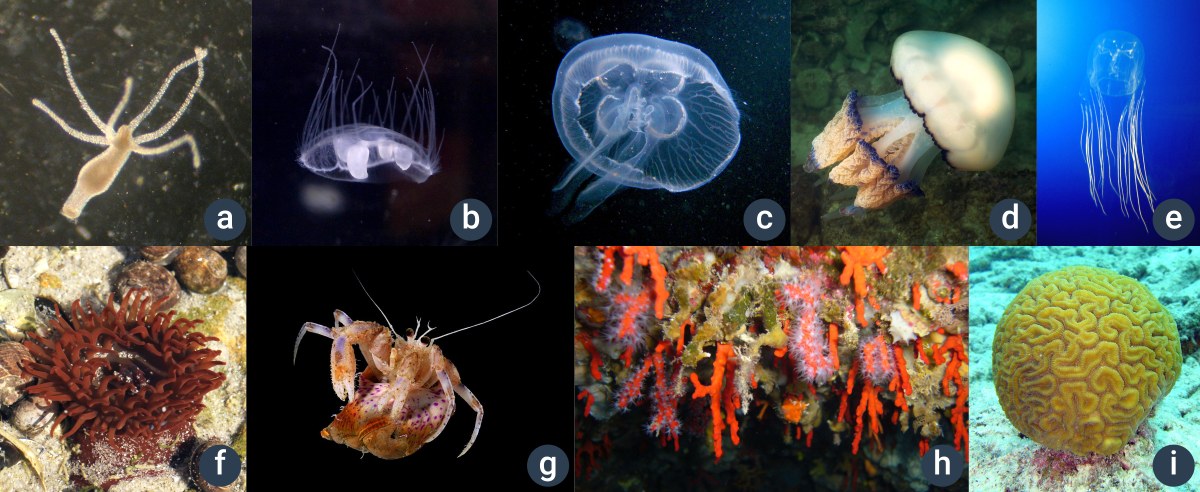 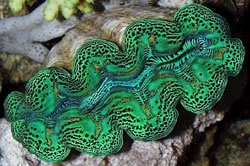 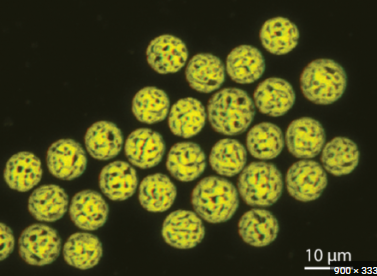 Symbiodinidum
Zéva obrovská
Nahožábrý plž Elysia chlorotica – řasa Vaucheria litotea
Elysia chlorotica „krade plastidy“ v pohlcené řasy posypanky Vaucheria litorea
Tento jev označujeme jako kleptoplastidie  !
Týká se trávicích buněk, v nichž mohou pohlcené chloroplasty uvolněné ze strávené řasy
 přežívat až 9 měsíců (to je často déle než je délka života samotně řasy)
Plž tak získává geny pro klíčové molekuly zapojené do fotosyntézy, včetně enzymů 
syntetizujících chlorofyl v genomu plže
Jedná se jeden z prvních případu horizontálního přenosu genů mezi dvěma
 mnohobunečnými organismy !!!
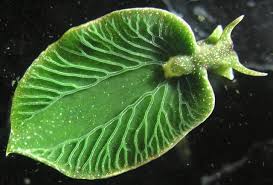 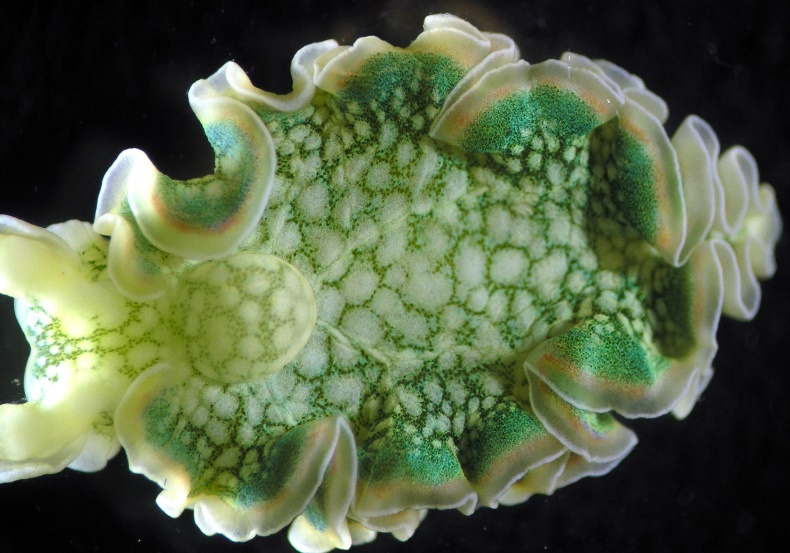 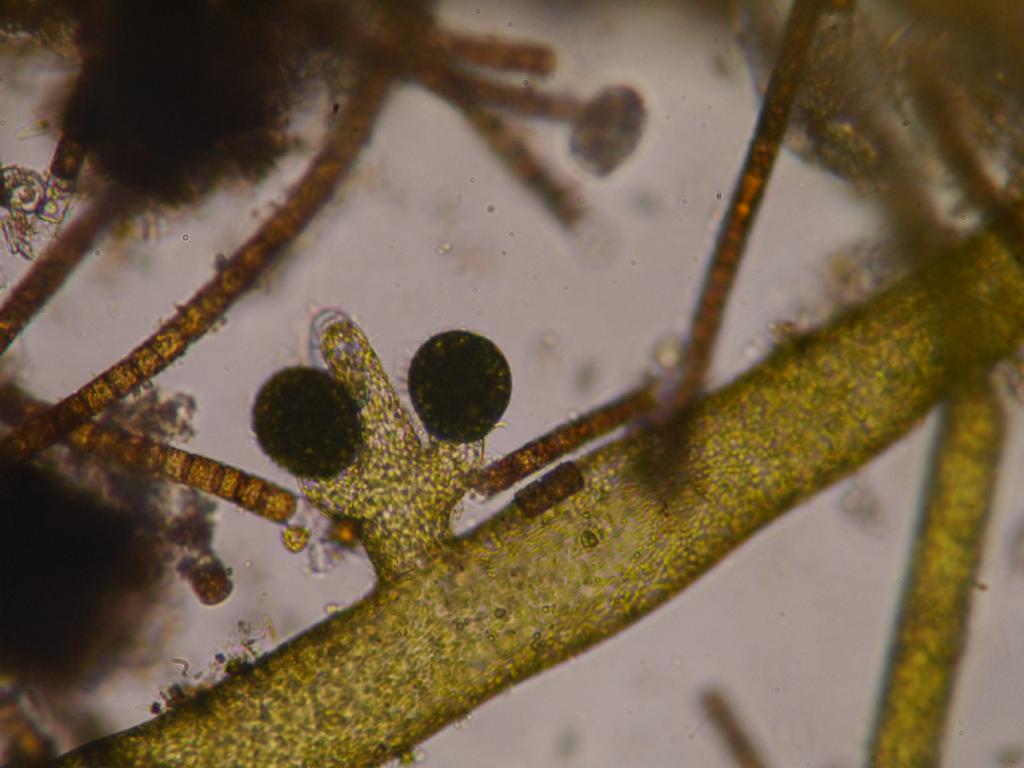 Americký mlok Axolotl skvrnitý – Ambystoma maculatum
V roce 2012 se na seznam“zelených“ živočichů zařadil jako první obratlovec Axolotl skvrnitý – Ambystoma maculatum
Vyznačuje se typickými „zelenými“ vajíčky s vyvíjejícími se embryi
Během ontogenetického vývoje symbiotická řasa Oophila ambystomatis evidentně fotosyntetizuje
      a pomáhá vyživovat emrbyo mloka
Jednobuněčná endosymbiotická řasa v průběhu ontogenetickéhovývoje mloka pravděpodobně vymizí
Dospělý mlok se živí jako typický heterotrof !!!
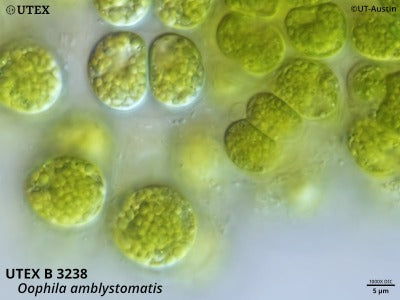 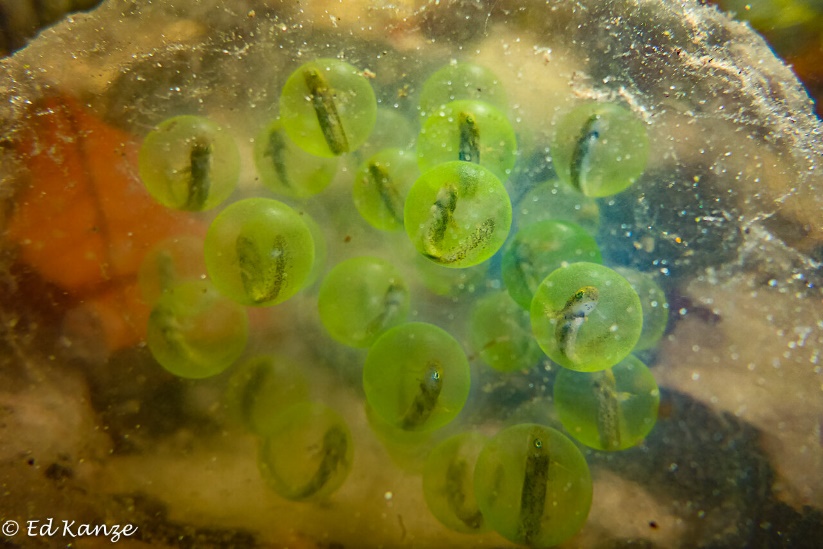 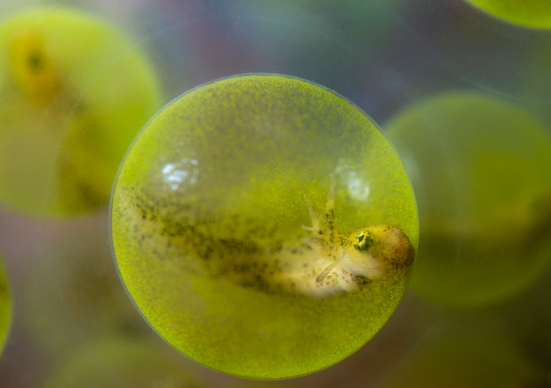 Horizontální přenos genů
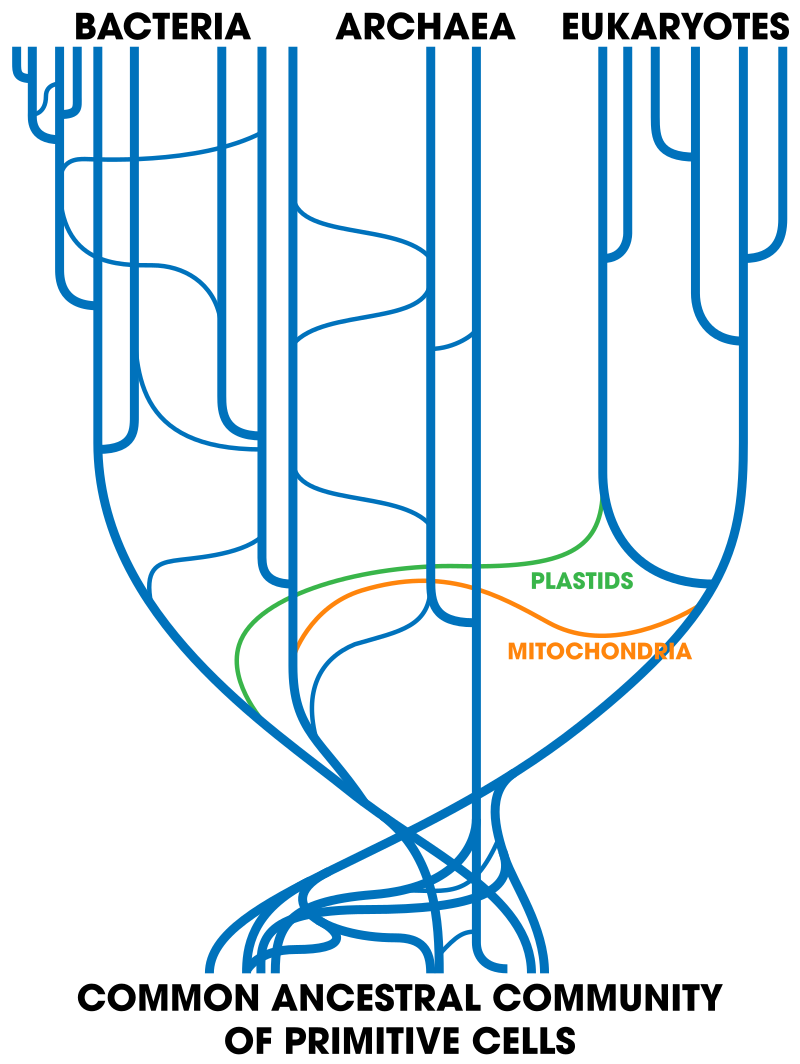 Horizontální přenos genů (HGT) nebo laterální přenos genů (LGT) je pohyb genetického materiálu mezi organismy jinak než ("vertikálním") přenosem DNA z rodiče na potomstvo (rozmnožování). 

HGT je důležitým faktorem v evoluci mnoha organismů. HGT ovlivňuje vědecké chápání evoluce vyššího řádu, zatímco významněji posouvá perspektivy bakteriální evoluce.
Světlo a jeho vliv na organismy
Různé organismy vnímají různých rozsah spektra.
Člověk vnímá zrakem elektromagnetické vlnění o 
vlnové délce 400 – 750nm.
Přesněji řečeno, tento rozsah je viditelným 
světlem pro člověka. 
Některé druhy živočichů vnímají rozsah jiný: 
Na příklad včely jej mají posunut směrem ke 
kratším vlnovým délkám (ultrafialové záření),
naopak někteří plazi vnímají i infračervené záření.
Světlo působí na organismy: 
vlnovou délkou 
délkou působení
stupněm polarizace
směrem osvětlení
Fotoperioda je příčinou periodických jevů - biorytmů.
Člověkem viditelné záření
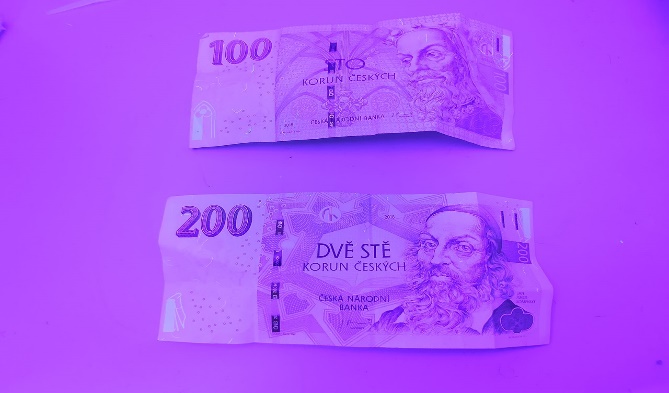 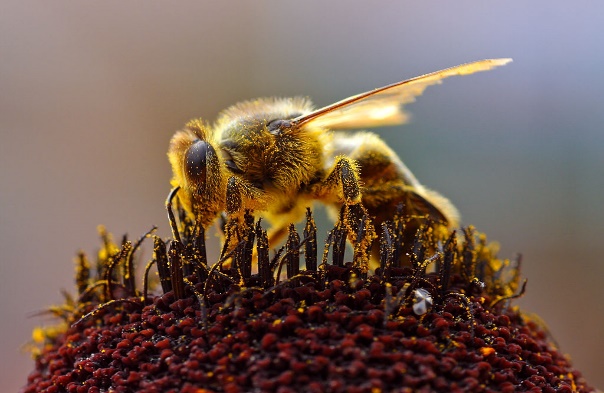 Včela a ultrafialové záření
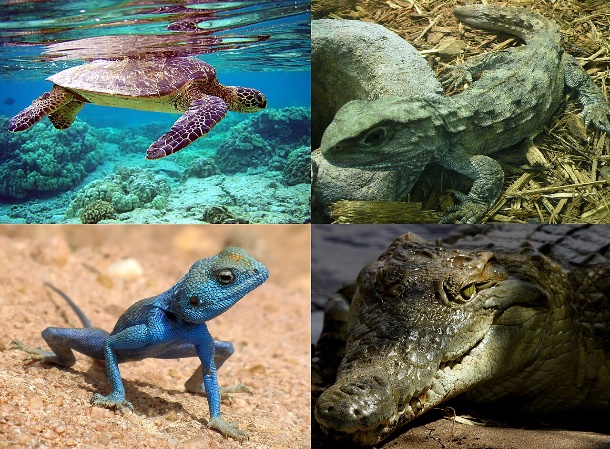 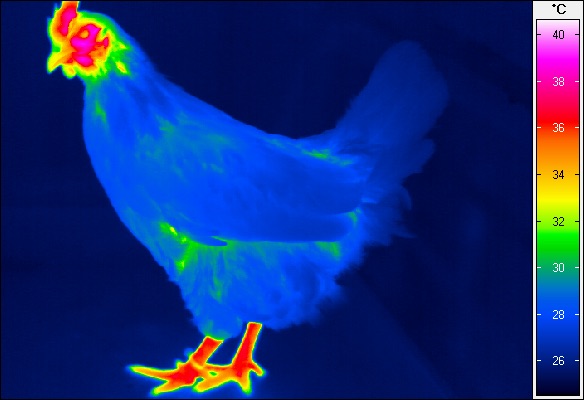 Plazi a infračervené záření
Celé spektrum elektromagnetického záření !
Fotoperiodismus
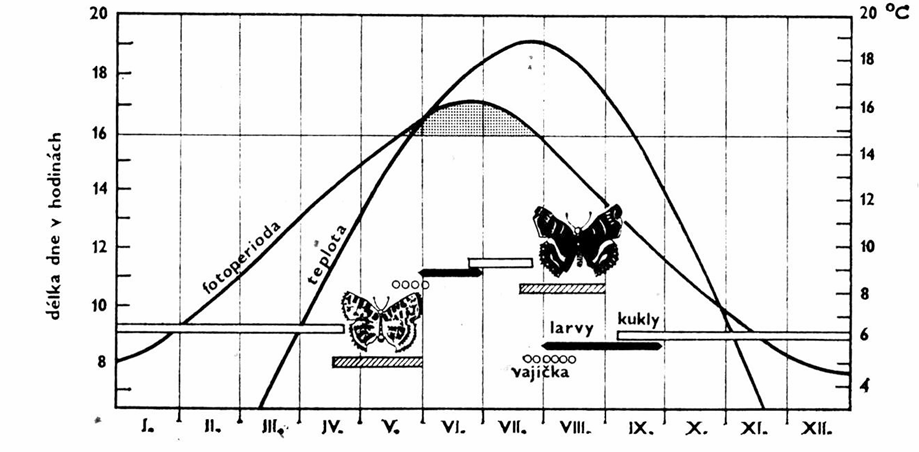 Fotoperiodismus je fyziologická nebo behaviorální reakce organismu na délku světla a tmy (tzn. na fotoperiodu). Tento biologický proces nastává u rostlin i zvířat. Fotoperiodické reakce se dají s velkou přesnosti předpovědět.





V oblasti zvířat určuje délka světla a jeho intenzita (někdy spolu s teplotou prostředí) řadu procesů, mj. změny v zabarvení srsti či peří, migraci, počátek hibernace i období říje. U rostlin se fotoperiodismus projevuje např. dobou kvetení nebo obdobím klidu.
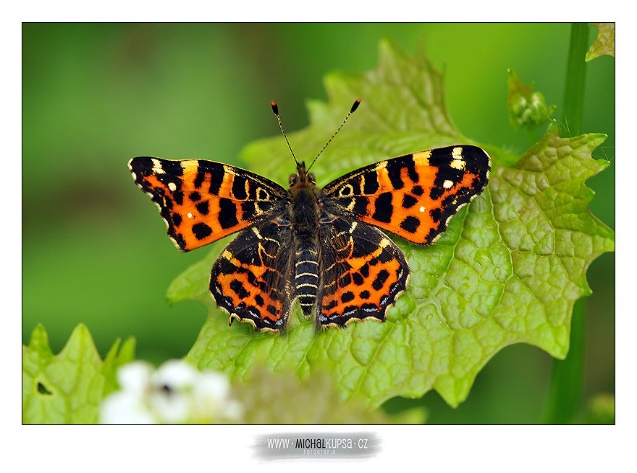 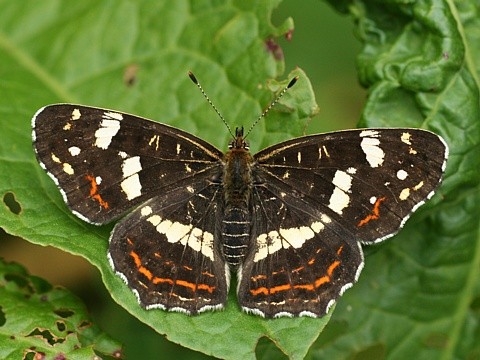 Sezónní dimorfismus Babočky siťkované (Araschnia levana)
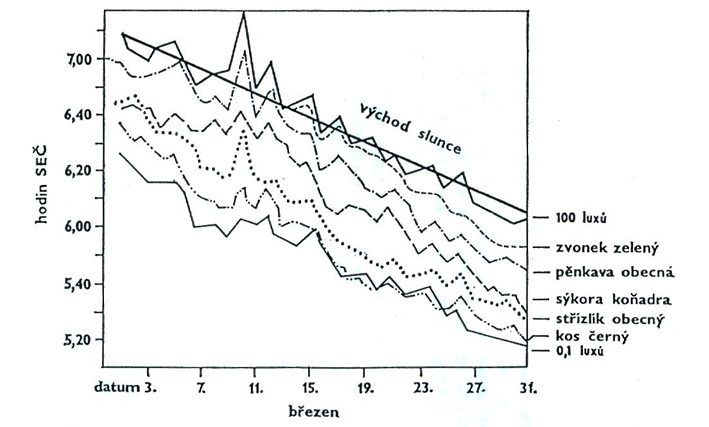 Závislost zpěvu některých pěvců na intenzitě světla
Změny fotoperiody během roku
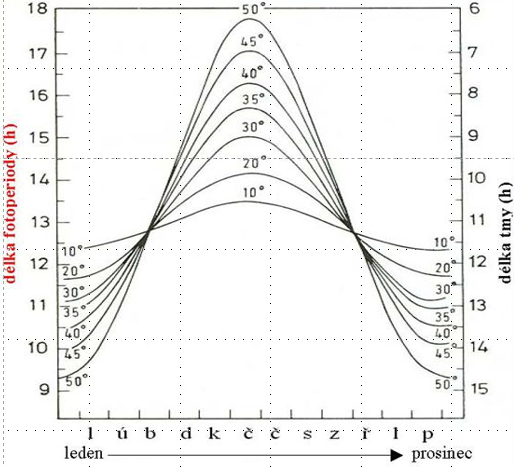 Fotoperiodismus – evoluční adaptace na sezónní změnu klimatu dle fotoperiody (délka dne)
Fotoperioda –počet hodin světla za 24 hodin (délka dne)
Fotoperioda má vliv na :
Kvetení
Dormanci pupenů
Tvorba zásobních látek
Opad listů
Efekt fotoperiody a přerušení tmy na kvetení fotoperiodicky citlivých rostlin
Rostliny: krátkodenní X dlouhodenní
Délka noci (temností fáze je 
mnohem důležitější
než délka dne)
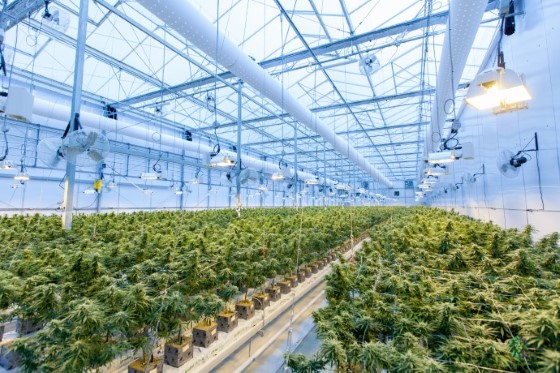 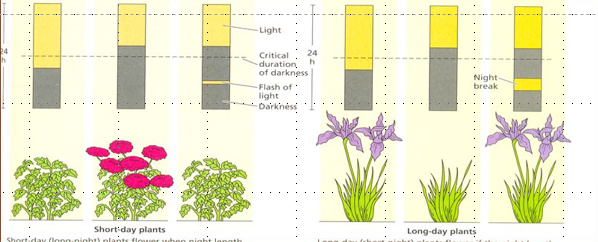 Rostliny dlouhodenní versus krátkodenní
Blín černý
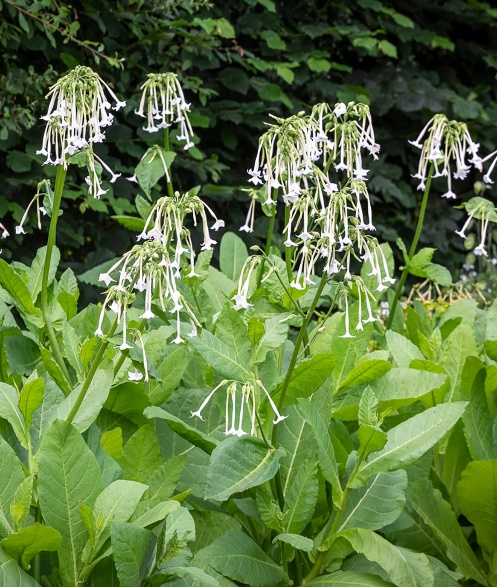 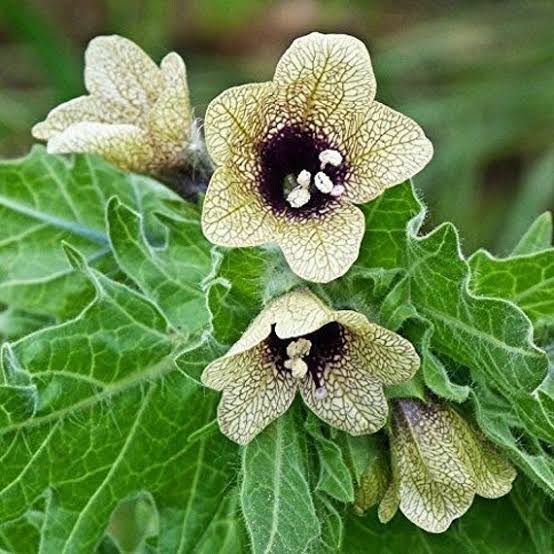 dlouhý den     krátký den
Adaptace rostlin 
mírného pásma a subtropů
dlouhý den        krátký den
Tabák lesní
Dormance, klíčení, tvorba 
vegetativních rozmnožovacích 
orgánů, stárnutí
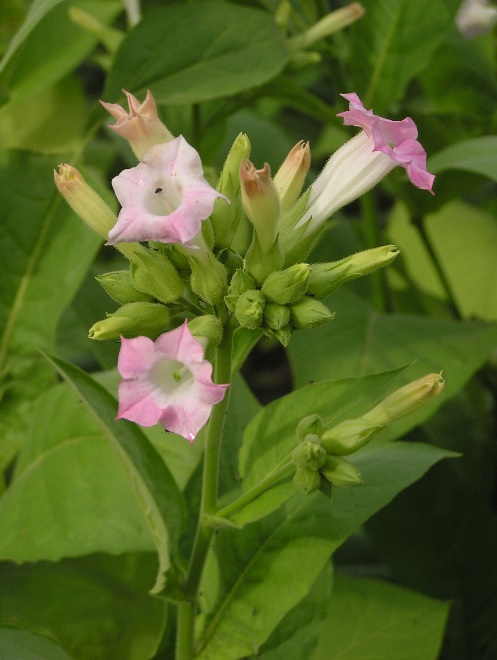 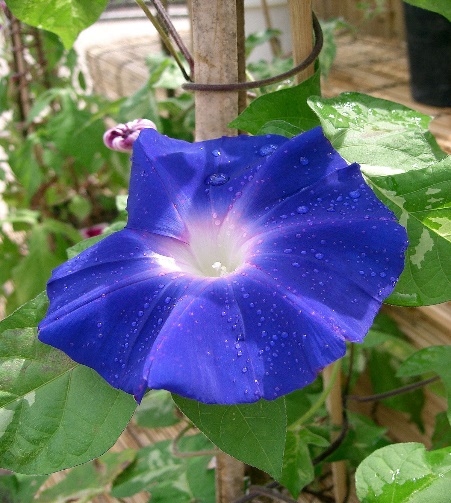 krátký den     dlouhý den
dlouhý den         krátký den
Tabák virginský
Svlačec Ipomoea
Jinan dvoulaločnatý (Ginkgo biloba – vlevo) a platan javorolistý (Platannus hispanica) u nás dobře prospívají, ale nejsou schopny rozmnožování.
Jak světlo vnímají rostliny ?
Infračervené
záření
Ultrafialové
záření
Teoretická účinnost fotosyntézy (kdyby každá rostlina využívala všechna barviva)
Reálná účinnost u většiny rostlin
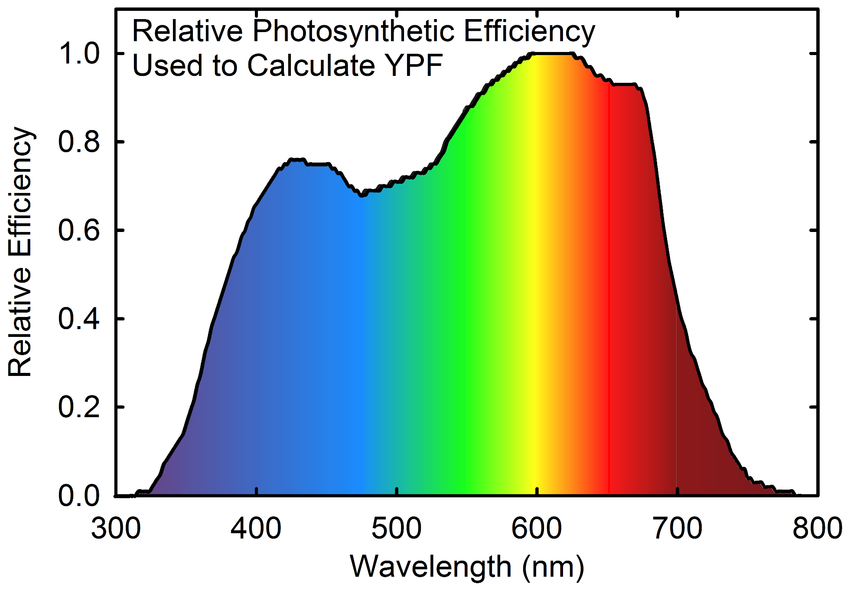 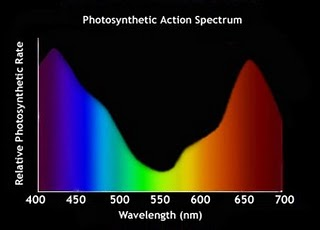 účinnost fotosyntézy
Nevyužitelné rostlinami?
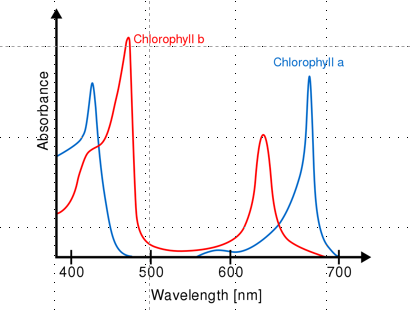 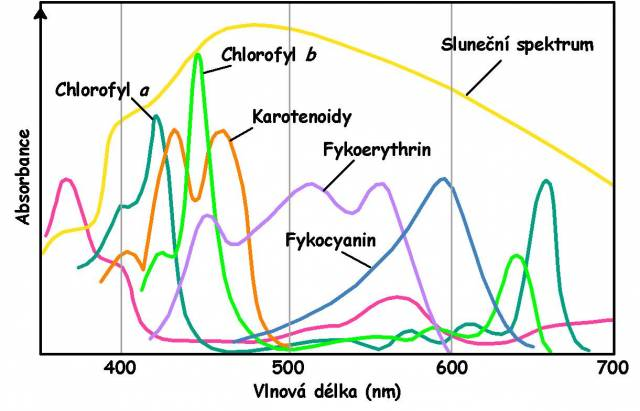 vlnová délka
Infračervené = tepelné
(760 nm – 400 um)
Viditelné 
= fotosynteticky aktivní
FAR / PAR
(ca 400-700 nm)
Ultrafialové záření
(3-400 nm)
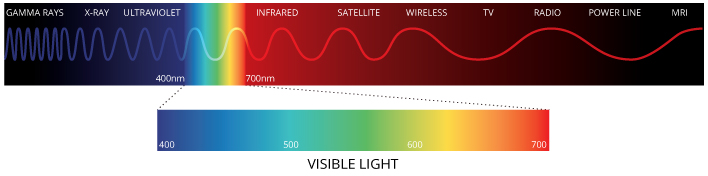 Akční spektrum je graf míry biologické účinnosti vynesený proti vlnové délce světla. Souvisí s absorpčním spektrem v mnoha systémech. Matematicky popisuje převrácené množství světla potřebné k vyvolání konstantní odezvy.
Umožňuje vznik vitamínu D, ale pro terestrické organismy je škodlivé ! Adaptace na UV záření jsou staré a do značné míry šlo o jednoho z hlavních hybatelů evoluce. Na jeho současný nárůst kvůli ztenčení ozonové vrstvy už ale v řadě případů stávající adaptace nestačí a vznikají mutace a nádory. 

Přirozeně je zvýšené množství UV záření  horách a v polárních (arktických) oblastech, kde jsou taky adaptace na UV záření nejvýraznější. Jde hlavně o:
ochlupení (u rostlin i živočichů)
barviva, která absorbují UV záření (u rostlin anthokyany, u živočichů kožní a oční barviva)
Ultrafialové záření
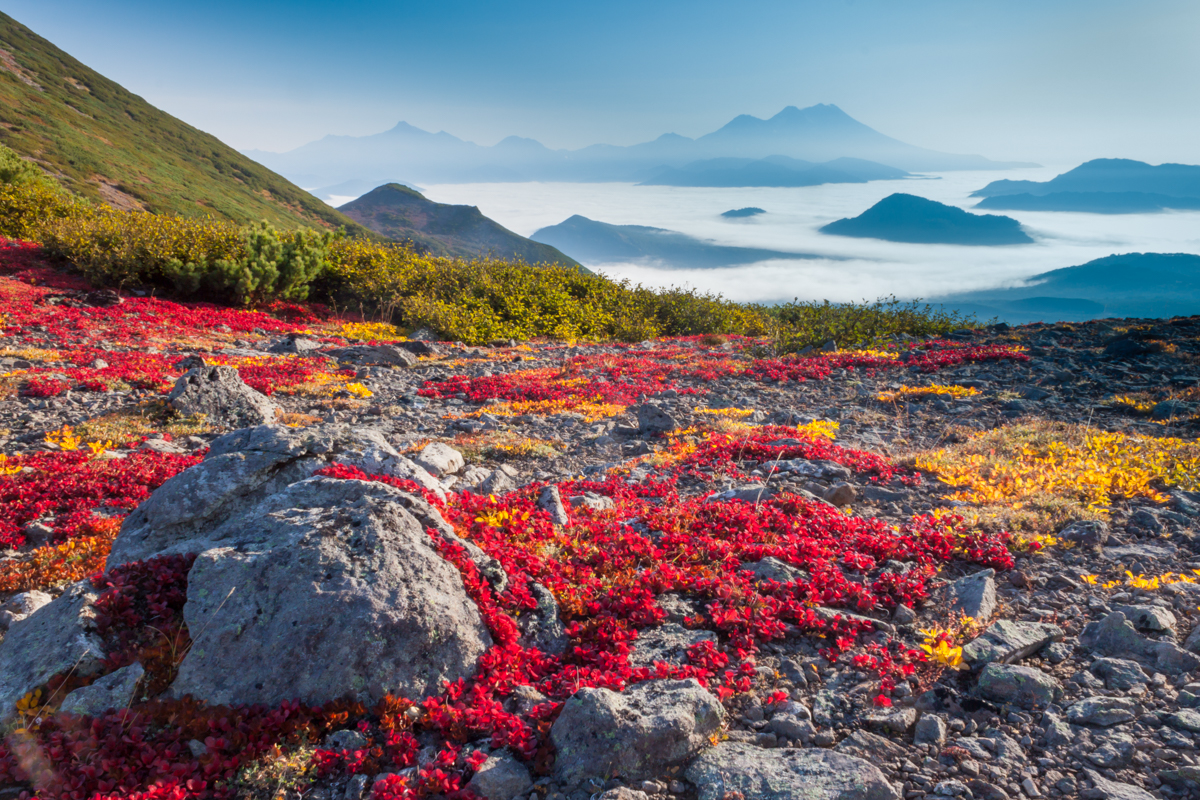 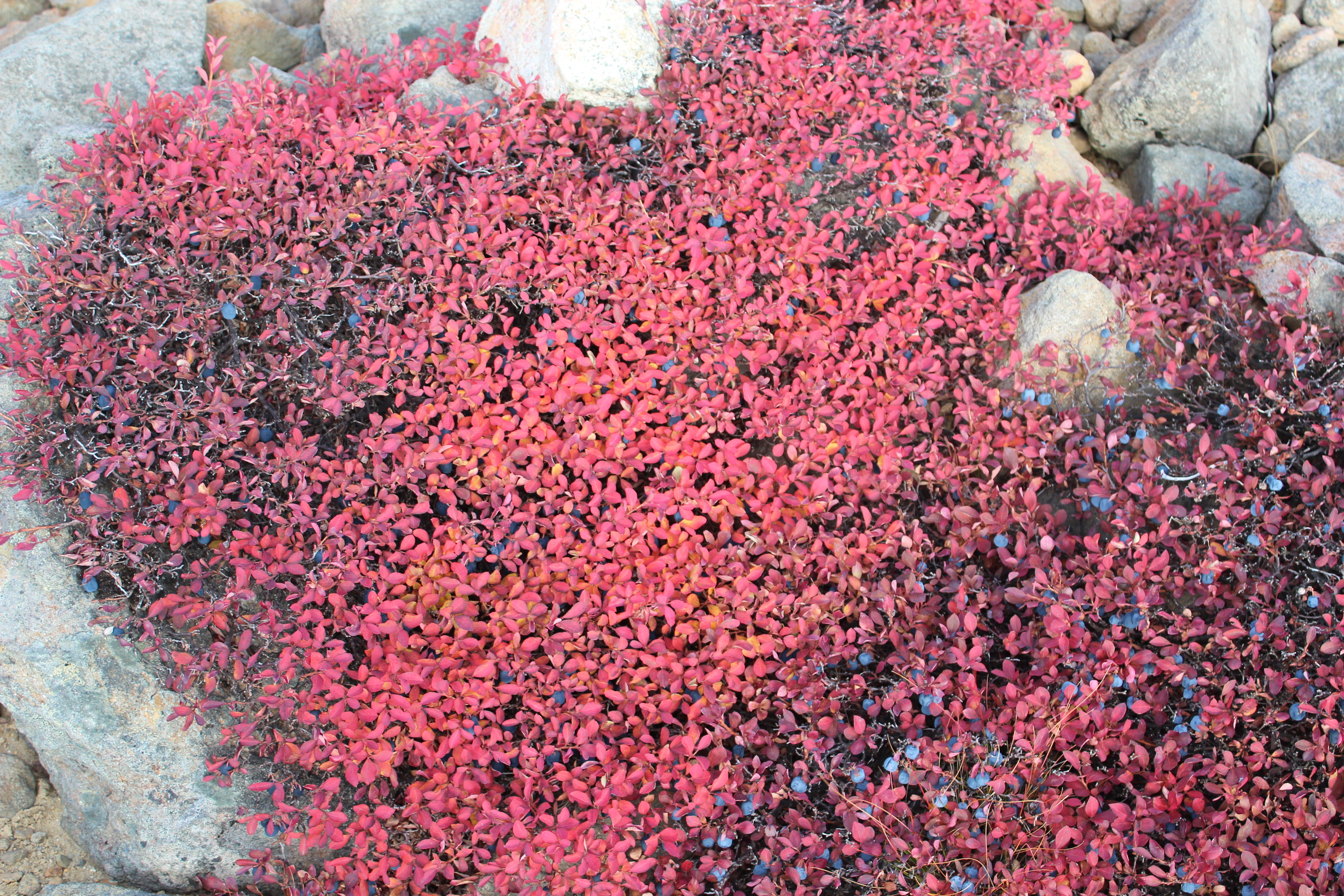 Antokyany
Antokyany mají značné rozšíření v přírodě. Zbarvují např. modře květy pomněnek, červeně květy máků či růží, dále jsou obsaženy v mnohých plodech (ptačí zob, ...
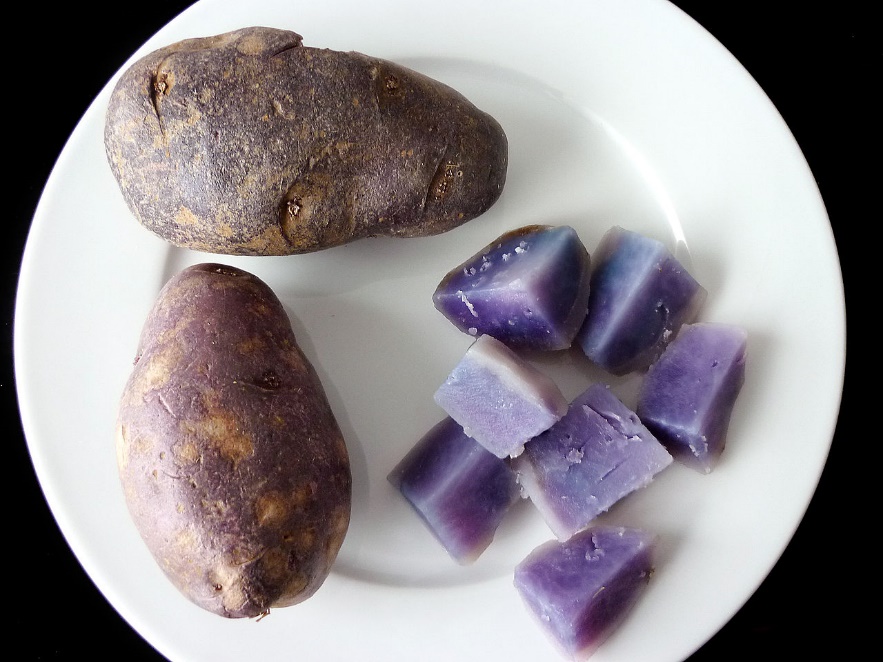 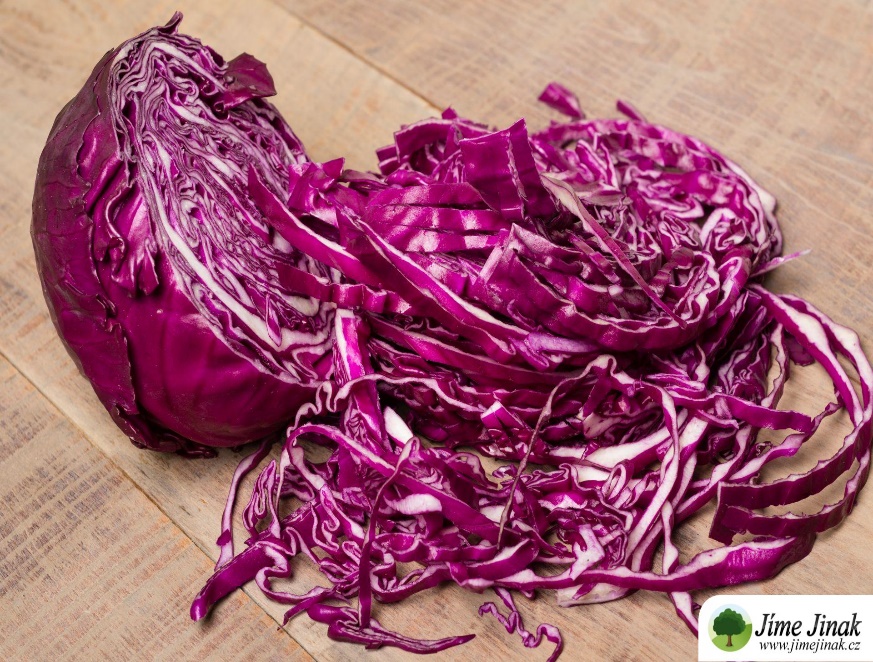 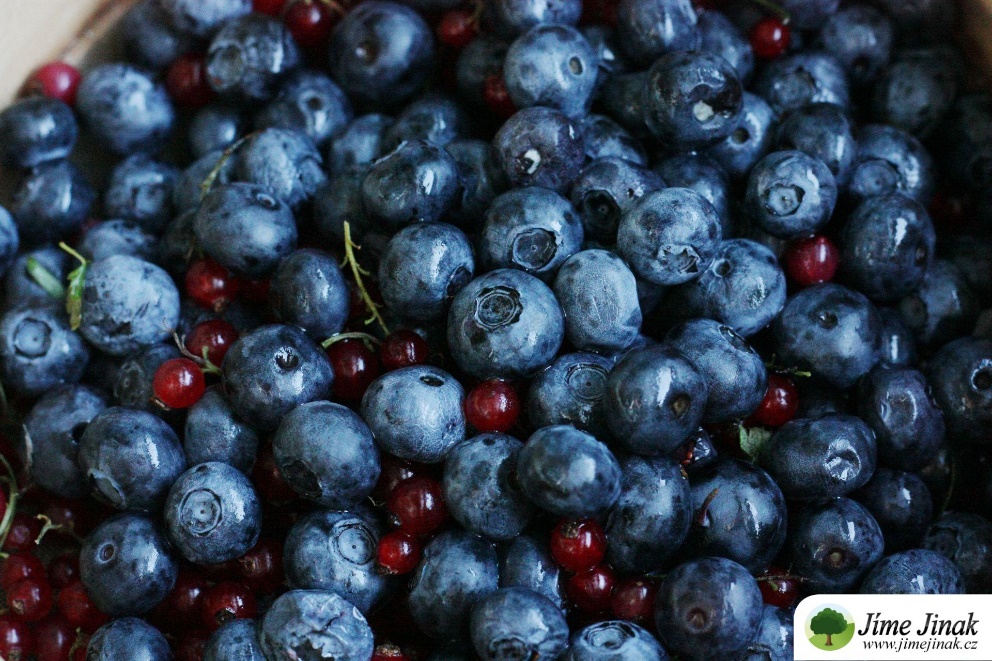 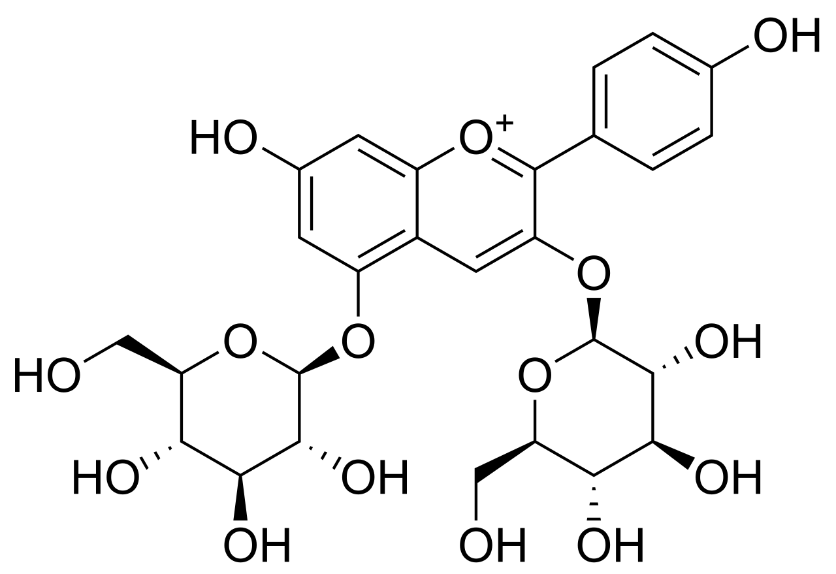 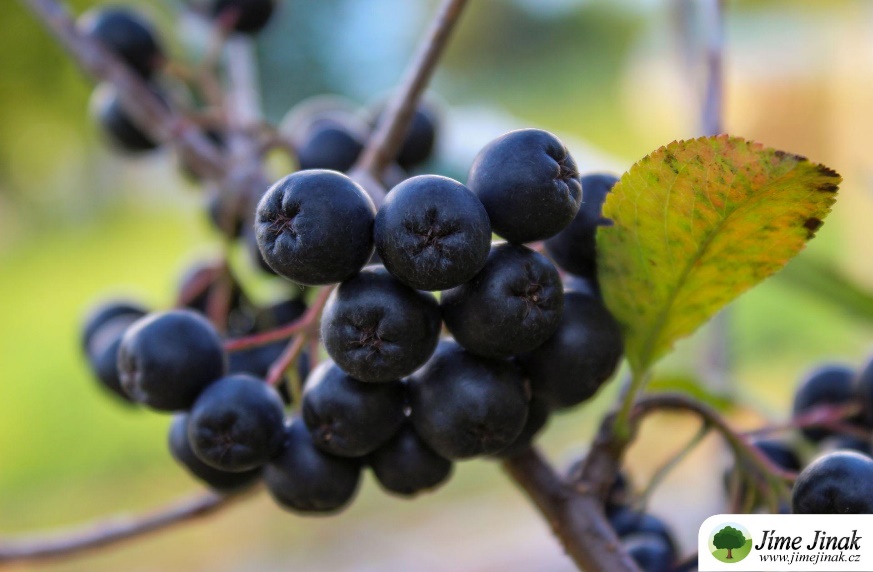 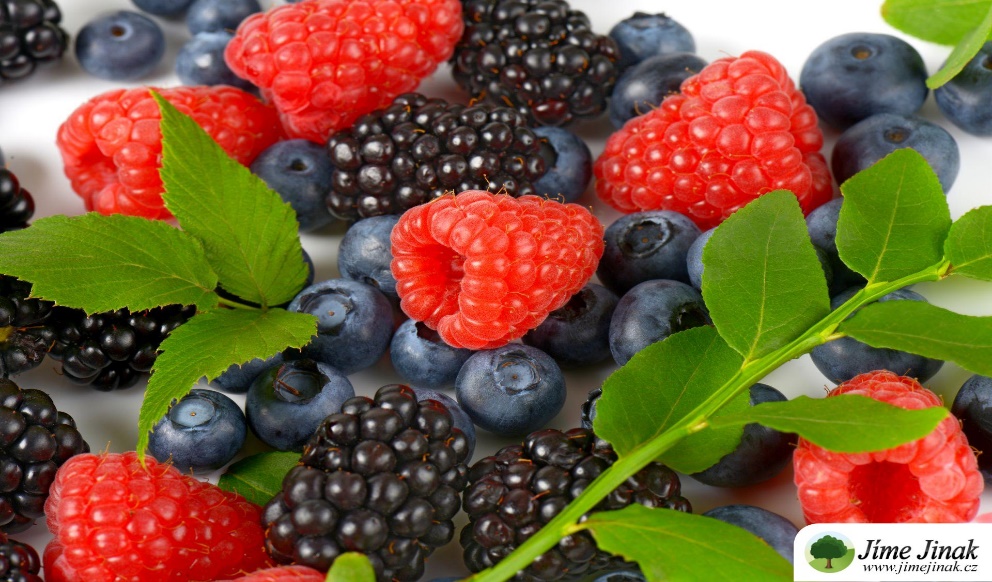 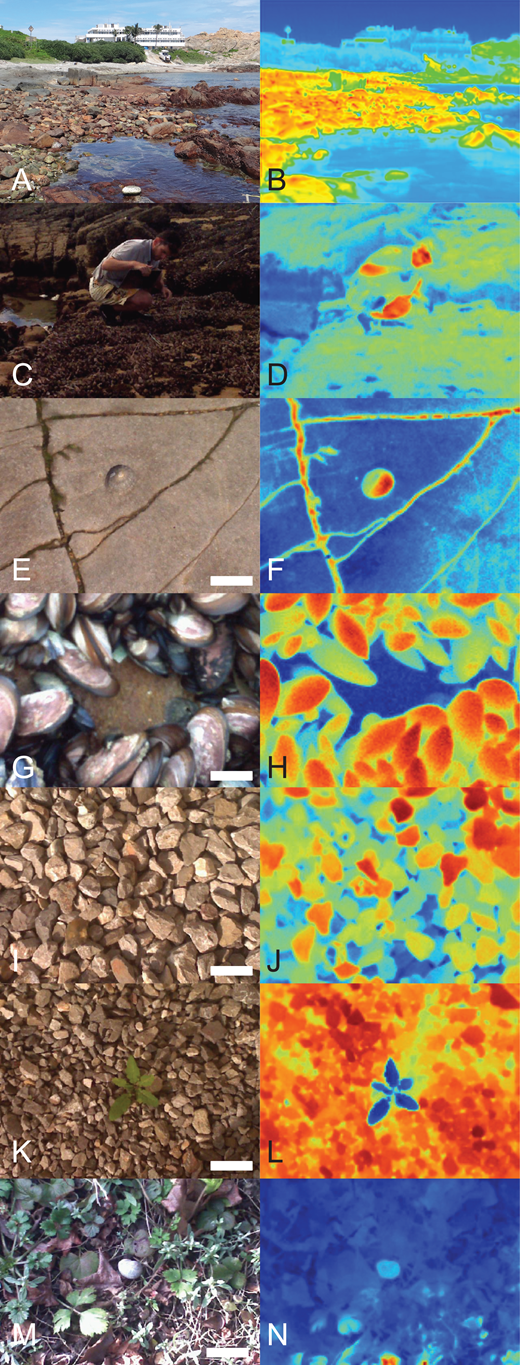 Infračervené (tepelné) záření
Zdrojem je Slunce, ale i  geotermální teplo, antropogenní teplo, živočišné teplo a teplo vznikající při rozkladu (dekompozici) organické hmoty.
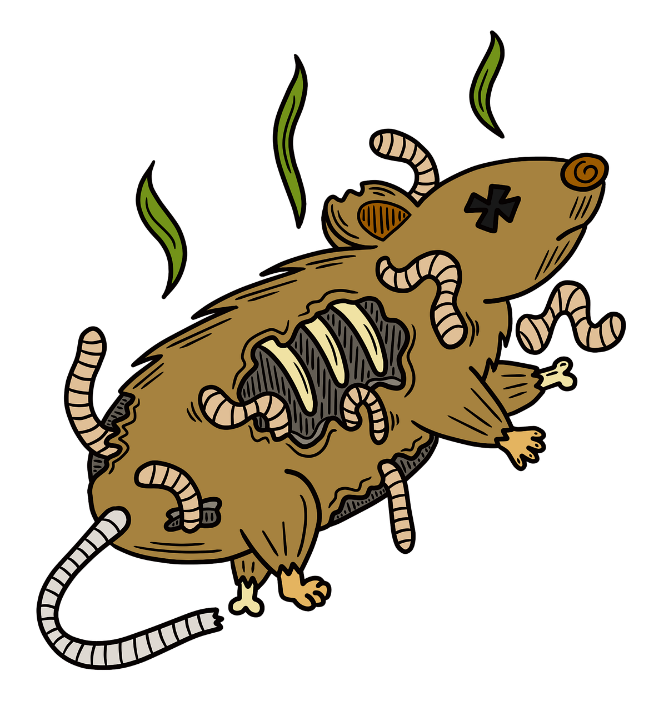 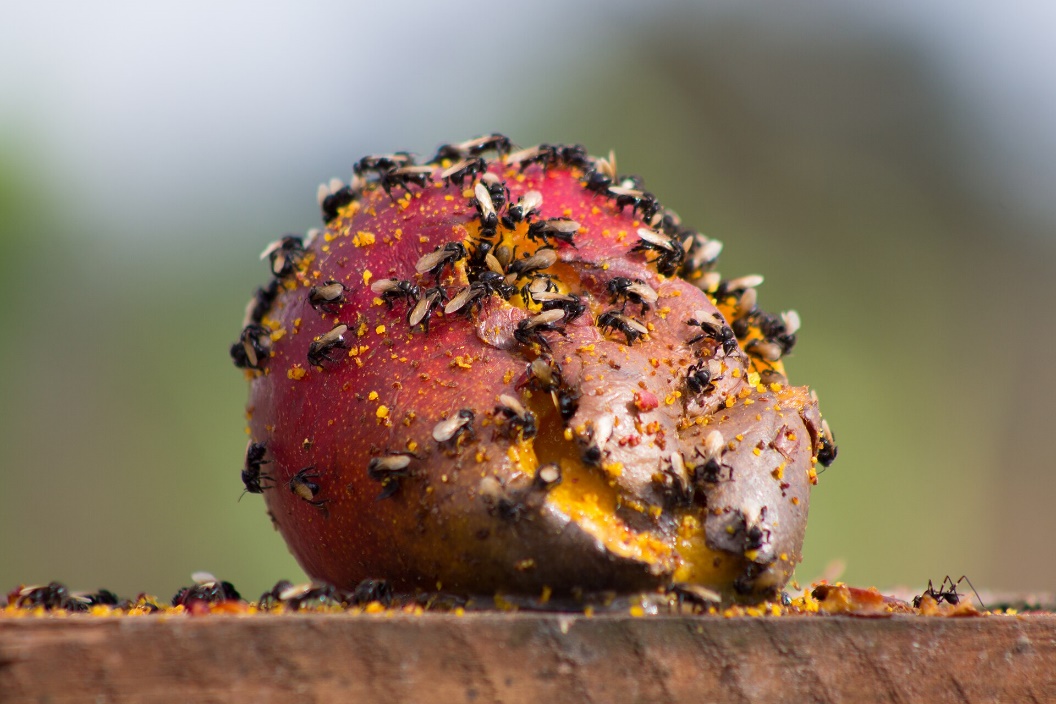 Teplo vyzařuje i z objektů, moderními metodami je lze snímat (infračervené kamery) a využívat v ekologii pro měření teplotních podmínek a to jak na velké škále (metody dálkového průzkumu Země) i na malé škále (mikrostanovištní heterogenita).
Obrázek: Seuront et al. 2018 
J Moll Stud
Jaké jsou zdroje tepelné energie na Zemi ?
Sluneční záření 
Geotermální teplo
Antropogenní teplo
Živočišné teplo 
Teplo vznikající při dekompozici
Sluneční záření – viz předchozí přednášky
Geotermální energie
Geotermální energie je tepelná energie extrahovaná ze zemské kůry. Kombinuje energii z formování planety a z radioaktivního rozpadu. Geotermální energie byla po tisíciletí využívána jako zdroj tepla a/nebo elektrické energie.
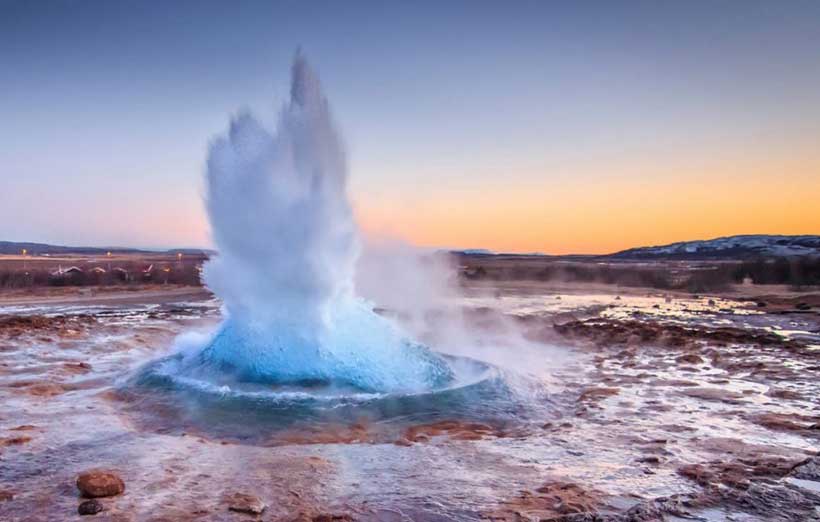 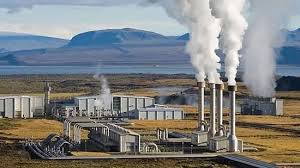 Geotermální energie
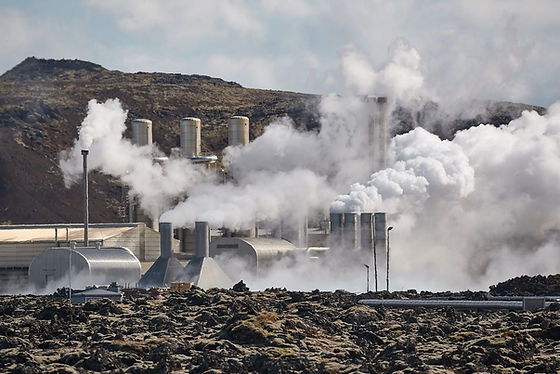 Antropogenní energie
Antropogenní emise pollutantů, jako jsou skleníkové plyny a aerosoly významně a rychle mění funkce ekosystémů. Emise skleníkových plynů mají velký význam jako příčina antropogenní změny klimatu. 
Na životní prostředí však mají vliv všechny zdroje a druhy energie.
Antropogenní znečištění vzniká v důsledku odlesňování, spalování fosilních paliv, vypouštění z průmyslu, hnojiv a pesticidů atd. 
Hlavní antropogenní znečišťující látky přítomné v ovzduší vznikají při spalování fosilních paliv. Jsou to především tyto tři hlavní antropogenní zdroje plynných látek znečišťujících ovzduší: 
výroba energie 
průmysl  
doprava.
Antropogenní změna klimatu
Hladiny oxidu uhličitého za posledních 400 000 let zůstaly pod 300 ppm a od 50. let 20. století do současnosti raketově vzrostly. Před průmyslovou revolucí se klima dost změnilo. Tyto změny byly ale přirozené, současná změna klimatu je z velké části antropogenní !
Šedesát let globálního oteplování
Další důkazy o antropogenní změně klimatu
Znatelné důkazy o antropogenní změně klimatu jsou:

	celkové zvýšení hladiny moří,                                                                                                      	nárůst teploty atmosféry                                                                                                                                                 	tání ledových příkrovů a ledovců,                                                                                                       	zvýšené extrémní události, jako jsou např. hurikány,                                                                   
	okyselování oceánů                    
                                                                                                                                              
Oceány přirozeně stoupají s táním ledovců a sněhové pokrývky, ale ve srovnání s minulým stoletím se tempo vzestupu v posledním desetiletí blíží dvojnásobku !
Vzestup hladiny moří a oceánů a tání ledovců
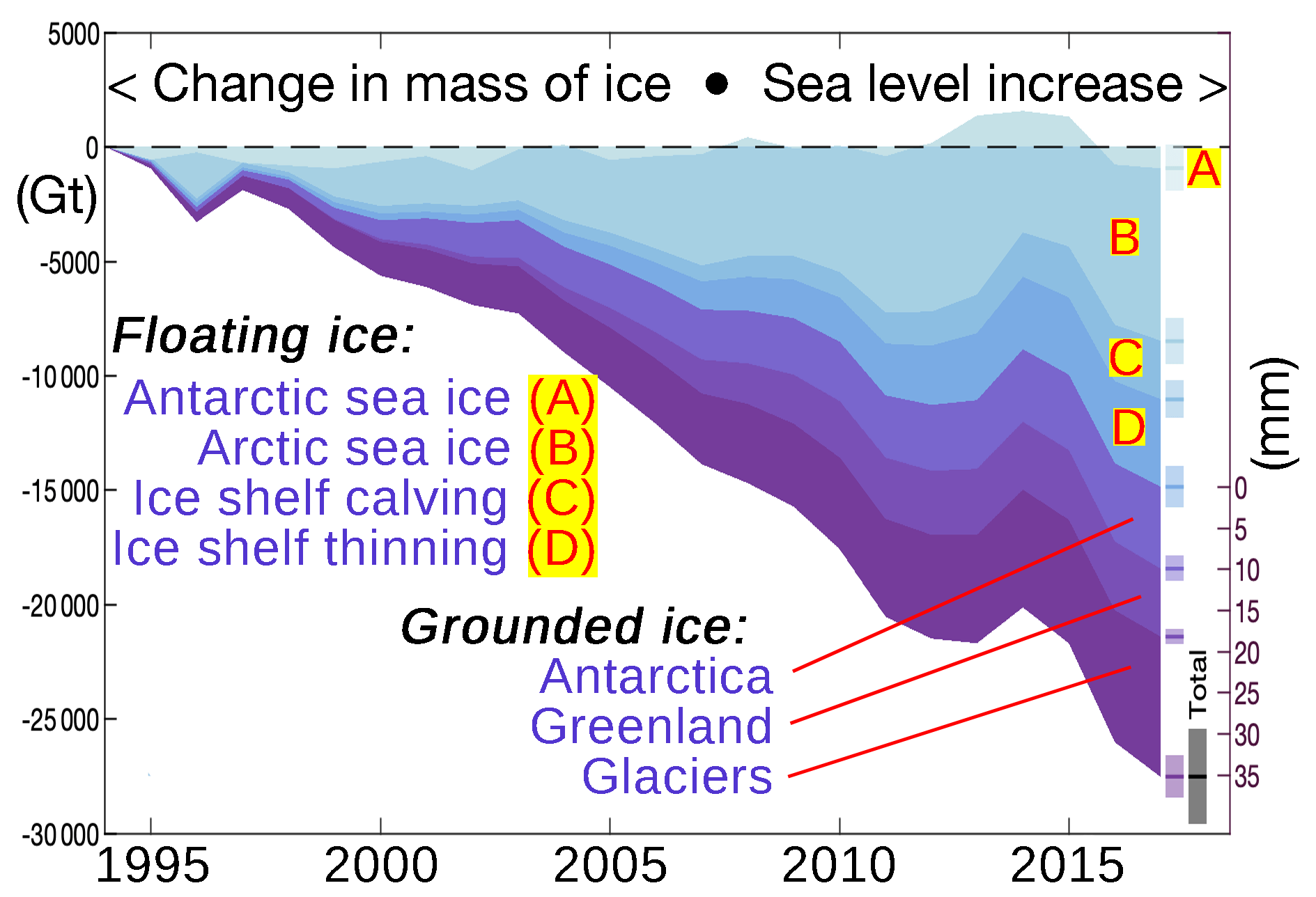 Vzestup hladiny moří
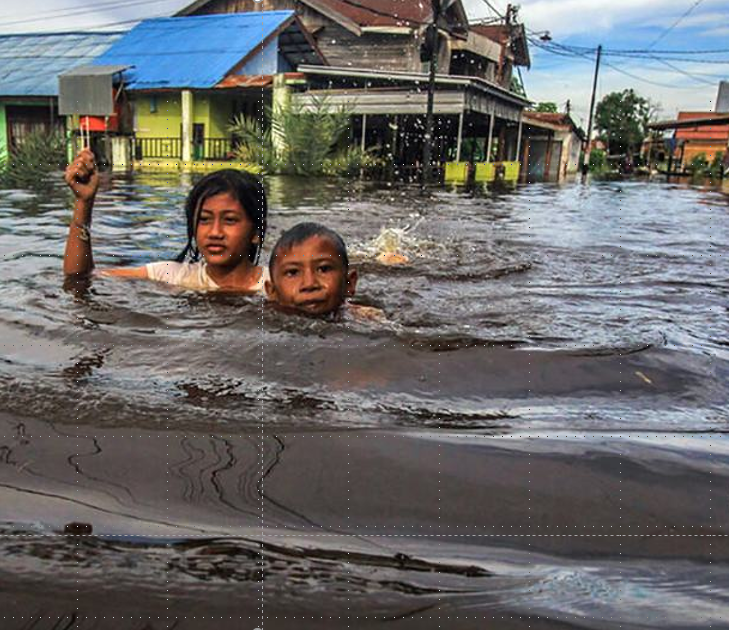 Měření přílivu ukazují, že současný globální vzestup mořské hladiny začal v polovině 19. století. Současná data ukazují, že i teplota povrchu oceánu mohla začít růst této době. Vzestupem hladiny oceánů se myslí eustatická změna – globální růst průměrné hladiny moří v důsledku změn celkového objemu vody v oceánech.
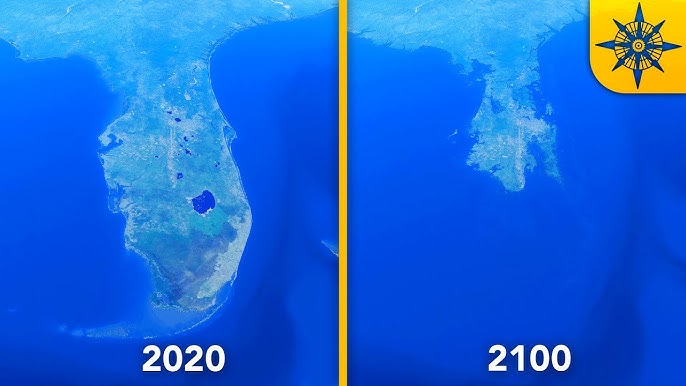 Prognóza vzestupu hladiny moří
Maledivy
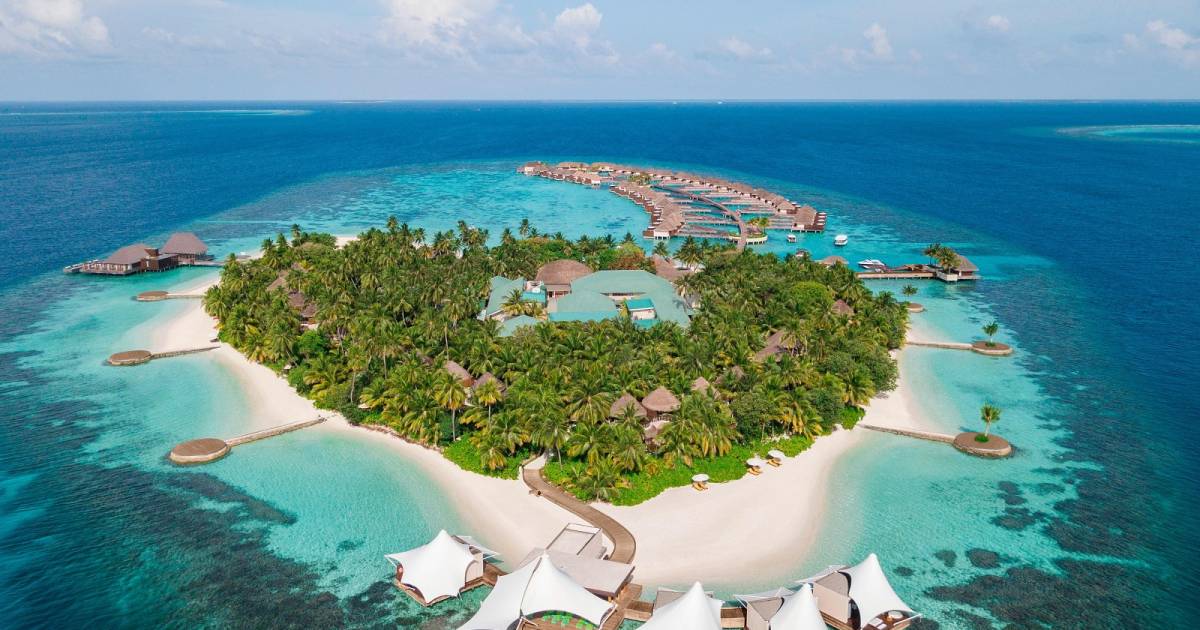 Florida, USA
Potápějící se Bangladéš !
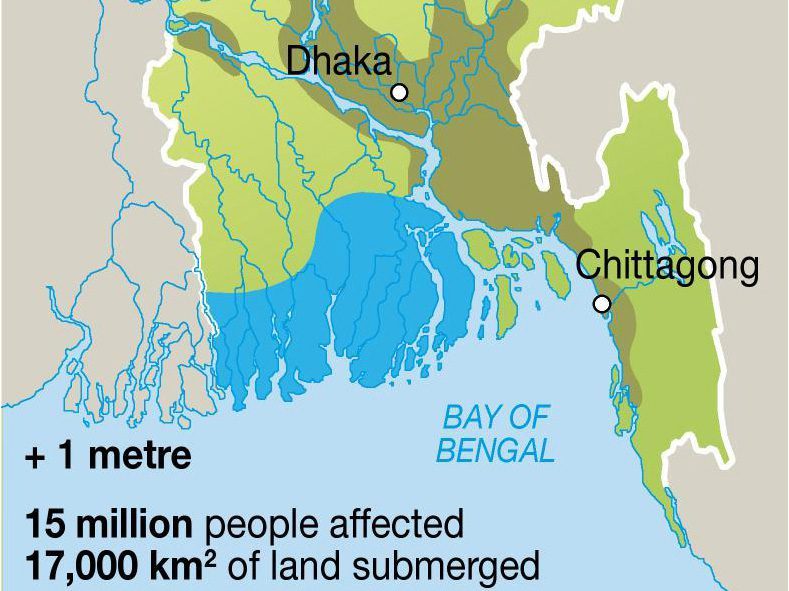 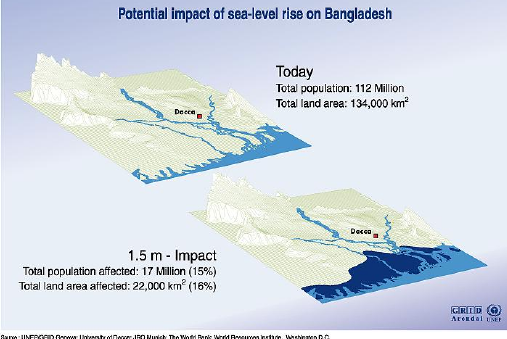 Mapa Země s dlouhodobým vzestupem hladiny moře o 6 metrů - červeně
Změna klimatu - vzestup extrémních událostí (příklad USA)
Dlouhotrvající sucho
Extrémní horko
Extrémní zima
Přívalové povodně
Tropické cyklony
Silné bouře
Vzestup hladiny moře
Dlouhotrvající sucho
Pokud vzorec počasí, který má za následek deficit srážek, trvá několik týdnů nebo měsíců, je považován 	za krátkodobé nebo bleskové sucho.

 Pokud deficit vzorce a srážek trvá déle než šest měsíců, je obvykle považován za dlouhodobé sucho.
Rozlišujeme čtyři druhy sucha
Meteorologické sucho nastává, když v oblasti převládá suché počasí, které může rychle začít a skončit.
Hydrologické sucho nastává, když se projeví nízká zásoba vody, zejména v tocích, nádržích a hladinách podzemních vod, obvykle po mnoha měsících meteorologického sucha. Z toho je těžší se vzpamatovat než z meteorologického sucha.
Zemědělské sucho nastává, když jsou plodiny ovlivněny dešťovými srážkami nebo nedostatkem vody v půdě, sníženou podzemní vodou nebo nižšími hladinami nádrží potřebnými pro zavlažování.
Socioekonomické sucho dává do souvislosti nabídku a poptávku po různých komoditách se suchem (např. ovoce, zelenina, obiloviny, maso atd.).
Extrémní horko
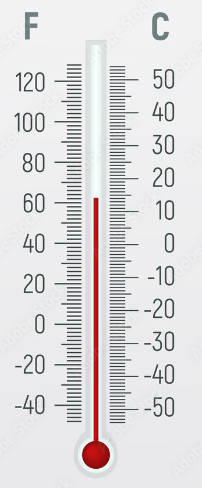 Všech 10 nejteplejších let od roku 1850 nastalo od roku 2013. V roce 2023 byla průměrná roční teplota v  USA 54,4°F, což je o 2,4°F nad průměrem 20. století, což z roku 2023 učinilo pátý nejteplejší rok ve 129letém záznamu pro zemi jako celek. V roce 2023 bylo rekordními vedry zasaženo přibližně 65 milionů lidí a 35 států zažilo 10 nejteplejších roků pro daný stát.
Analýza teploty a srážek (příklad  USA)
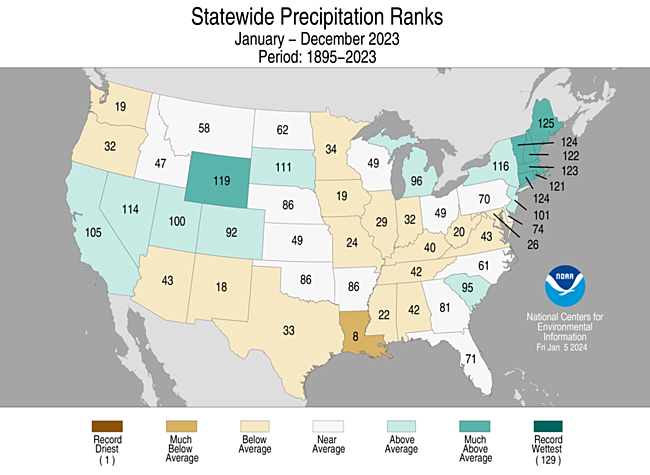 Průměr
Průměr
Mapa národního hodnocení srážek 2023
Mapa národního hodnocení průměrných teplot 2023
Předpokládaný nárůst počtu velkých požárů(Do poloviny století (2021-2070) ve srovnání s nedávnou minulostí (1971-2000)
Přirozeně se vyskytující požáry jsou nejčastěji způsobeny bleskem. V závislosti na okolnostech dochází také k požárům sopečných ložisek, meteorů a uhelných slojí.
 Požáry způsobené člověkem mohou být náhodné, úmyslné (žhářství) nebo z nedbalosti.
Extrémní zima
Za posledních 40 let způsobily velké mrazy a zimní bouře katastrofy za 30 miliard dolarů v celkové výši přes 120 miliard dolarů. Navzdory celkovým trendům oteplování na celém světě mohou výkyvy extrémních teplotních změn vést k většímu množství srážek dostupných pro velké zimní povětrnostní události a mohou vést k "silnějším úderům„ zimy.
Přívalové povodně
Odchylka od průměru
Přívalové povodně: vyskytují se v malých a strmých povodích a vodních tocích a mohou být způsobeny krátkodobými intenzivními srážkami, selháním přehrad nebo hrází nebo kolapsem trosek a ledových ucpávek. Většina úmrtí souvisejících s povodněmi v USA je spojena s bleskovými povodněmi.
Tropické cyklóny
Teplejší oceány produkují více odpařování, což znamená, že v atmosféře je k dispozici více vody ve formě vodní páry a umožňuje více deště. Tento zvýšený déšť uvolňuje více tepla a zesiluje větry kolem jádra cyklóny. Tyto klimaticky zesílené tropické cyklóny způsobily od roku 1980 škody za více než 1 333 miliard dolarů.
Silné bouře – škody v miliardách dolarů - USA
Od roku 1980 bylo zaznamenáno 186 silných bouří, které způsobily škody ve výši nejméně 1 miliardy dolarů, přičemž do roku 2023 dosáhnou celkové výše 455 miliard dolarů. Více než třetina bouřkových událostí se odehrála v posledních pěti letech.
Vzestup hladiny moře
Relativní trendy – mm/rok (stopa/století
Živočišné teplo - Produkce tepla v organismu
Teplo vzniká v těle především jako vedlejší efekt metabolických procesů a důsledek svalové práce. V klidu je více než polovina (56 %) tepla produkována ve vnitřních orgánech. Na tvorbě tepla se podílí:
průměrný bazální metabolismus všech buněk Množství uvolněného tepla takovýmto způsobem lze měřit buď kalorimetricky nebo nepřímo, tedy měřením spotřeby kyslíku podílícího se na uvolnění 95 % energie z přijaté potravy. Jestliže známe energetický ekvivalent kyslíku u jednotlivých živin, tedy kolik energie se uvolní spotřebou 1 litru kyslíku, můžeme celkovou uvolněnou energii za daný časový úsek vypočítat;
termogenní efekt potravy;
zvýšený metabolismus aktivovaný v důsledku působení regulačních hormonů, např. sympatikem, adrenalinem, noradrenalinem, tyroxinem atd. (Tento faktor se projevuje zejména dlouhodobě);
zvýšený metabolismus podmíněný svalovou námahou, chladovým třesem, trávením;
zvýšený metabolismus podmíněný zvýšenou teplotou buněk v důsledku růstu rychlosti probíhajících chemických reakcí;
termogeneze v hnědém tuku (chemická netřesová termogeneze).
Přibližně 18 % tepla vzniká v klidu ve svalech. Zbytek tepla je produkován mozkem a ostatními tkáněmi. V námaze může podíl svalové práce stoupnout až na 90 %. Klesne-li teplota lidského těla pod 35,5 °C, nastupuje svalový třes.
Výdej tepla
Cévní systém přenáší teplo velmi dobře a to je z nitra těla na periferii vedeno především touto cestou. Regulací průtoku krve podkožními žilními pleteněmi je možné významně ovlivnit ztráty tepla. Kůže, podkoží a tuk jsou oproti tomu izolátory – mají třetinovou schopnost vést teplo a před ztrátami organismus chrání. Velkým úbytkům tepla na periferii zabraňuje také protiproudový mechanismus, kdy teplá tepenná krev tekoucí z nitra na periferii předává teplo chladnější krvi žilní vracející se zpět.
Běžné oblečení sníží ztráty tepla na polovinu, speciální až na jednu šestinu. Mokré oblečení naopak umožňuje až 20× vyšší ztráty tepla !
Ke ztrátám tepla dochází mechanismy, které dělíme na přímé a nepřímé.
"Přímé ztráty tepla"
radiace (vyzařování);
kondukce (vedení);
konvekce (proudění).
"Nepřímé ztráty tepla"
odpařování z plic;
evaporace (pocení), neznatelné/znatelné.
Teplo a organismy
Zdroj: infračervené záření, jen vzácně ostatní zdroje (geotermální teplo, rozklad organické hmoty, antropogenní teplo – například tepelné ostrovy na obrázku).

Význam: Život se na Zemi vyskytuje při takových teplotních podmínkách, kdy mohou ještě existovat komplexní organické sloučeniny (-270 °C - +150 °C). Teploty nad 0 °C alespoň po část roku jsou nezbytné pro život vyšších rostlin a živočichů. V mrazu většinou neprobíhají základní životní procesy, ničí se buněčné struktury. Příliš vysoké teploty jsou rovněž letální. Organizmy eury- a stenotermní.

TEPLO A ROSTLINY
Množství tepla ovlivňuje u rostlin fotosyntézu, respiraci, transpiraci, růst. Jednotlivé druhy rostlin se liší ve své toleranci k teplotě. Naše rostliny jsou většinou dosti eurytermní, snášející rozsah teplot ca –5 °C až +55 °C, s optimem mezi 20-25 °C.
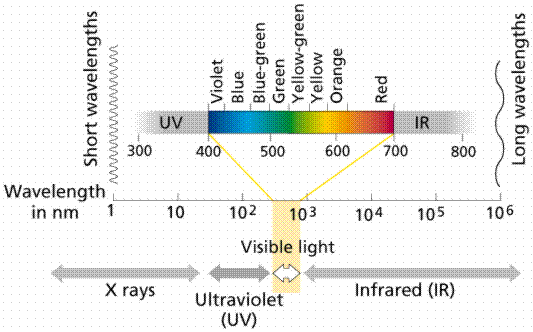 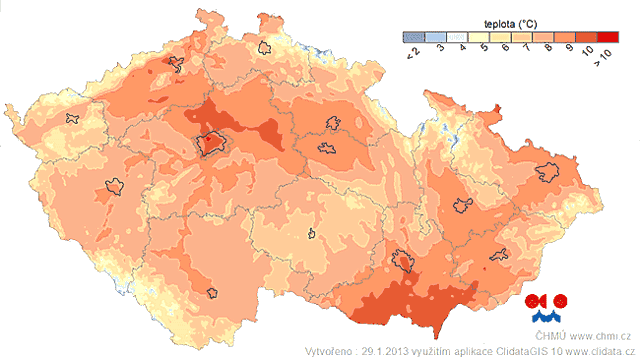 Rozsah teplotní tolerance rostlin
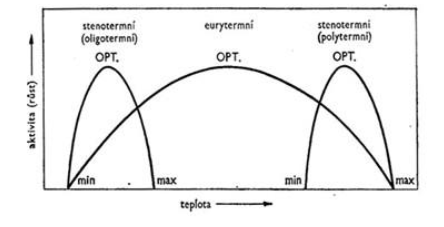 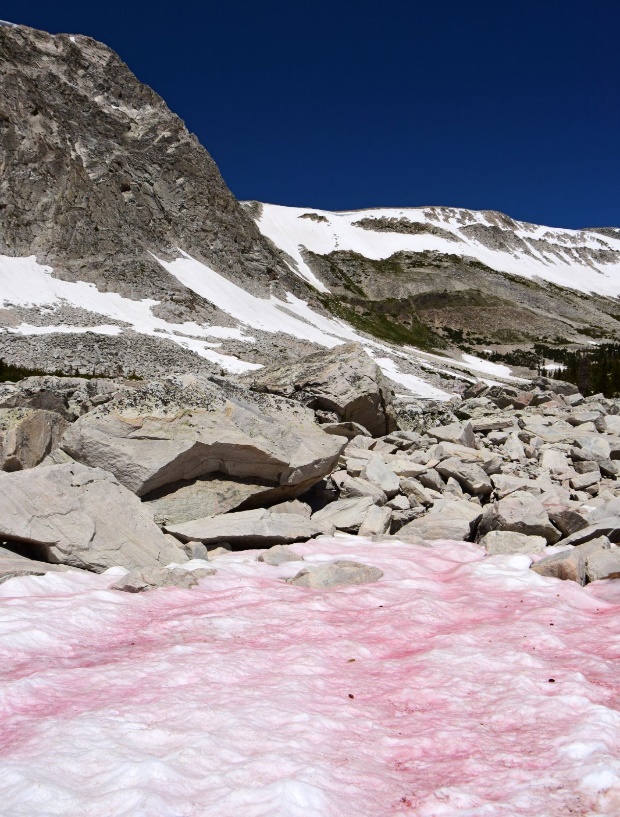 Rostliny – adaptace na teplo
Termofyty – teplobytné rostliny, snášejí vysoké teploty. Často jsou adaptované i na nedostatek vody – xerotermofyty (xerotermní rostliny). Naše rostliny jsou často subxerotermní.

Psychrofyty – chladnobytné rostliny, snášejí nízké teploty

Kryofyty – rostliny žijící na sněhu (např. řasy).
Xerotermní
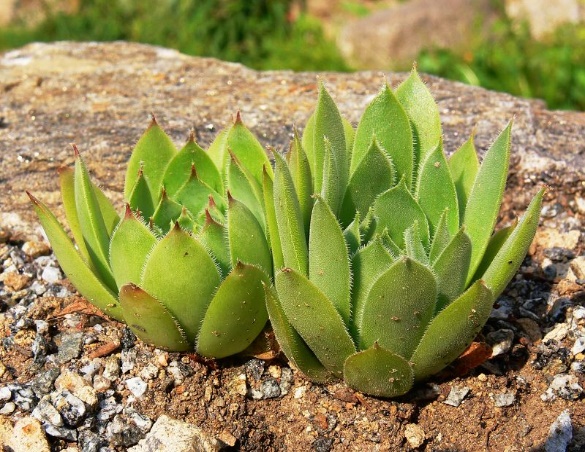 Řasy na sněhu
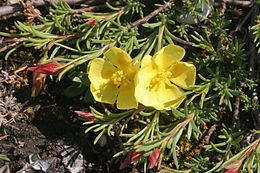 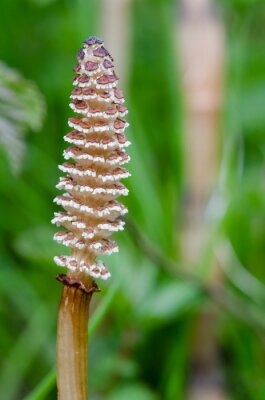 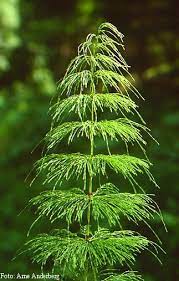 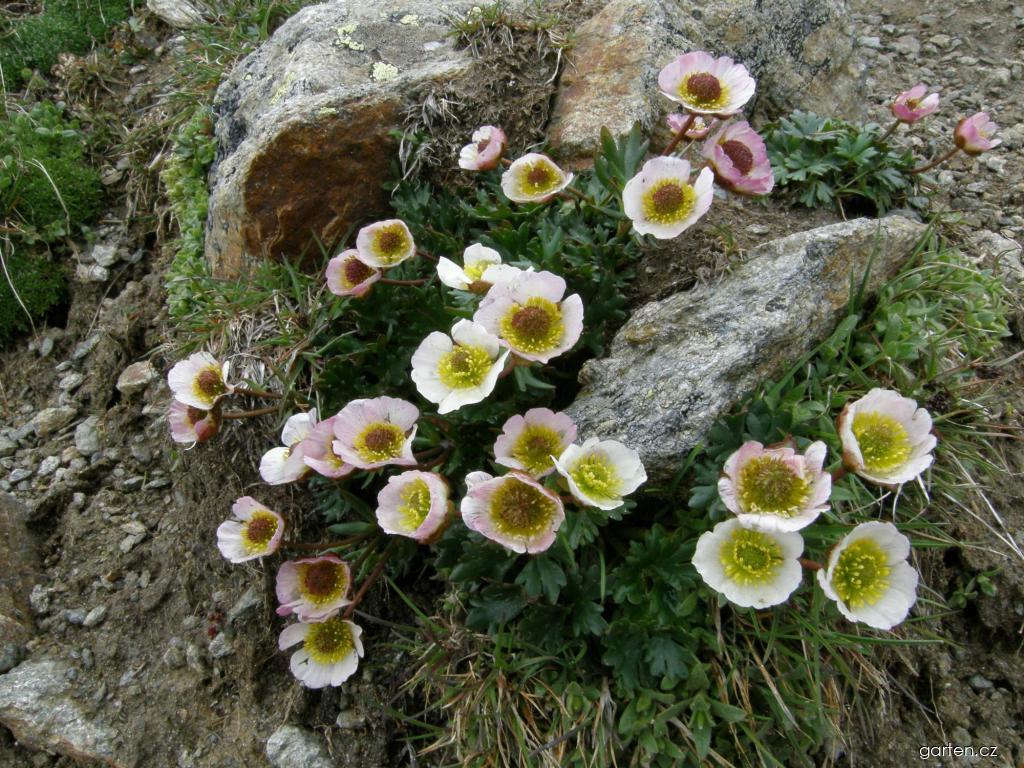 Devaterka poléhavá
Pryskyčník ledovcový
Přeslička rolní
Teplota je spolu s dalšími klimatickými činiteli významným faktorem ovlivňujícím rozšíření rostlin v měřítku Země (viz biomy). 
Jednotlivé druhy jsou adaptovány na specifické klimatické podmínky a podle toho vyhledávají i vhodné “mikroklima” na hranici jejich areálu. U nás kontinentální druhy, oceanické druhy, mediteránní, boreální druhy ... Listnaté stromy mají větší nároky na teplotu než jehličnaté, za určitých klimatických podmínek končí výskyt dřevin (alpínská a zonální tundra).
isoterma ... spojuje na mapě místa se stejnou průměrnou teplotou.
výškový teplotní gradient a vegetační stupňovitost: doubravy, bučiny, smrčiny, kleč, alpínské bezlesí
inverze = zvrat vegetačních stupňů
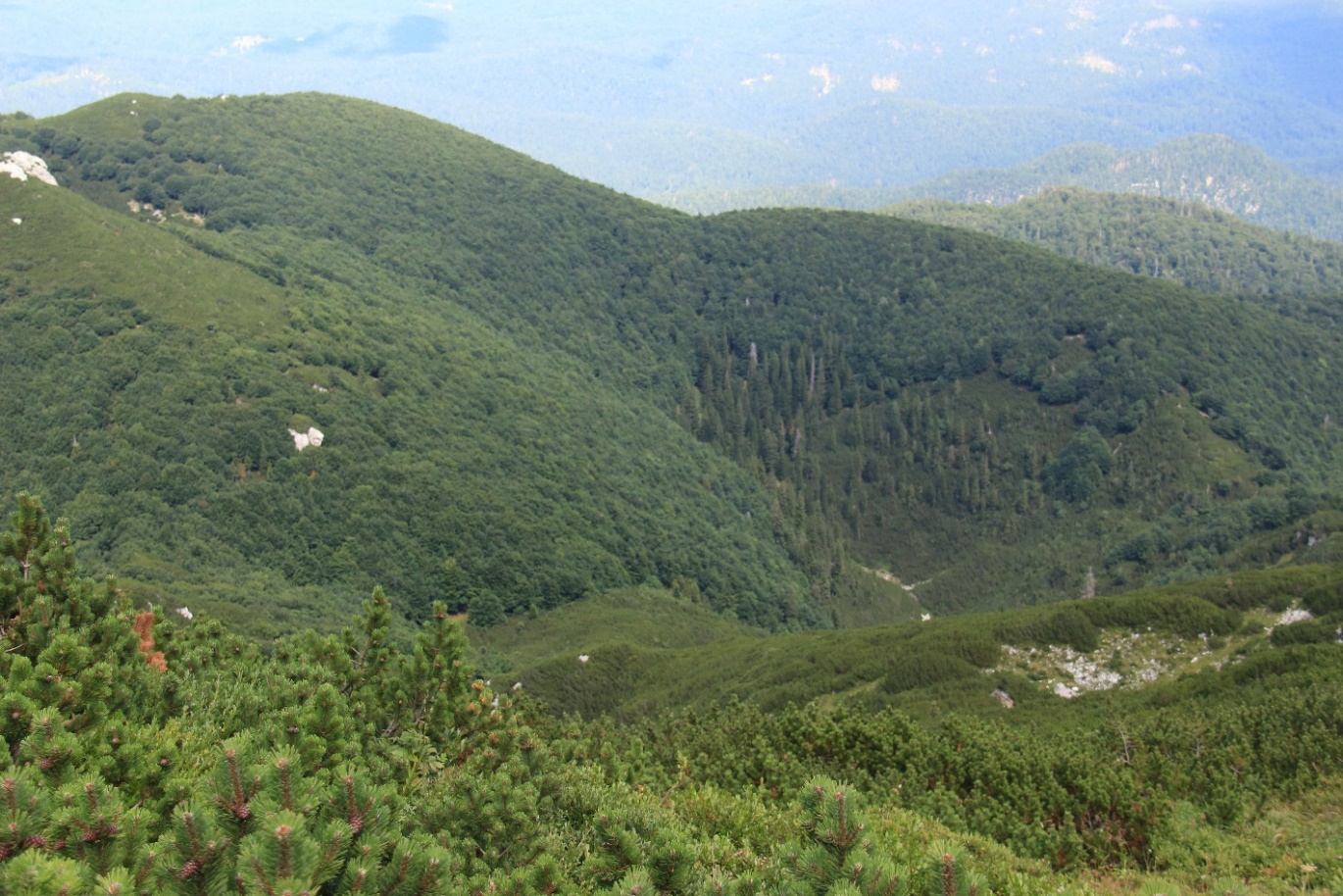 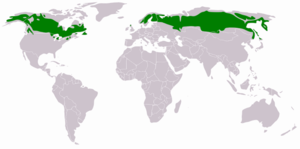 buk
smrk + kleč
buk
Rozšíření tajgy kopíruje teplotní izotermy.
Rozšíření tajgy kopíruje izotermy
TEPELNÁ BILANCE POROSTU

0,5 – 10% záření pohlceného porostem se využije na fotosyntézu.

Zbytek se přemění na teplo. Rostliny se tepelné zátěže zbavují.

Část se ve formě tepelného infračerveného záření vydá do okolí, část se spotřebuje ohříváním vzduchu v okolí porostu, část se spotřebuje na výpar vody při transpiraci a při evaporaci (ostatní výpar vody, např. z mokrého povrchu po dešti). transpirace + evaporace = evapotranspirace. Tomuto spotřebovanému teplu se říká latentní teplo.

BOWENŮV POMĚR vyjadřuje relativní poměr mezi teplem předaným vzduchu (pocitové teplo) a energií, spotřebovanou na výpar (latentní teplo). Bowenův poměr tedy stoupá s klesající evapotranspirací.
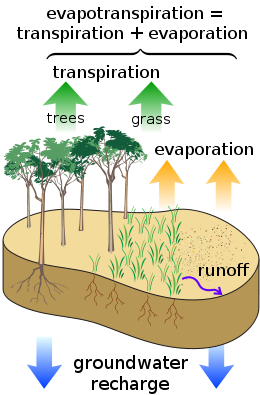 Teplo a půda
Část tepla pohlceného porostem přechází do půdy. Jílovité půdy přitom vedou teplo do spodních vrstev, zatímco písčité půdy se přehřívají v povrchových vrstvách. Směrem do hlubších vrstev půdy se zmenšuje kolísání teploty. V hloubce 1 m neklesá u nás pod 0°C. Půda nezamrzá do hloubky ani pod sněhovou vrstvou.
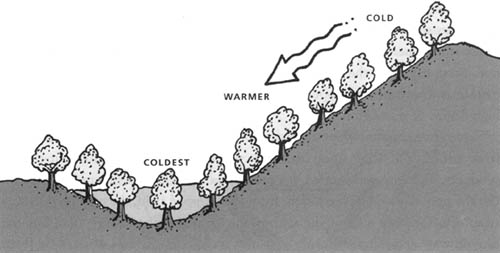 Teplo a reliéf
TEPLO A ŽIVOČICHOVÉ

Živočichové uvolňují teplo při svalové činnosti a při rozkladu potravy. Liší se ve schopnosti termoregulace:

studenokrevní (poikilotermní) 
mají nejvyšší diverzitu v tropech (stálá teplota)
teplokrevní (homoiotermní)

Zvláštní adaptací teplokrevných živočichů na chlad během zimy v mírném pásmu je hibernace (zimní spánek). Životní funkce jsou sníženy na minimum, tělesná teplota snížena. Souhra nervové a humorální soustavy a činnosti tkání. Fyziologicky shodná je estivace (letní spánek), do kterého upadají živočichové vlivem vysoké teploty a sucha.

Nepravý zimní spánek – medvěd, jezevec. Nesnižují tělesnou teplotu !

Adaptace k vysoké teplotě:        Teplota nad 45°C je letální ! 

Adaptace k vysokým teplotám: barva, tělní pokryvy, aktivita v noci.
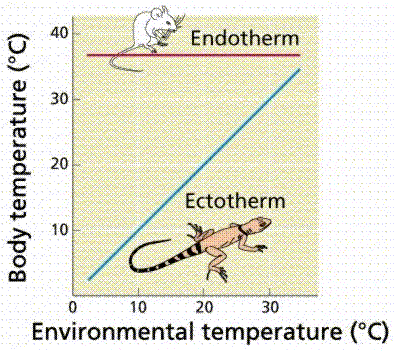 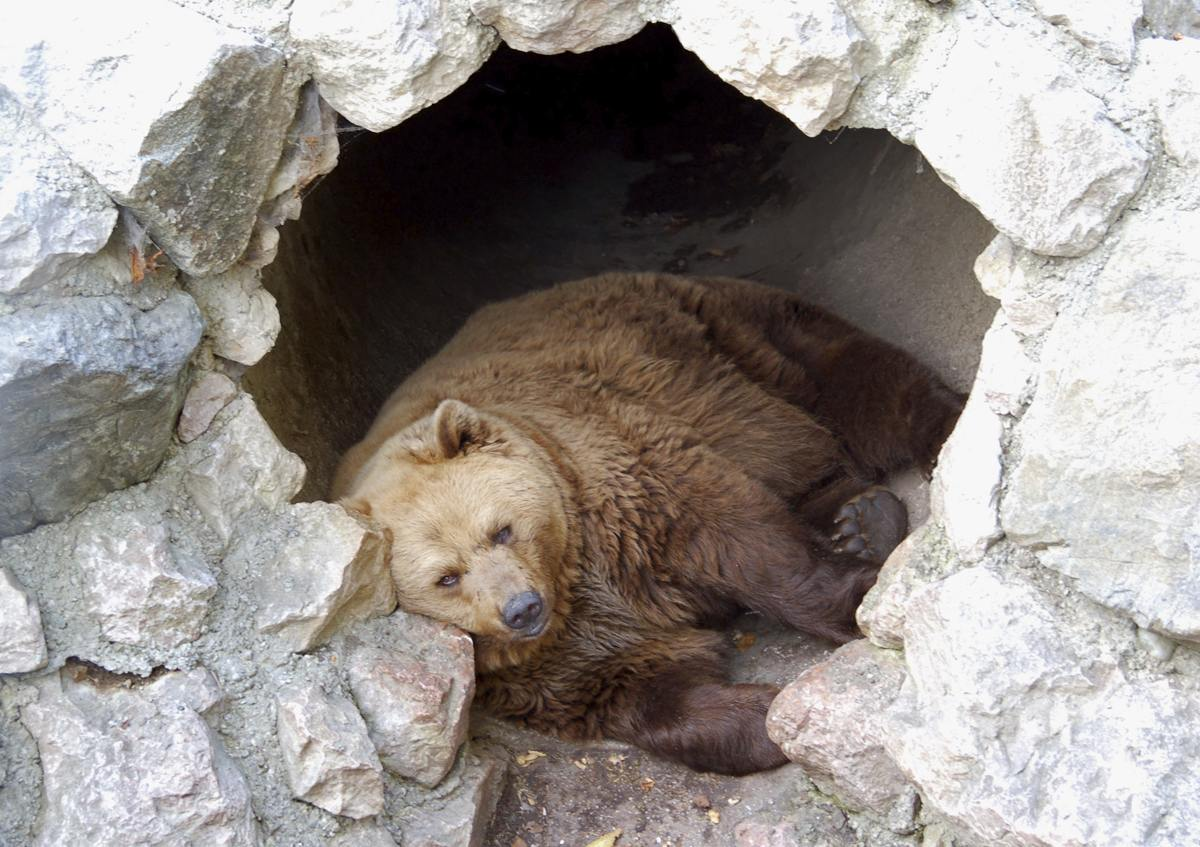 www.animalsake.com
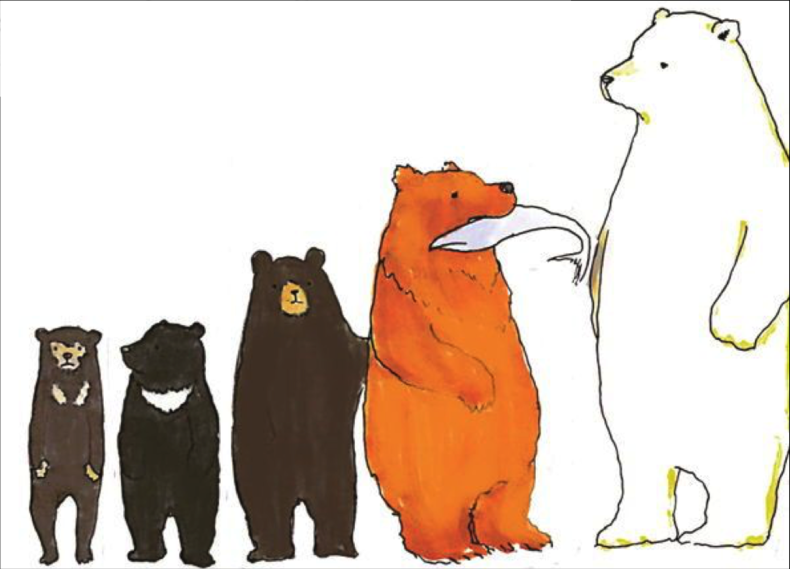 Vztah tělesných znaků teplokrevných živočichů k teplotě prostředí

Bergmannovo pravidlo. Živočichové v chladnějších oblastech jsou větší a hmotnější než příbuzné druhy v teplejších oblastech.



Allenovo pravidlo. V chladnějších oblastech mají živočichové kratší uši, zobáky, ocasy a končetiny.



Glogerovo pravidlo. V teplejších a vlhčích oblastech jsou někteří teplokrevní živočichové tmavší než příbuzné formy.
Loftwork.com
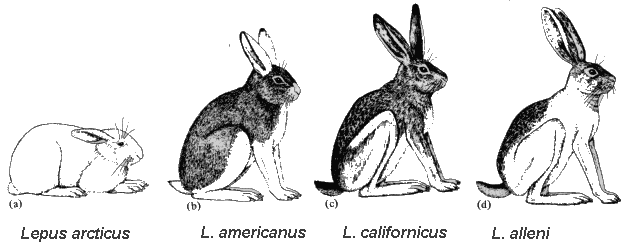 www.mun.ca
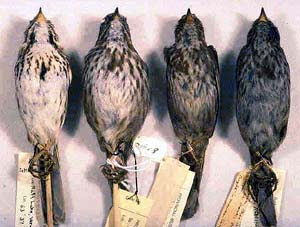 Strnadec zpěvný
Melospiza melodia
www.biologyexams4u.com
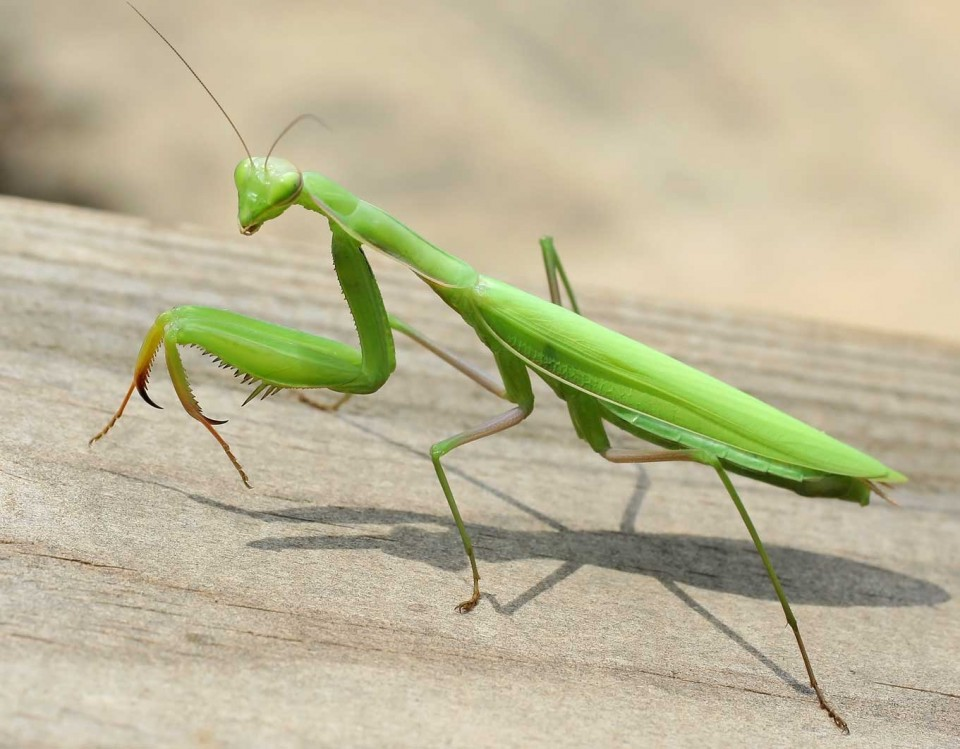 Teplota ovlivňuje u studenokrevných živočichů:

aktivitu
vývoj a počet
rozmnožování


Co je suma efektivních teplot = denní stupně ? 

Vývoj, výskyt nebo početnost studenokrevného živočicha souvisí s určitým počtem denních stupňů. Jde o součet průměrných denních teplot. Např. 60 denních stupňů se může sečíst za různý počet dnů.
Teplota  a poikilotermní organismus
http://www.chovzvirat.cz
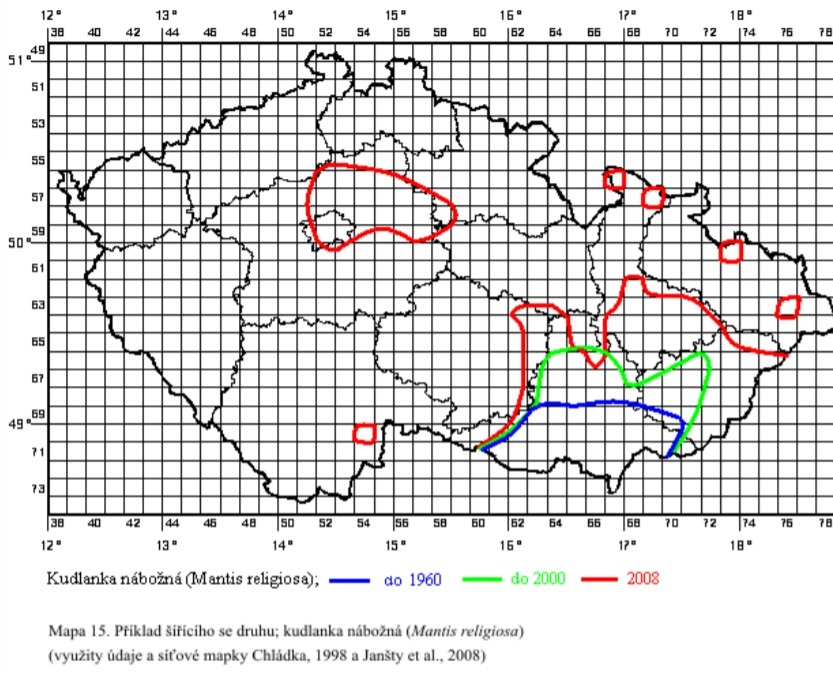 Křivka aktivity housenek Bekyně mnišky (Lymantria monacha) 
v závislosti na teplotě vzduchu
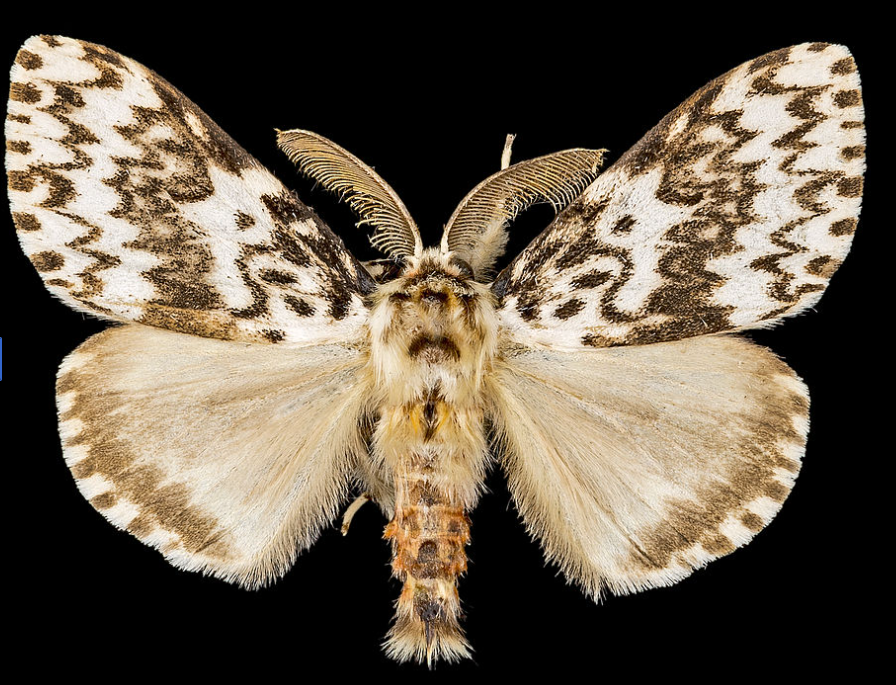 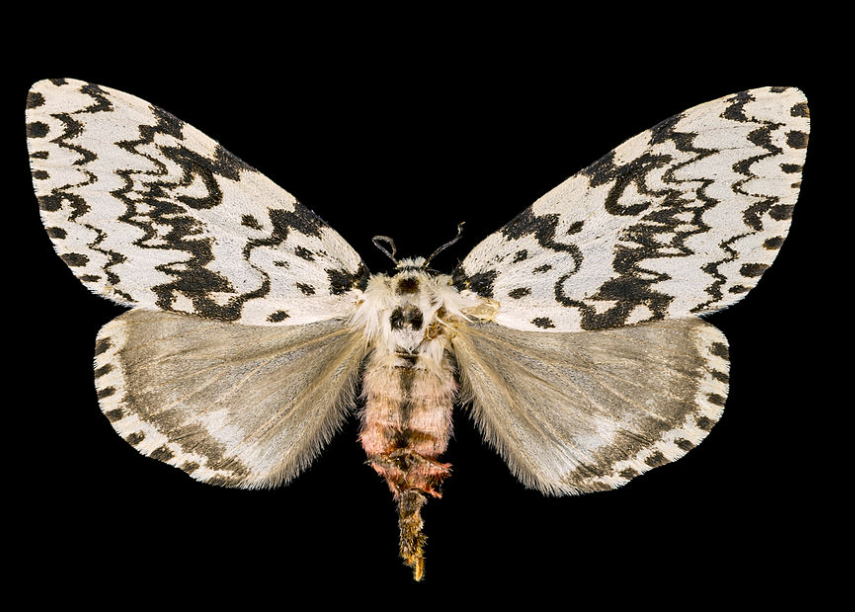 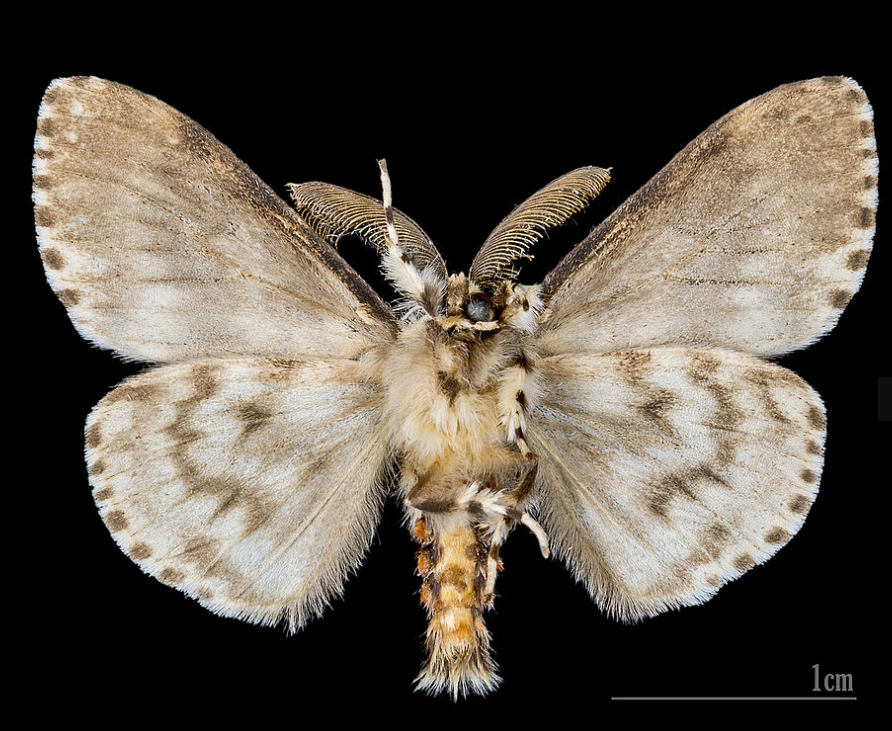 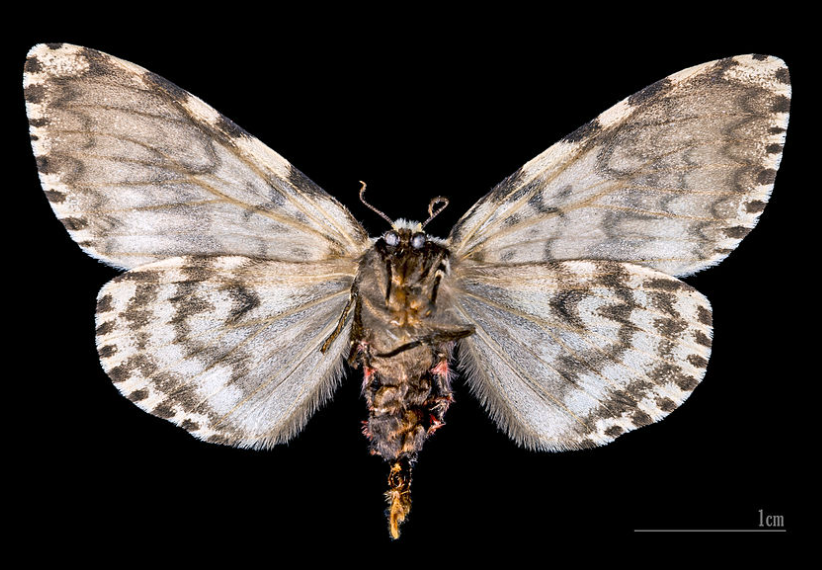 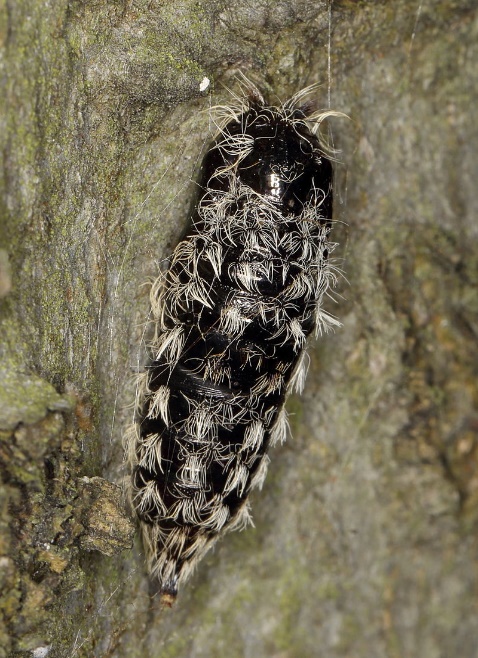 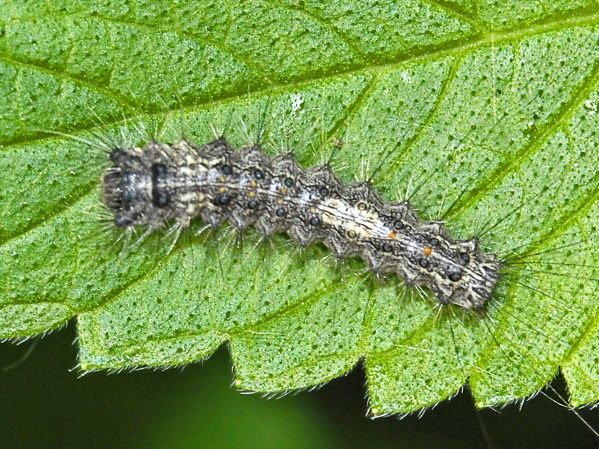 Schopnost termoregulace člověka, ptáků, savců vystavených působení chladu, aniž nastal pokles tělesné teploty
Změny teploty v poslední době ledové a v Holocénu

Zjišťují se na základě nepřímých důkazů (koncentrace izotopů v ledovcích, analýza zbytků rostlin a živočichů v sedimentech apod.). Změny teploty a vlhkosti klimatu během čtvrtohor jsou velké a zásadním způsobem ovlivňují současné rozšíření druhů na Zemi.
Čtvrtohory – vyznačují se střídáním dlouhých dob ledových (glaciálů) a spíše kratších dob meziledových (interglaciálů), poslední interglaciál, ve kterém žijeme, se nazývá holocén. Na obrázku si povšimněte konce předchozího interglaciálu vpravo, rozkolísané klima s teplotními nárůsty během glaciálu a vlevo, po prudkém nárůstu asi před 10.000 lety, vývoj v holocénu. V době ledové u nás převládala sprašová step, stepotundra a tajga s borovicí a v Karpatech s modřínem.
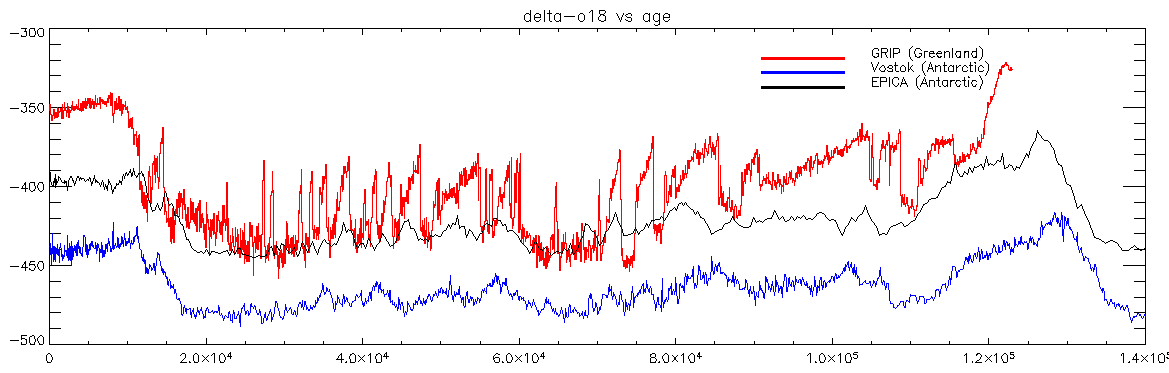 holocén
Sendwick 2008, PLoS Biology
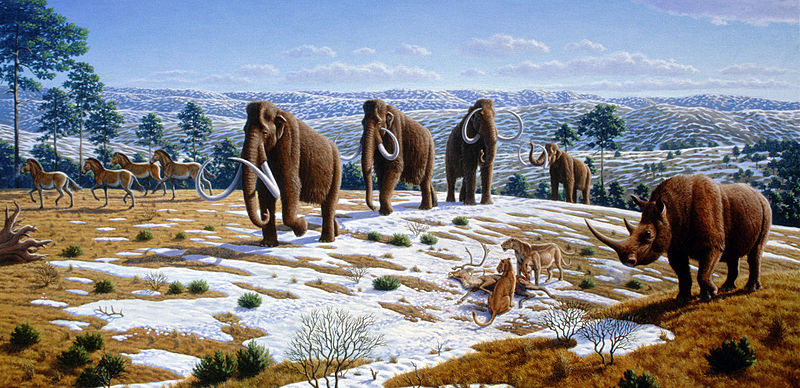 poslední glaciál
současnost
minulost
Tyto výkyvy, včetně glaciálů, byly způsobovány zejména tzv. Milankovičovými cykly (pohyby Země vůči slunci). Význam oxidu uhličitého nastal až se spalováním fosilních paliv v posledních 50-100 letech (viz přednáška o biogeochemických cyklech).
Milankovičovy cykly
Milankovićovy cykly (podle srbského matematika Milutina Milankoviće, 1879–1958) jsou dlouhodobé změny v globálním rozložení slunečního záření dopadajícího na Zemi, které přesahují roční rozsah kolísání.
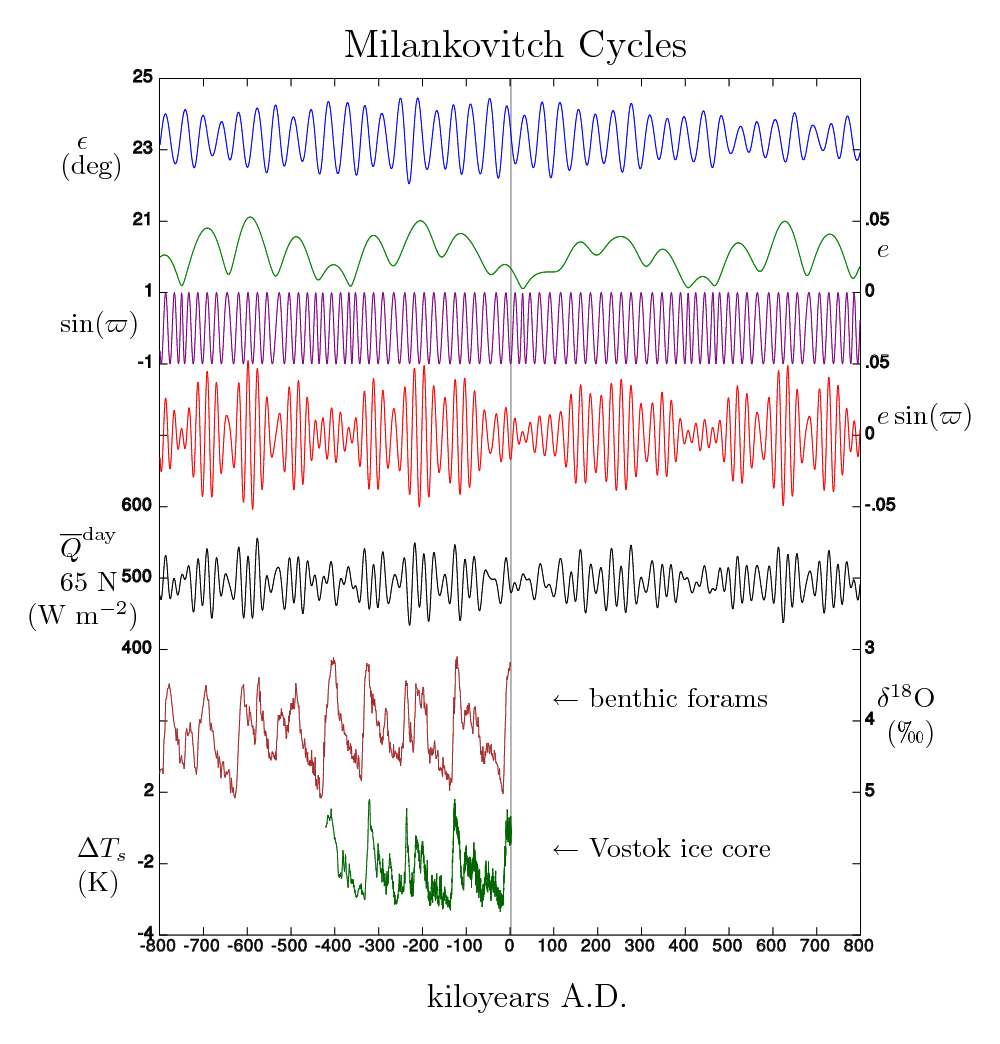 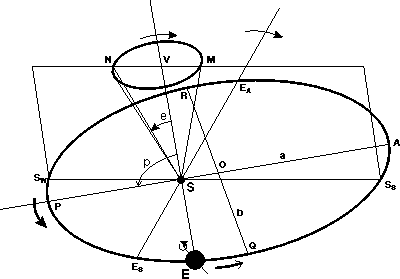 Během Holocénu (období po odeznění doby poslední ledové) rozlišujeme tradičně několik období s různým klimatem, i když ve skutečnosti bylo výkyvů víc a některé změny byly spíše regionální než globální. Zobecnění je následující:

Preboreál a Boreál (starší Holocén, před 8-10 tisíci let) – období po skončení poslední doby ledové, vyznačující se nárůstem teploty a poněkud opožděným nárůstem vlhkosti. Odpovídá období mezolitu. Stepi postupně přecházejí v tajgu, šíří se některé listnáče.

Atlantik (střední Holocén, tzv. klimatické optimum asi před 5-8 tisíci let), odpovídá období neolitu a eneolitu. Jedná se obecně o nejteplejší a nejvlhčí období. Zhruba před 7-8 tisíci let (5.-6. tisíc před n.l.) bylo tepleji než je dnes. Období se vyznačuje šířením listnáčů a postupným zapojováním lesa.

Epipatlantic, Subboreál a Subatlantic (mladší Holocén) – ve srovnání s atlantikem obecně sušší a  hlavně chladnější klima, ochlazování začíná asi před 4.000 lety. V celém období výrazný vliv člověka na krajinu. Objevují se krátkodobé výrazné výkyvy (například teplejší doba bronzová a doba římská).
Tradiční představa o vývoji klimatu ve střední Evropě na základě zbytků rostlin a živočichů v rašeliništních sedimentech
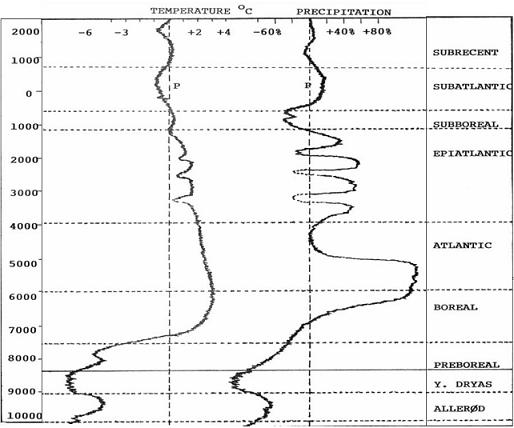 tzv. klimatické optimum
Obecný globální vývoj klimatu během holocénu na základě současné (2014) rešerše všech dostupných dat. 
Je vidět klimatické optimum na severní polokouli před 7-8  tisíci let, hodně teplo (tepleji než dnes),
      od starého holocénu před ca 10.000 lety, a to globálně (to se ukazuje i na některých datech od nás). 
Je vidět pokles teploty v posledních 4.000 letech, způsobený změnou solární aktivity, a prudký současný nárůst teploty způsobený skleníkovými plyny.
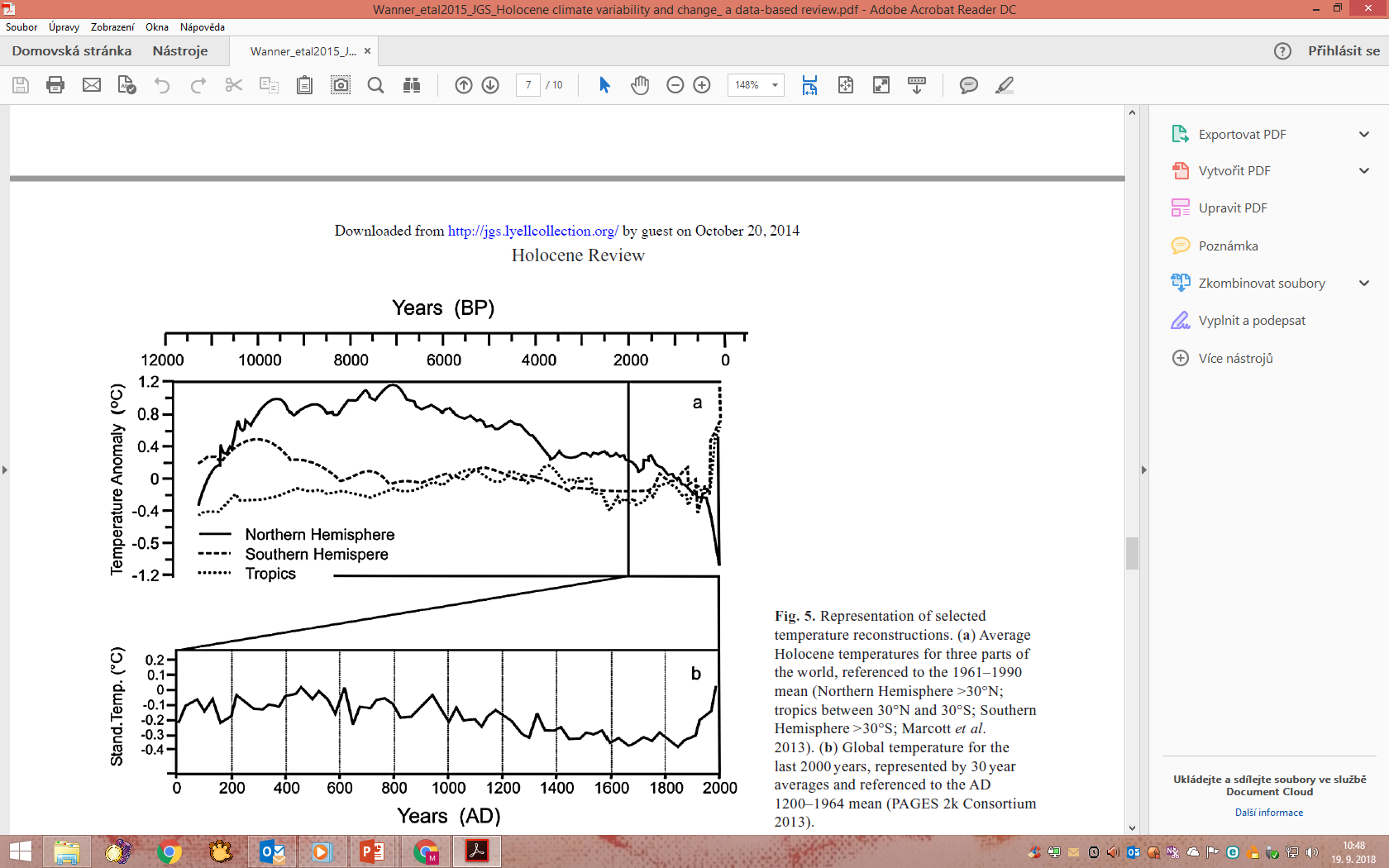 Skleníkové plyny
Proč to všechno zajímá botaniky a zoology ve střední Evropě? 

V klimatickém optimu se šířily lesy a potlačovaly druhy bezlesých biomů (step, tundra); v pozdním holocénu se šířily bukové a jedlové lesy a podobně.
Malá doba ledová, 1300-1850 AD
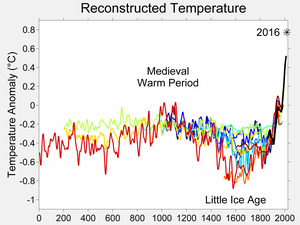 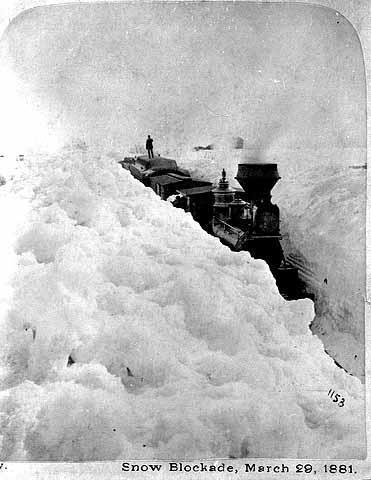 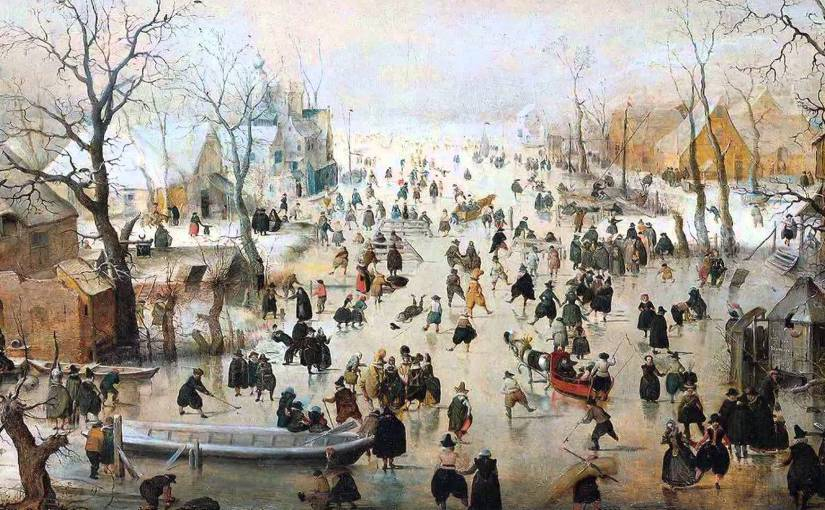 www.pigeonroost.net
Hendrick Avercamp
Příčiny:
poklesy solární aktivity (Maunderovo a Spörerovo minimum); šlo o začátek další doby ledové přerušený antropogenním oteplováním? (hypotéza)
zvýšená sopečná aktivita
změny mořských proudů
antropogenní vlivy jako jsou změny příjmu CO2 vegetací nebo změny albeda při kolonizaci severských oblastí (jde spíše o hypotézy)
Současné oteplování kvůli narušenému cyklu CO2 – viz přednáška o Biogeochemických cyklech
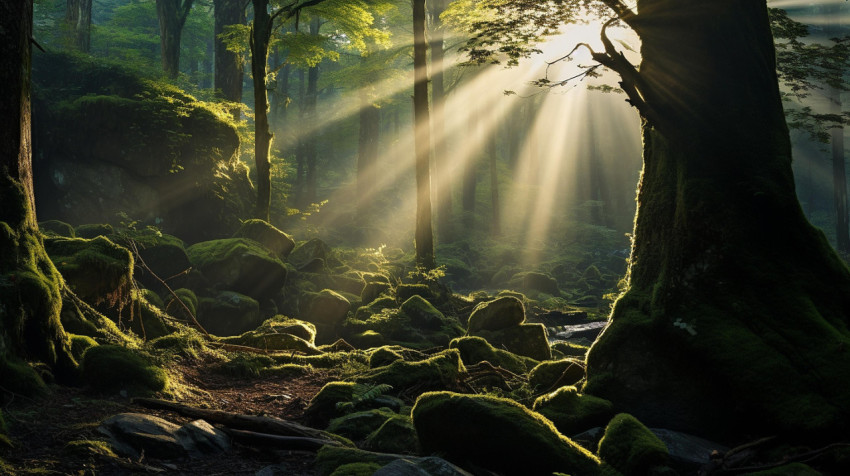 Světlo a organismy
Solární konstanta
Solární konstanta (1348,3 W/m2) je energie od Slunce, za jednotku času, dopadající na jednotku plochy kolmou ke směru šíření záření, při průměrné vzdálenosti Slunce od Země (149,6 * 106 km), mimo zemskou atmosféru. 
Na Zemský povrch dopadne maximálně 1100 W/m2. Jedná se však stále jen o kolmé plochy na směr toku.
Světlo je nezbytný zdroj energie pro existenci života na Zemi. 
Mimozemské záření přináší 99,98% veškeré energie, 0,02% připadá na geotermální teplo. 
K povrchu atmosféry se dostává víceméně stálé množství energie, 

	tzv. SOLÁRNÍ KONSTANTA (1,38 kJ/m2/s).


      8% se odrazí od atmosféry (záření oblohy)
      25% se odrazí od mraků
      16% se v atmosféře přemění v teplo
       5% se odrazí od povrchu Země
      46% pohlcuje povrch Země (půda, vegetace)
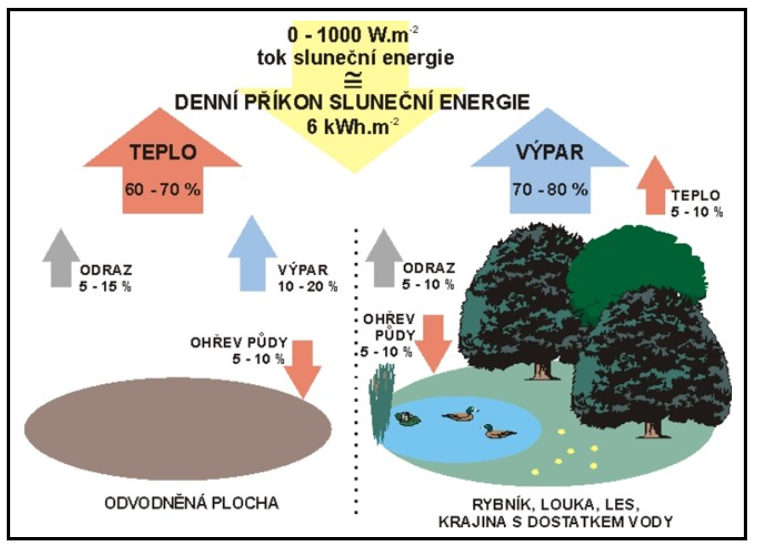 Důležité pojmy
albedo = míra odrazivosti (kolik % dopadajícího záření odrazí určitá plocha)
insolace = tok sluneční energie na osvětlený povrch Země
difuzní světlo = rozptýlené světlo

Množství energie dopadající na povrch se mění v závislosti na:
- postavení slunce a zeměpisné šířce (globální škála)
- expozici a sklon ozařované plochy 
- zaclonění horizontem a oblačnosti
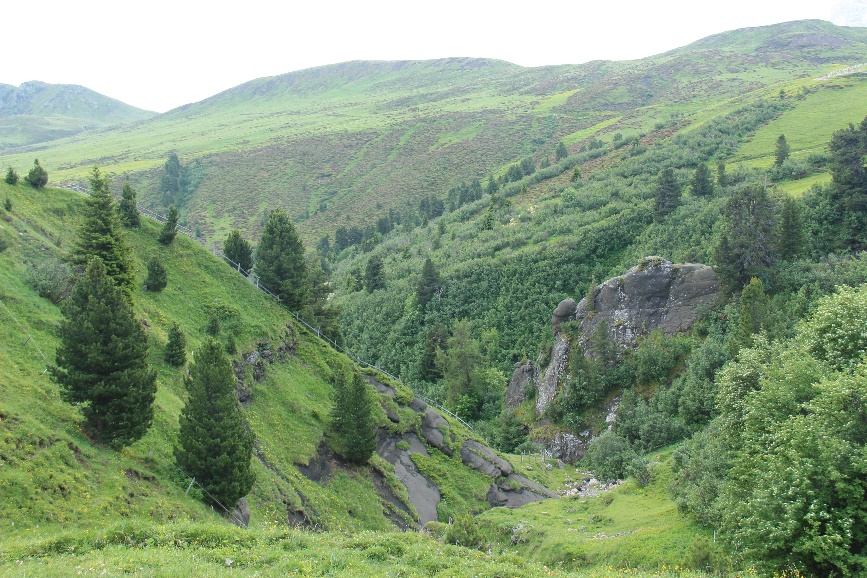 U nás dopadá nejvíce energie na j., jz. a jv. svazích o sklonu 25-30°. Na východních svazích v teplých oblastech méně, protože dochází ke ztrátě energie při výparu ranní rosy. 
V horách to ale může být naopak, protože odpoledne bývá méně oblačnosti a západní svahy jsou proto chladnější.
Světlo v porostu rostlin

Reflexe (odraz) na listech. 10-20% kolmo dopadajících paprsků. Odráží se zelená část spektra, proto vidíme rostliny zeleně. Hladké lesklé listy odrážení nejvíc (tvrdolistý biom).
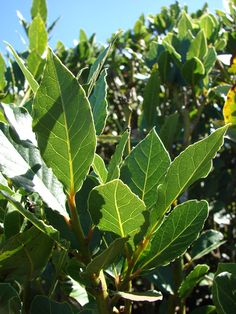 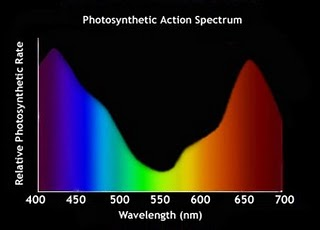 Absorpce. Různá dle množství a druhu pigmentů v listech. Pro fotosyntézu se využije asi 1% viditelného záření. ÚV záření absorbováno v epidermálních buňkách (ochranný filtr).





Transmise. Množství záření které prošlo listem (0-40% dle tloušťky listu). Prošlé záření je ze zelené a zčásti z červené části spektra (“červenozelený stín” v lese).
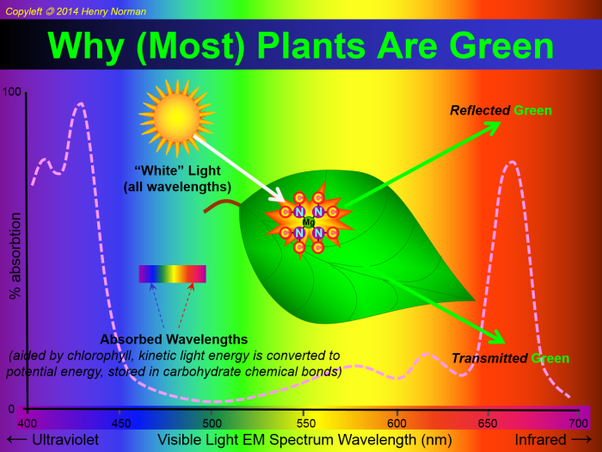 Metody měření průniku světla stromovým zápojem (canopy)
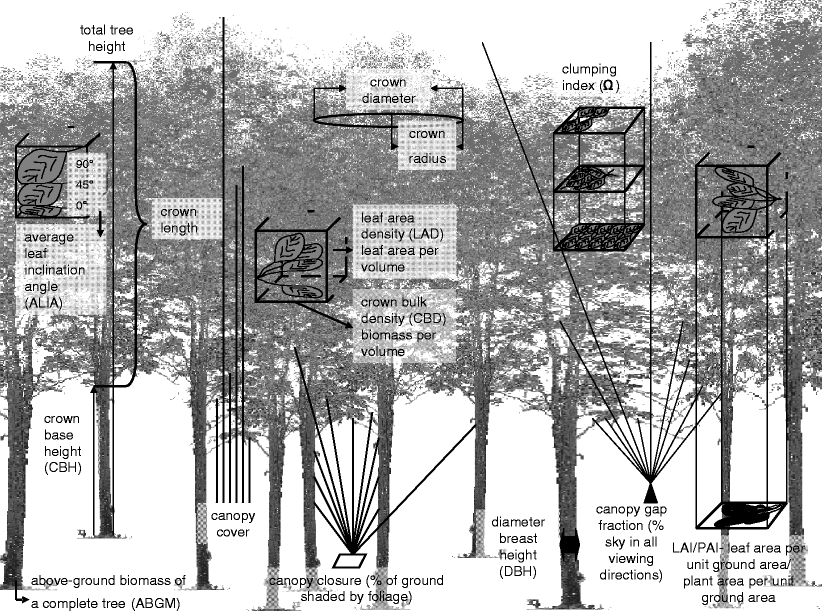 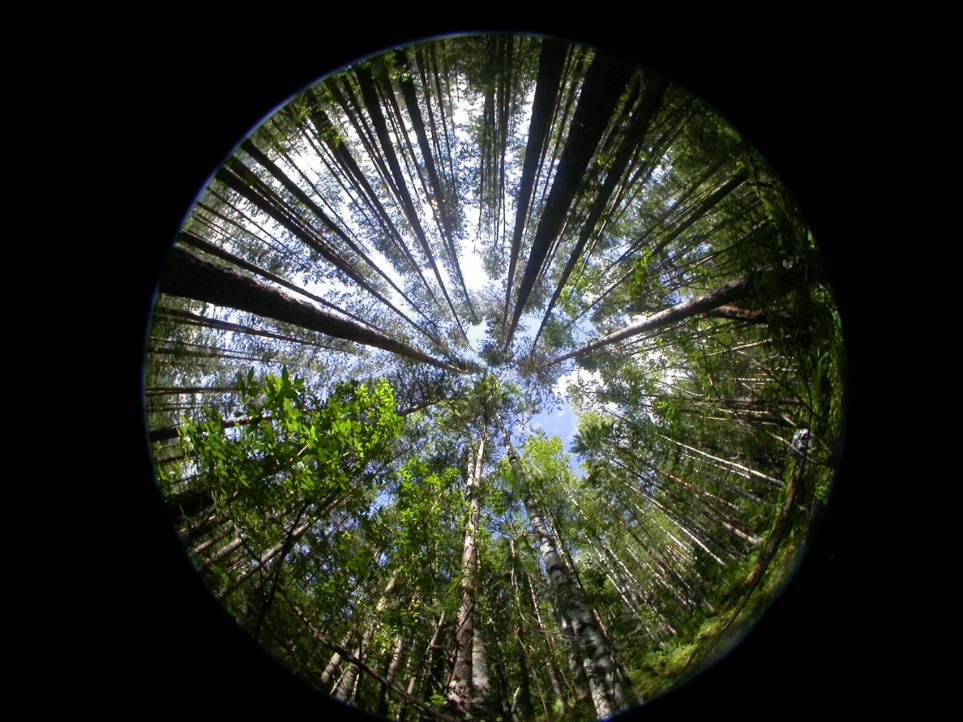 Hemisférická fotografie
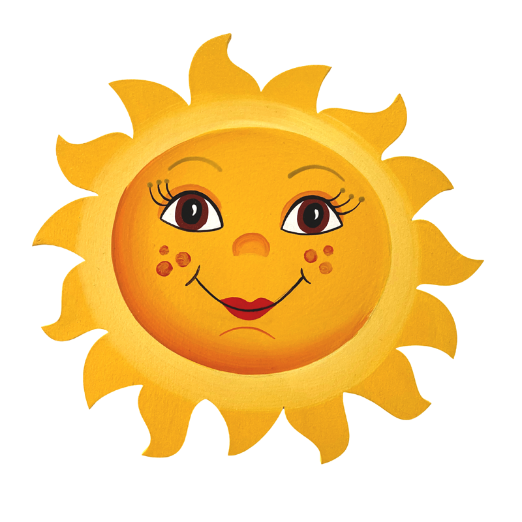 Canopy – Zápoj
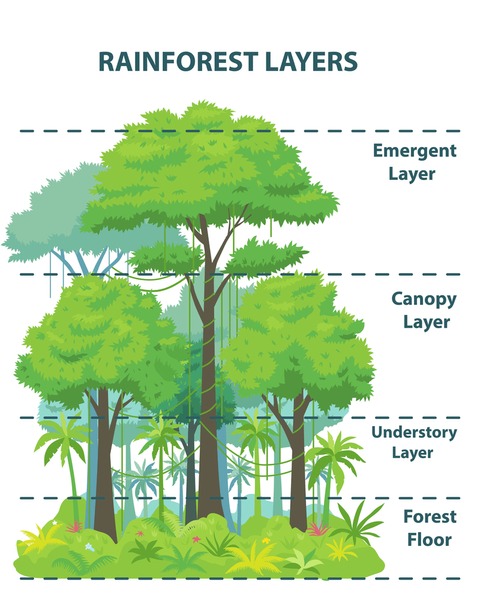 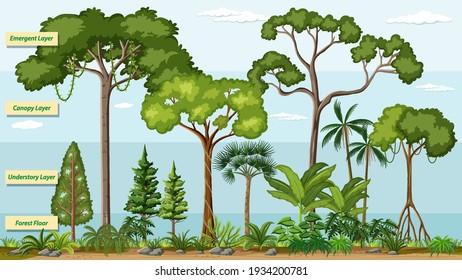 Relativní ozářenost (relativní světelný požitek) je procento prošlého světla, které se dostane k příslušnému patru  ze záření na volné ploše (100%). V mladých smrkových monokulturách nebo v tropických lesích je relativní ozářenost bylinného patra někdy až 0%.

Sluneční skvrny jsou místa, kde kvůli nepravidelnému zápoji dopadá víc světla na podrost lesa.

Sezónní změny v průniku záření ovlivňují fenologii (“fázovitost”) podrostu v lese. V opadavém lese se vytváří jarní aspekt světlomilných bylin (“časová nika”) a letní aspekt druhů tolerujících nebo vyžadujících stín.
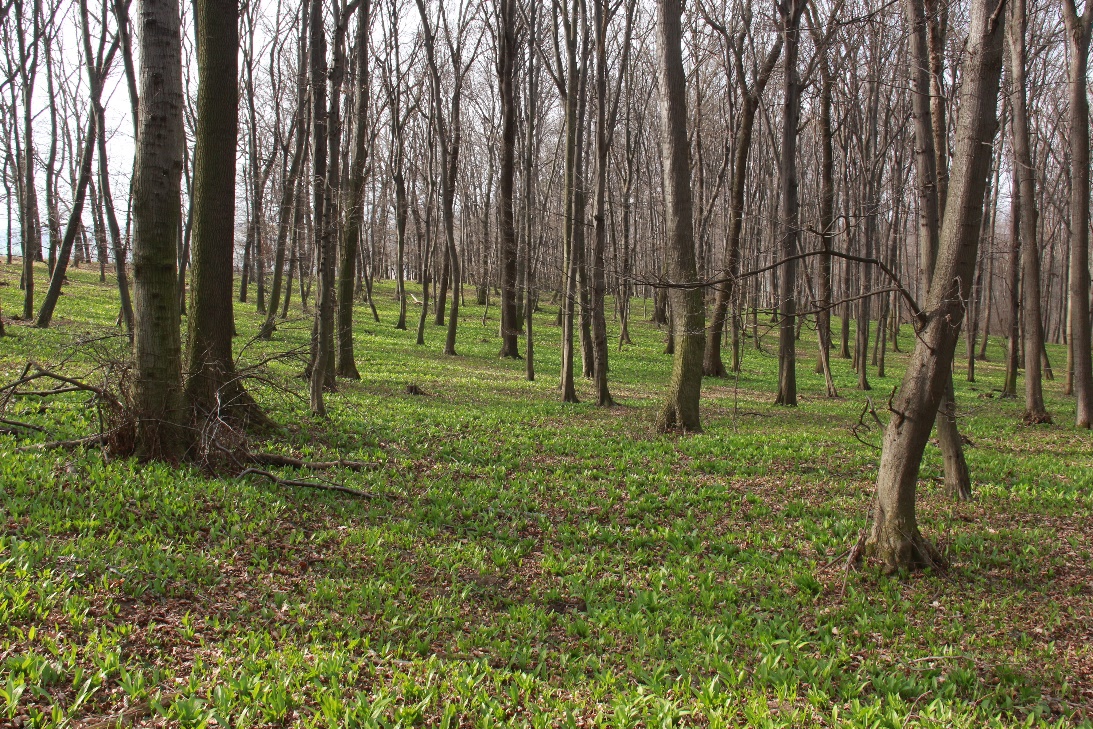 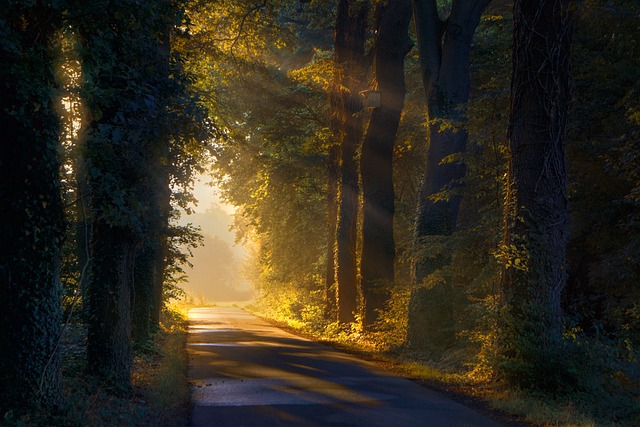 Fenologie - fázovitost
Fenologie je studium periodických událostí v biologických životních cyklech a toho, jak jsou ovlivněny sezónními a meziročními změnami klimatu, stejně jako faktory stanoviště (jako je nadmořská výška). 
Příkladem může být datum vzejití listů a květů, první let motýlů, první výskyt stěhovavých ptáků, datum zbarvení listů a opadu u listnatých stromů, datum kladení vajec ptáků a obojživelníků nebo načasování vývojových cyklů včelstev medonosných v mírném pásmu. 
Ve vědecké literatuře o ekologii se tento termín používá obecněji k označení časového rámce pro jakékoli sezónní biologické jevy, včetně dat posledního výskytu (např. sezónní fenologie druhu může být od dubna do září).
Různé fáze v samčím kvetení břízy, samičí jehnědy, a shazování semen. Samec kočičí kočky před uvolněním pylu (A), během uvolňování pylu, (B) a po uvolnění pylu (C). Samice jehnědy těsně před vylučováním semen (E). Semeno břízy bělokoré (D) a břízy chmýří (F).
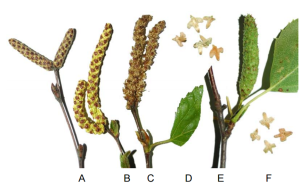 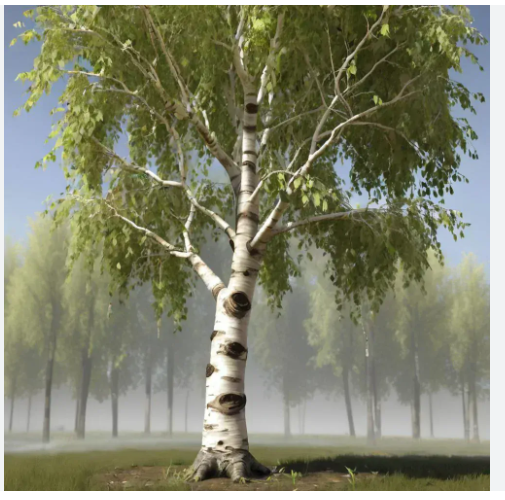 Betula pendula
Organismy tolerantní ke 100% ozáření a zastínění
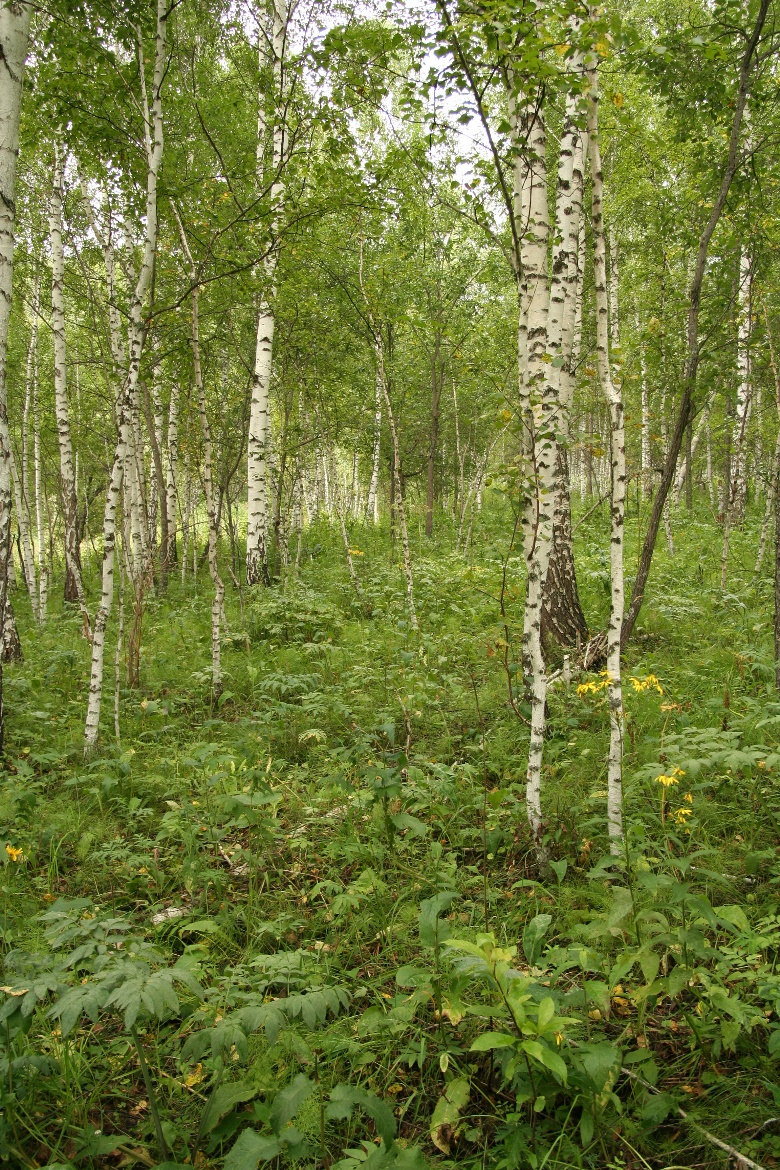 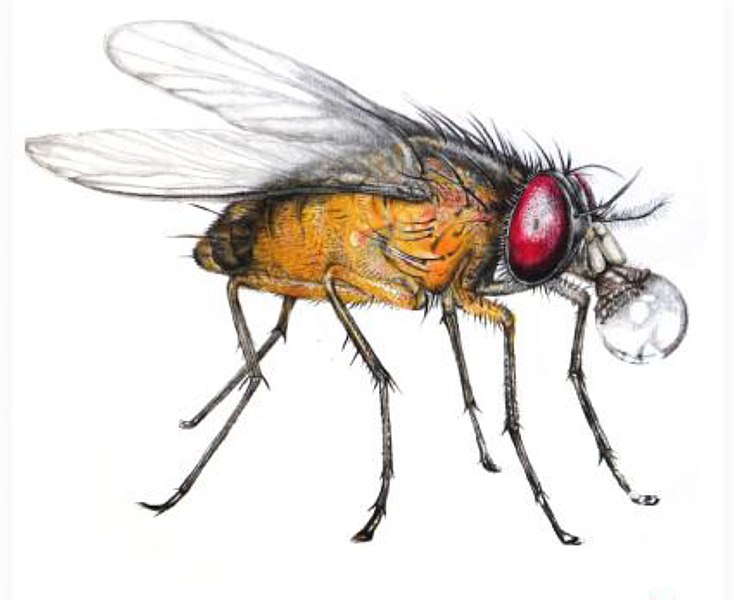 U rostlin hovoříme o heliosciofytech. Tolerují určitý rozsah ozáření, kvetou při ozářeních vyšších. Břečťan (Hedera helix) roste při 2-100% ozáření a kvete při 22-100% ozáření. Z živočichů např. Drosophila.
U nás jde většinou o druhy lesních lemů a řídkých lesů, kde není stromový zápoj souvislý. Už od pravěku byly takové lesy udržovány lidským vlivem (pastva, požáry, sklizeň větví, těžba dřeva a podobně), přirozeně jsou vzácné (například v lesostepní zóně).

Řada helisciofytů je proto u nás dnes ohrožena a uchýlila se hlavně na polopřirozené louky; příliš intenzivní pastvu nebo seč ale nezvládají. Na obrázku Adenophora liliifolia (zvinovec liliolistý)
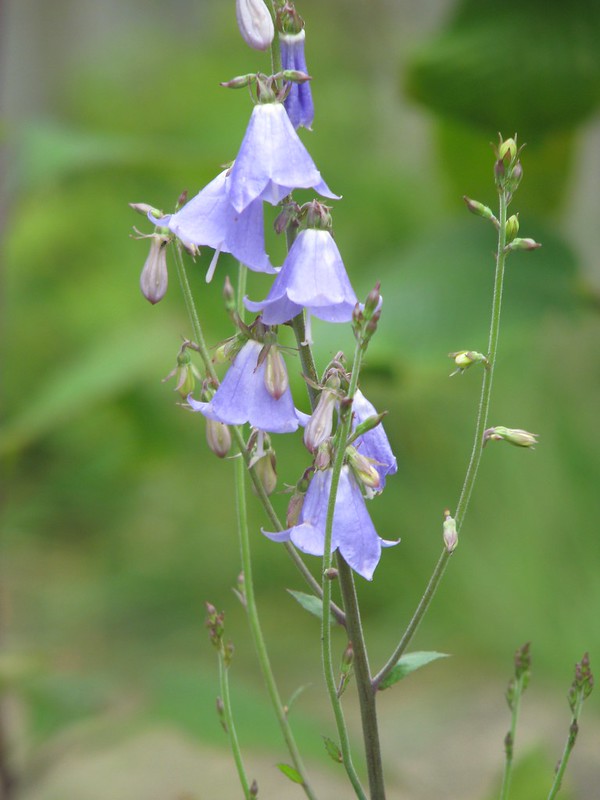 Adaptace organismů na světlo
(stenofotní a euryfotní organismy)
Organismy vyskytující se na nezastíněných stanovištích (fotofilní, heliofilní). U rostlin hovoříme o heliofytech. 

Snášejí takové záření, které u jiných rostlin vyvolává rozklad chlorofylu, adaptace k vysokému UV záření, fyziologické adaptace k nadbytku světelné energie).
U nás jde většinou o druhy přirozených stepí, luk, alpínské vegetace  nebo otevřených mokřadů
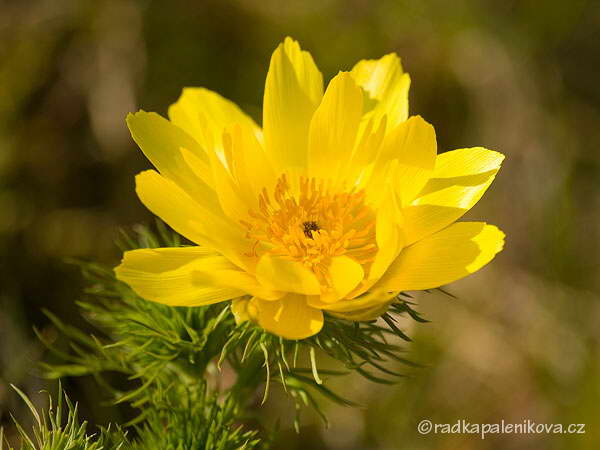 Hlaváček jarní
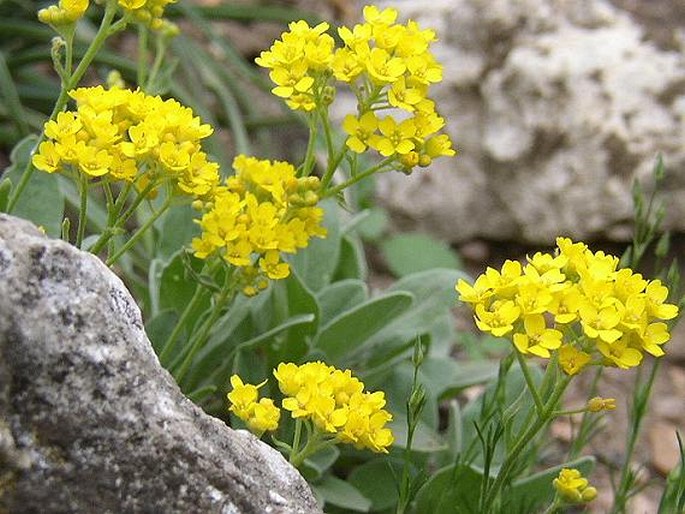 Dryátka osmilátečná
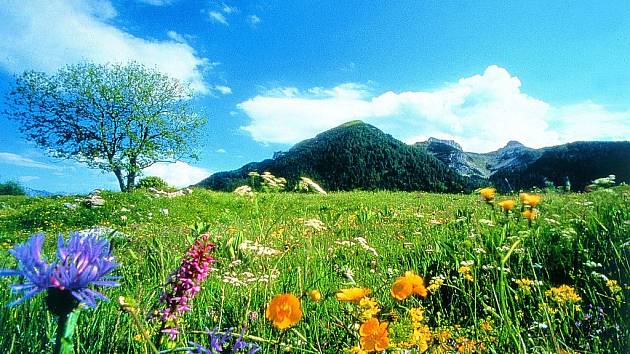 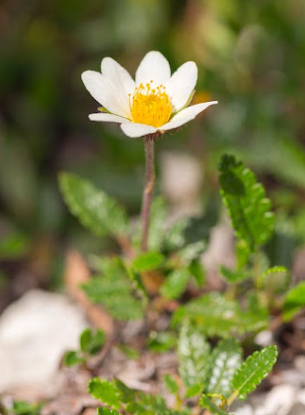 Horské louky
Tařice skalní
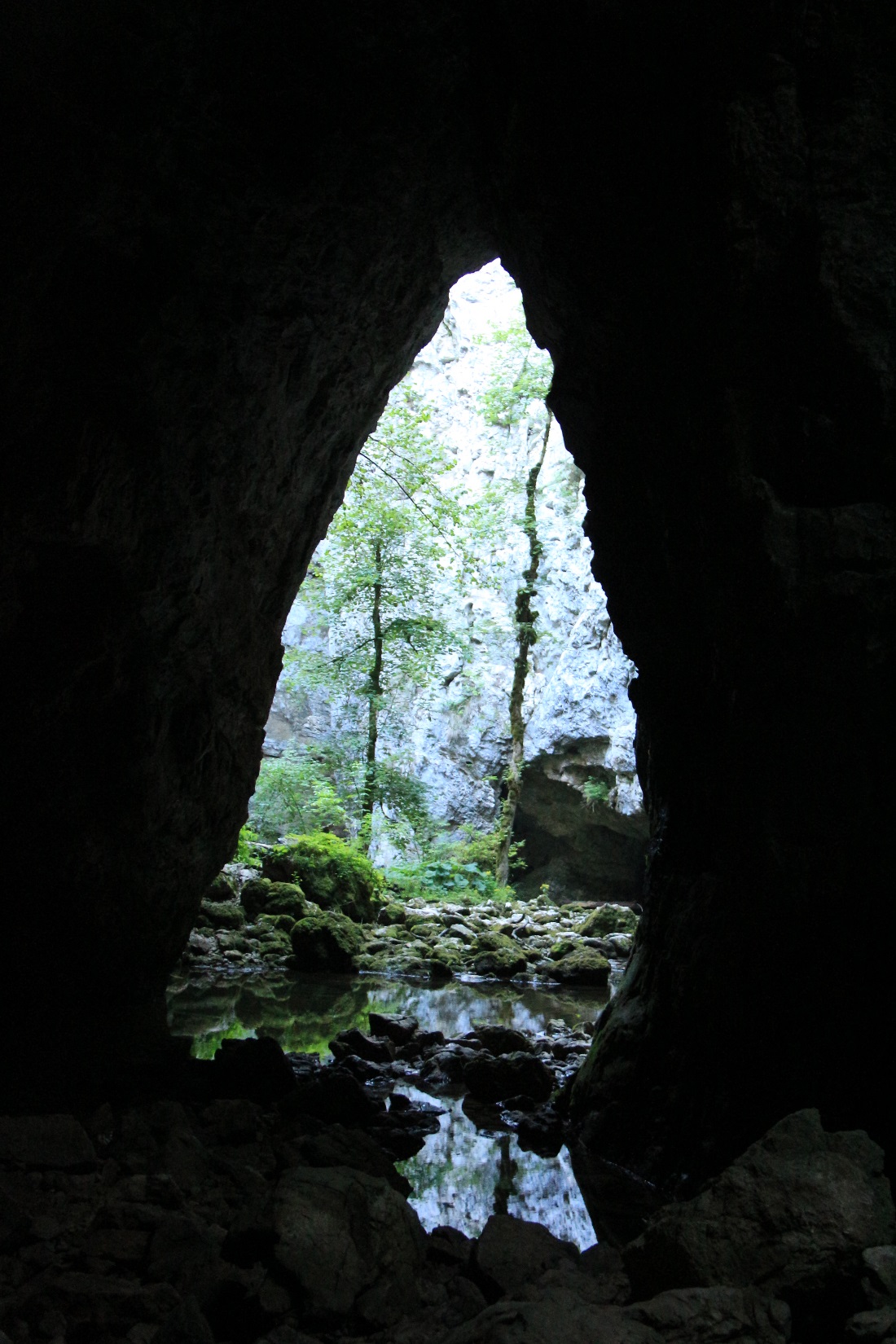 Stínomilné organismy                        
Sciofyty (stínobytné rostliny) rostou jen na zastíněných místech (hrachor jarní při 20-33% ozáření). Minimální požadavek na ozáření klesá od zelených kvetoucích rostlin přes kapradiny a mechy k řasám. Fylogenetická (vývojová) adaptace na stinné podmínky: liánovitý vzrůst, epifytismus, ztráta chlorofylu (vznik heterotrofie).
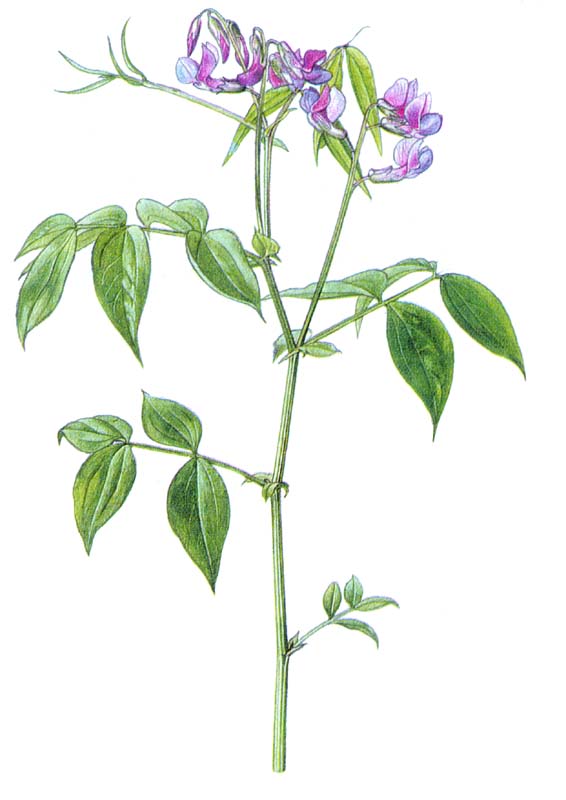 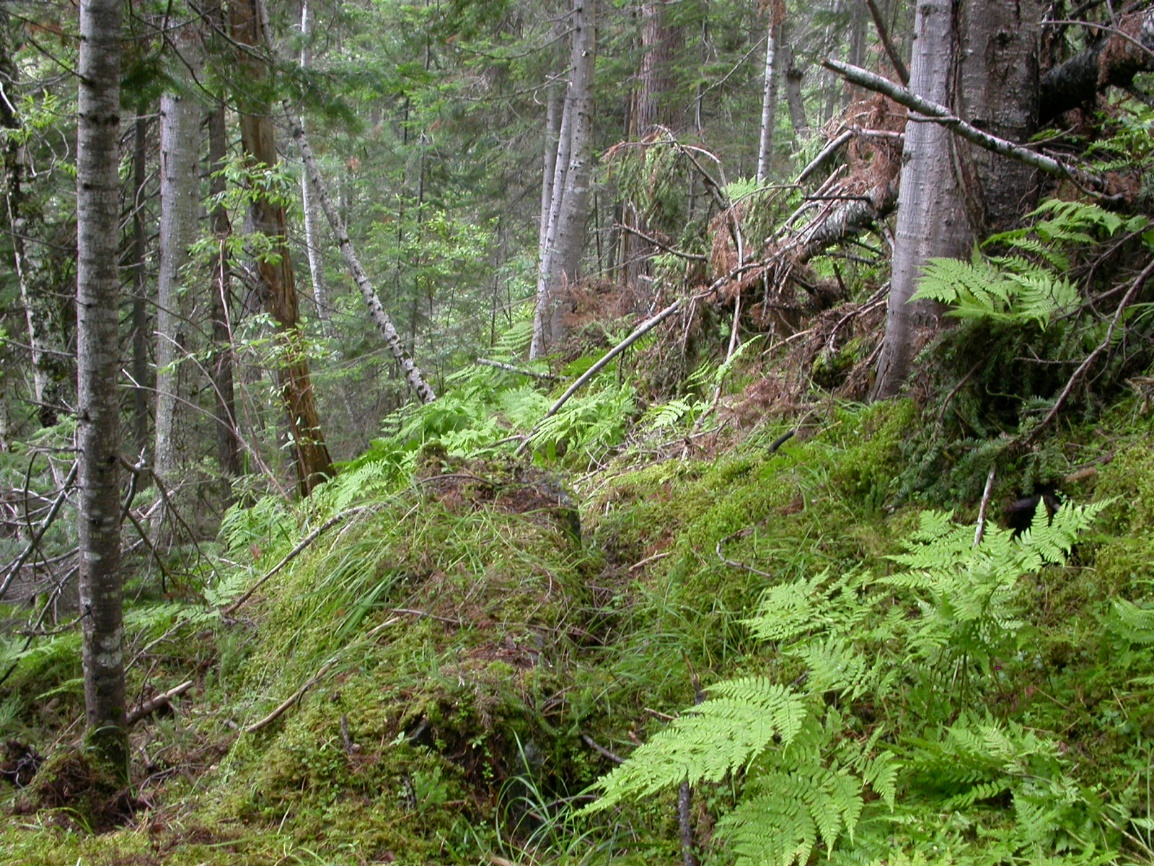 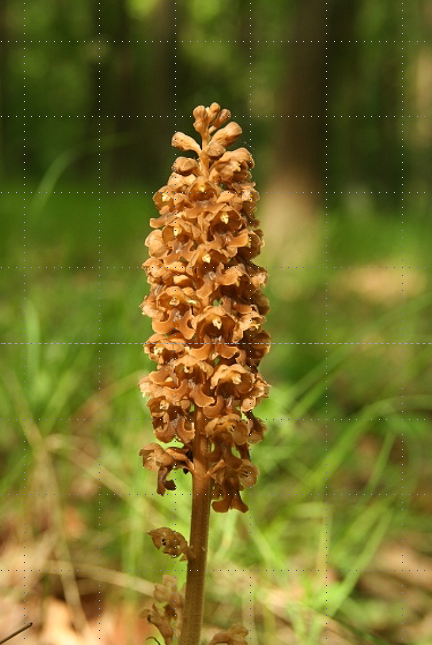 Sciofyty - rostliny, co se obejdou téměř bez světla.
Mykoheterotrofní rostliny; dřív nazývané saprotrofní (například hlístník hnízdák nebo hnilák)
Paraziti (například záraza nebo 
podbílek šupinatý)
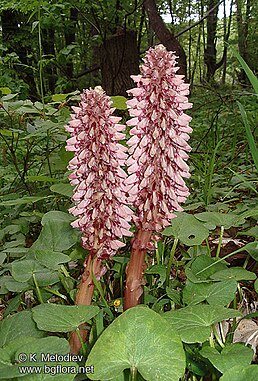 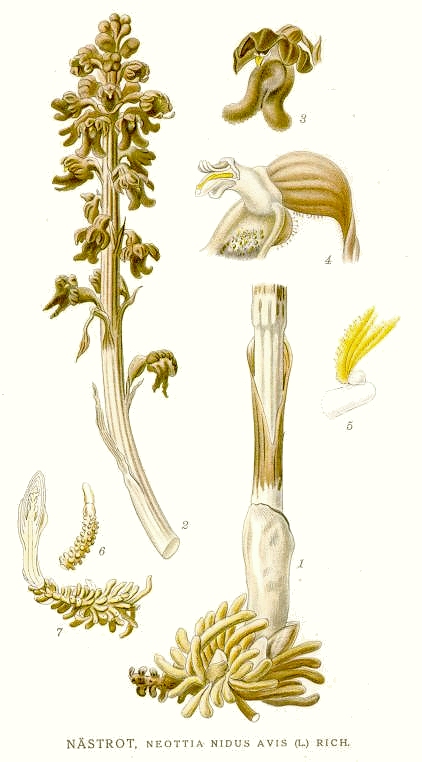 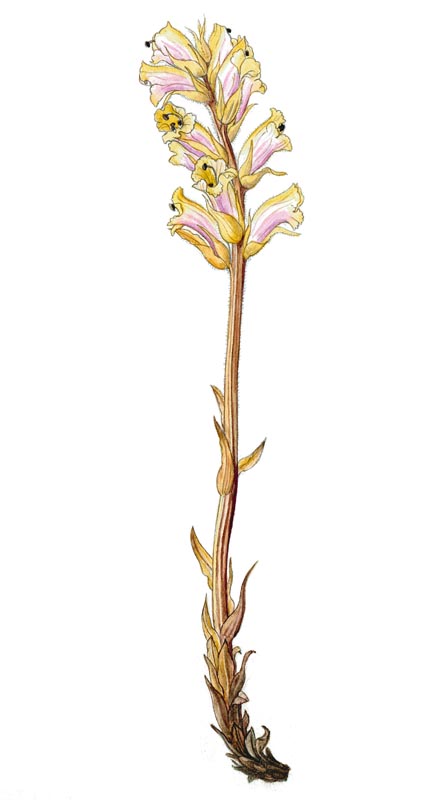 Hlístník hnilák
Záraza douškolistá
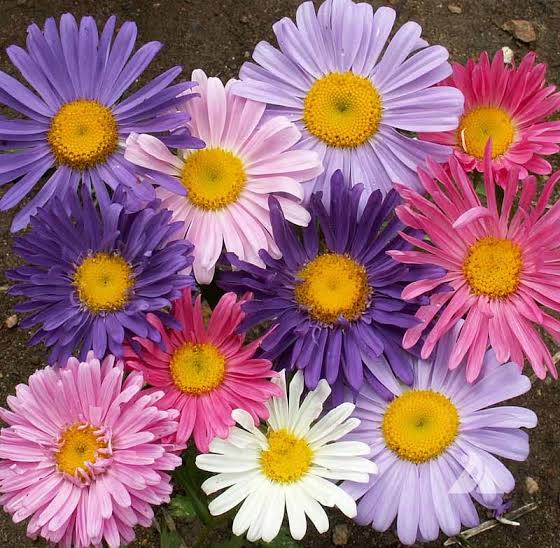 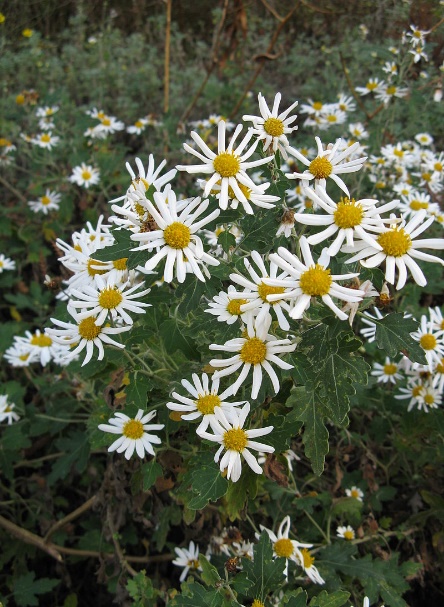 SVĚTLO A PERIODICITA BIOLOGICKÝCH JEVŮ (FOTOPERIODISMUS)

ROSTLINY

Rostliny reagují na změny délky dne pomocí barviv (fytochromů) v listech. Světlo tak ovlivňuje indukci kvetení, shození listů u opadavých dřevin a přesun asimilátů do kořenů u přezimujích rostlin.

Krátkodenní rostliny – kvetení je vyvoláno zkracující se délkou dne. 
Rostliny kvetou na podzim (astry, chrysantémy, salát)
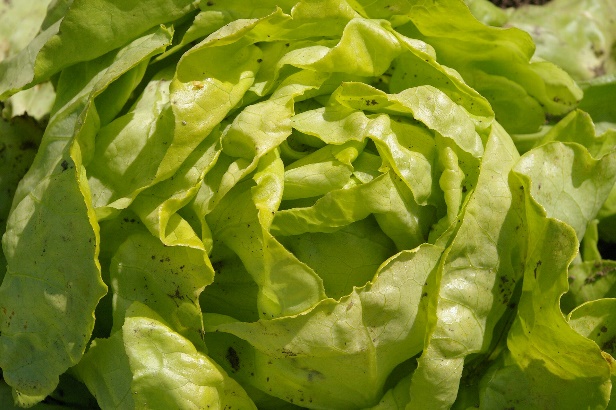 Dlouhodenní rostliny – kvetení je vyvoláno při prodlužujícím se dni pšenice, ječmen, oves, cukrovka, len, jetel)
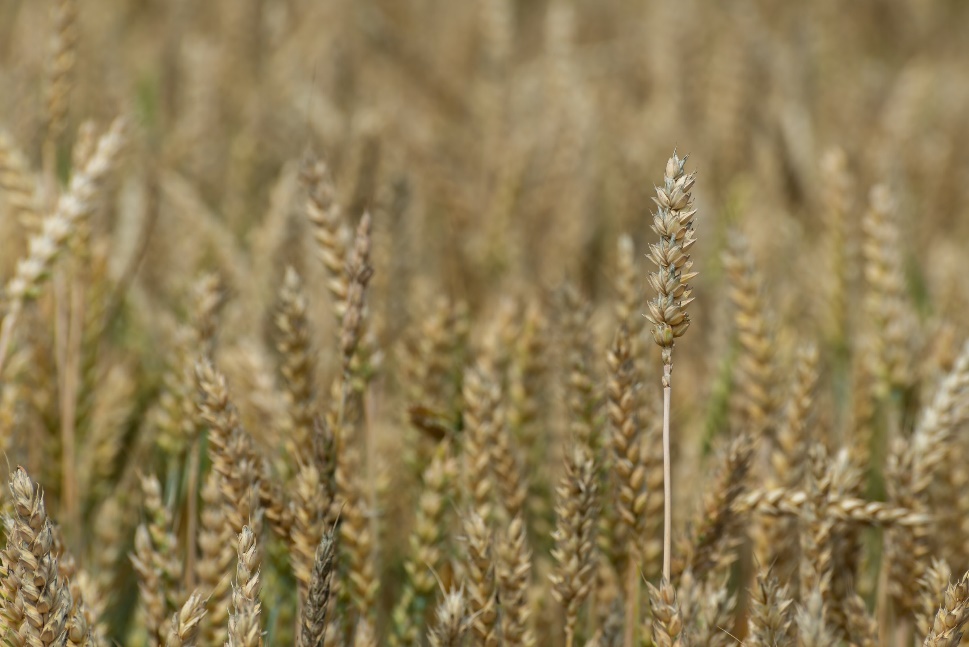 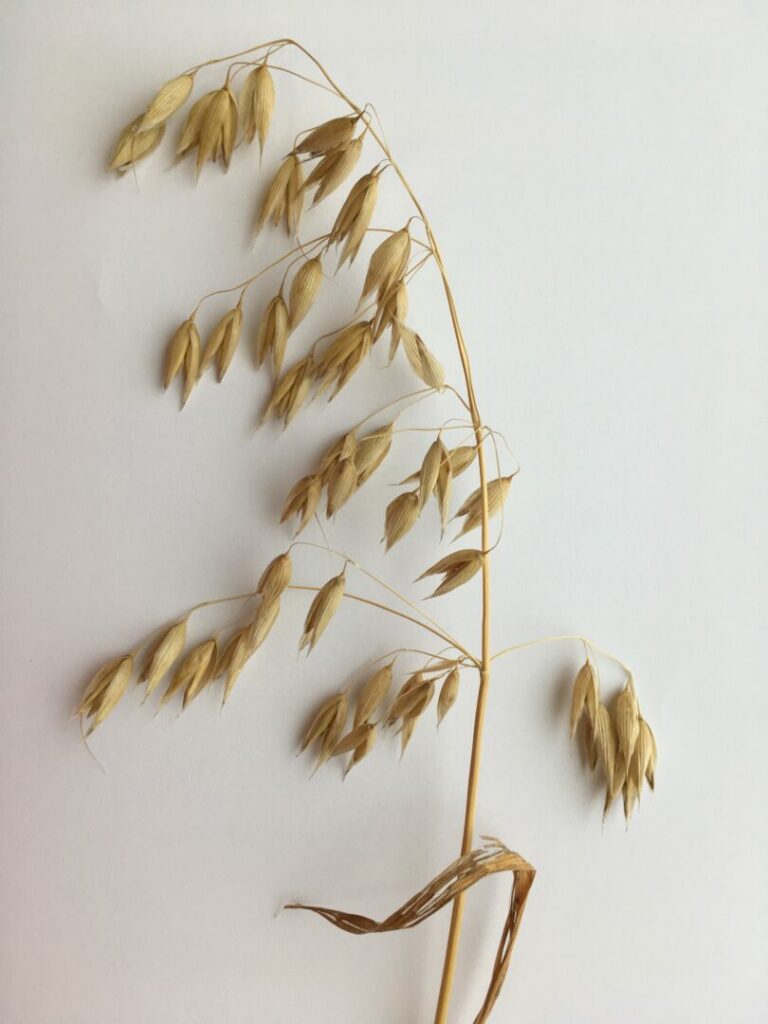 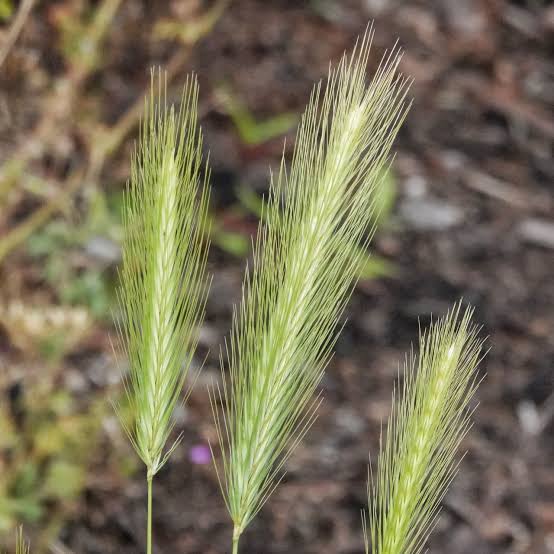 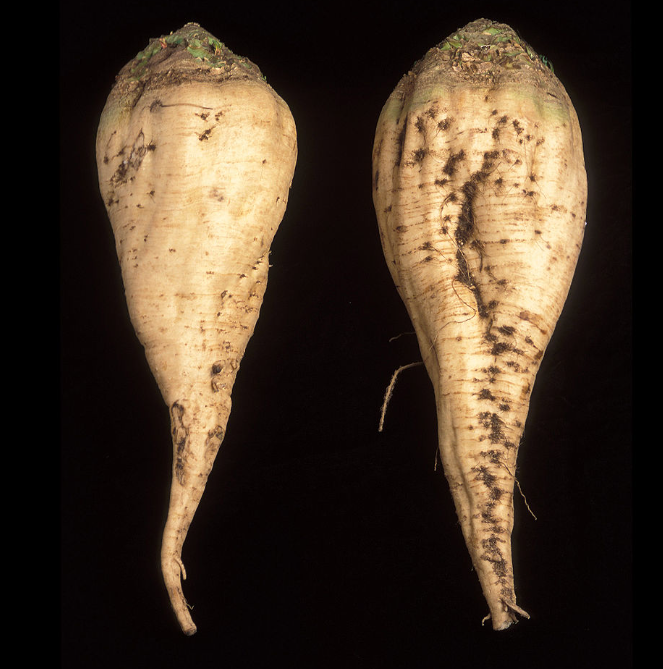 SVĚTLO A PERIODICITA BIOLOGICKÝCH JEVŮ (FOTOPERIODISMUS)
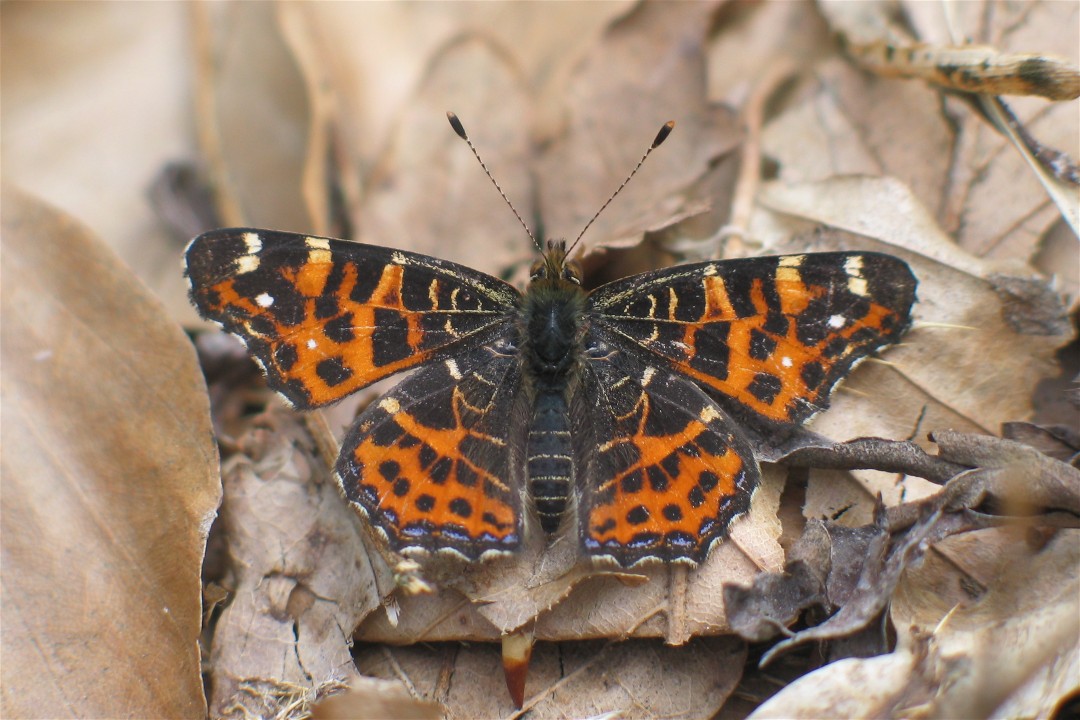 ŽIVOČICHOVÉ
Reagují na fotoperiodu fotoreceptory (oči), které aktivizují hormony a 
pigmenty.
Periodicky nastává:
- pohlavní aktivita (lze však snadno ovlivnit)
- línání, přepeřování
- shromažďování tuku
- zimní spánek, migrace (zejména ptáci)
dormance (přečkání nepříznivých podmínek). 
	Dědičně podmíněná dormance, která synchronizuje 
	životní cyklus druhu s roční dobou, se nazývá diapauza. 

Zejména u hmyzu.
sezónní dimorfismus (polymorfismus) hmyzu (jarní a 
	letní formy lišící se morfologicky, např. babočka síťkovaná).
Střídání dne a noci (světlé a tmavé fáze) vyvolává u živočichů 
	cirkadianní rytmy trvající zhruba 24 hodin (“biologické hodiny”). 
	Jsou vyvolány světlem, ale i teplem, vlhkostí apod. nebo jsou 
	vrozené (endogenní).

Podle doby aktivity rozeznáváme organismy denní (diurnální), noční (nokturnální), soumračné (krepuskulární) a indiferentní (arytmické). Tyto rozdíly zanikají v polárních oblastech (není pravidelné střídání dne a noci).
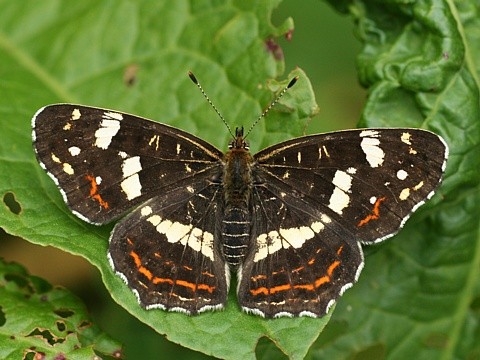 Sciofilní živočichové – stínomilní
Ježek evropský
Soledon hispaniolan
Rejsek obecný
Krtek evropský
Skiofilní druhy - dikobraz
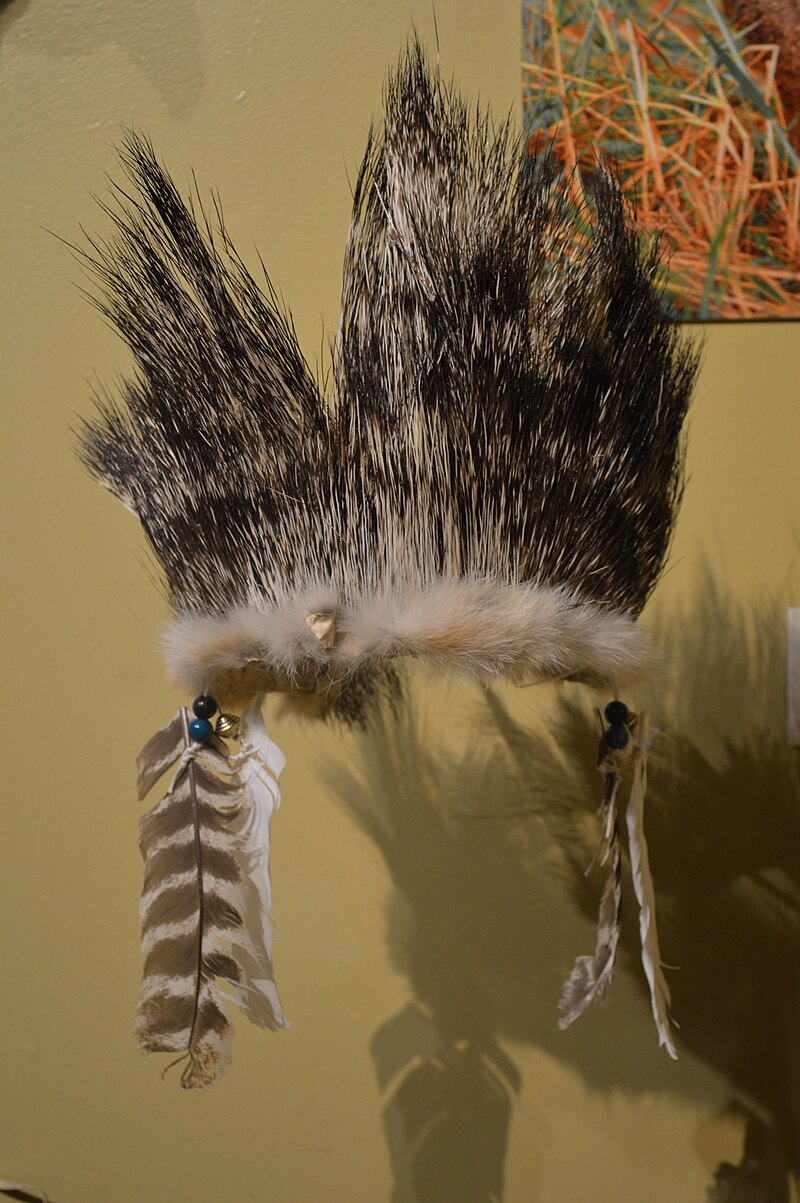 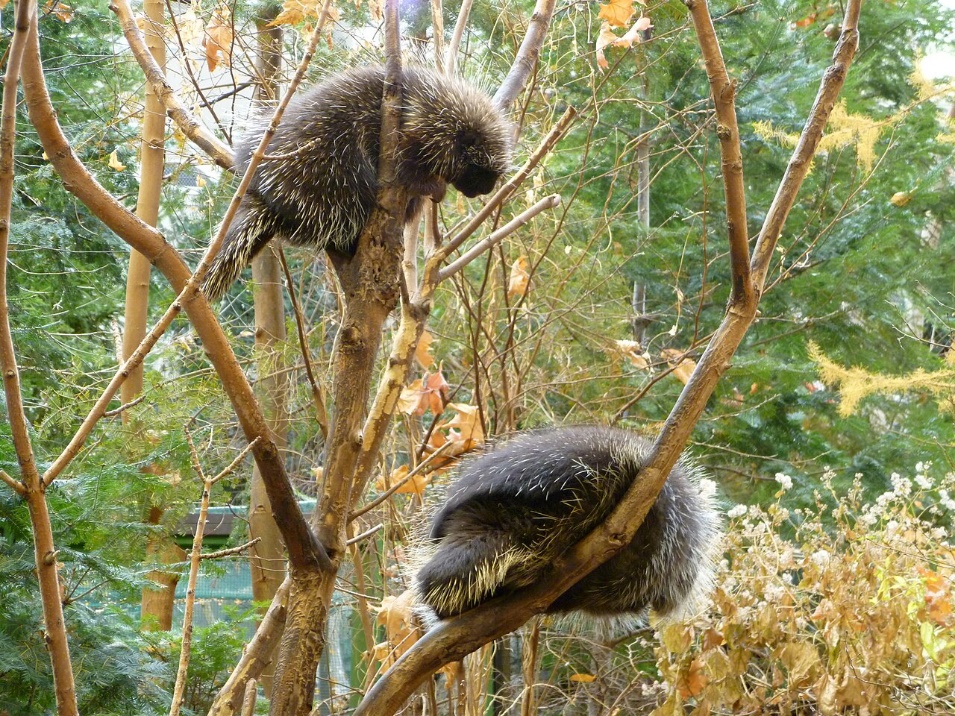 Severoamerický dikobraz
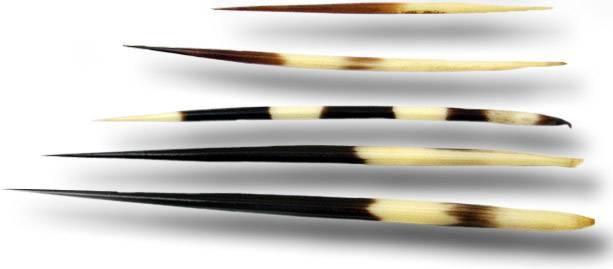 Světlo a živočichové
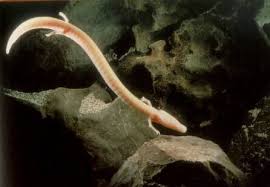 Macarát jeskynní
Světlo a živočichové
Světlo a živočichové – barvoměna
Chromatofory
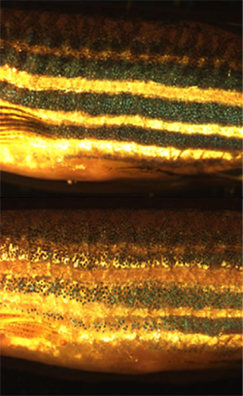 Chromatofory jsou buňky, které obsahují barevné pigmenty a odrážejí světlo. 
Vyskytují se u obojživelníků, ryb, korýšů a hlavonožců. Jsou zodpovědné za zbarvení kůže a očí u studenokrevných živočichů a tvoří se z nervové lišty během vývoje embrya. 
Zralé chromatofory se řadí do podtříd podle svého zabarvení pod bílým světlem: xantofory (žluté), erytrofory (červené), iridofory (proměnlivé/duhové), leukofory (bílé), melanofory (černé/hnědé) a cyanofory (modré).
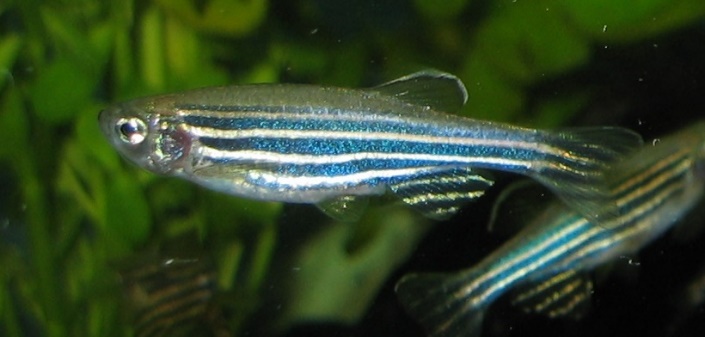 Dánio pruhované
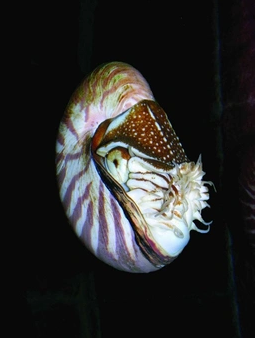 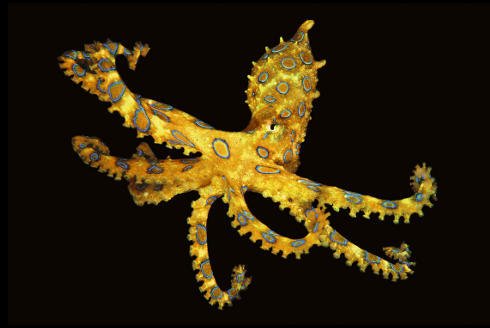 Chromatofory - Hlavonožci
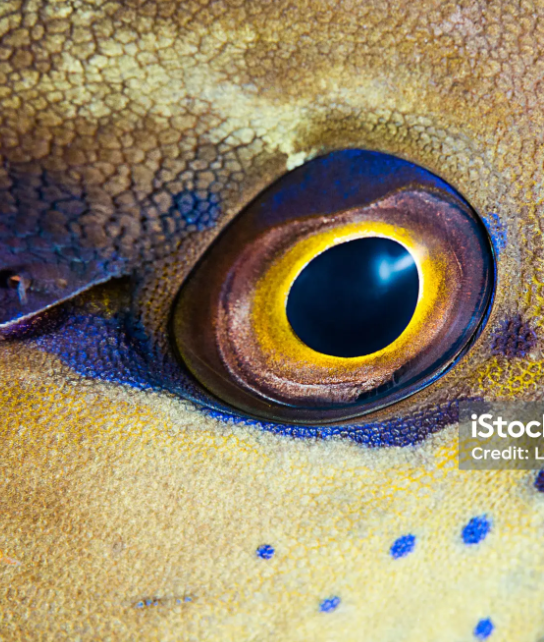 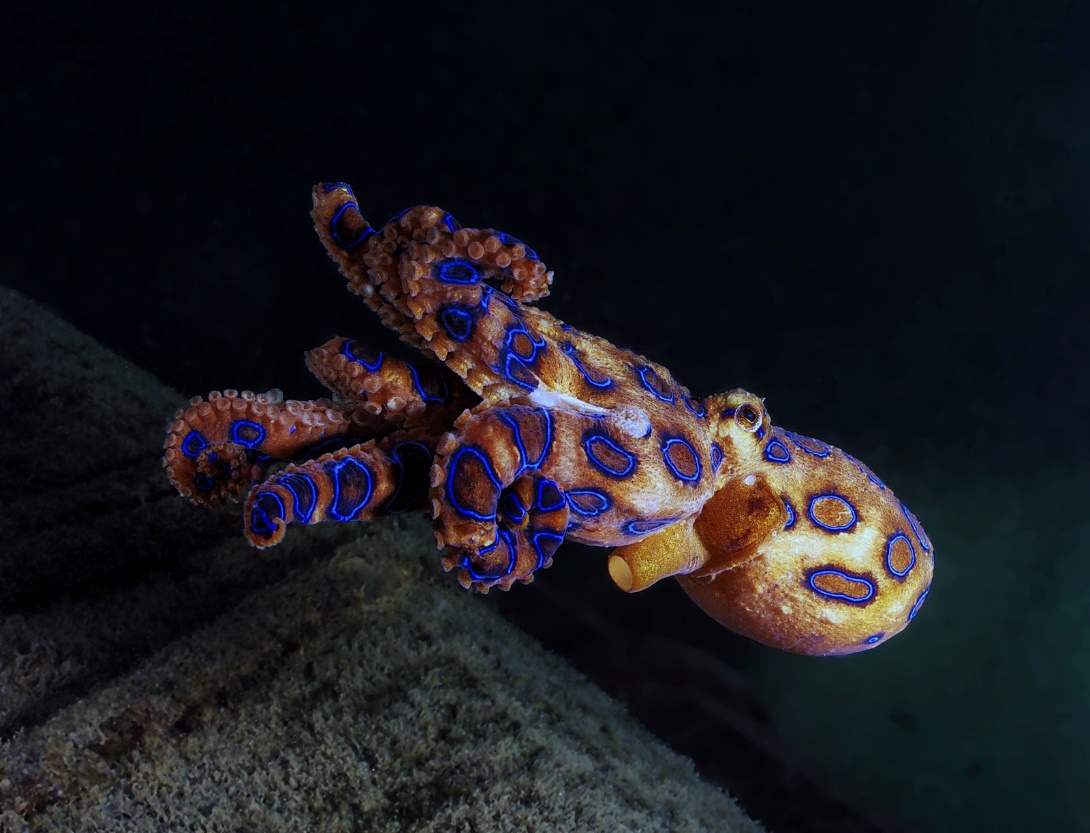 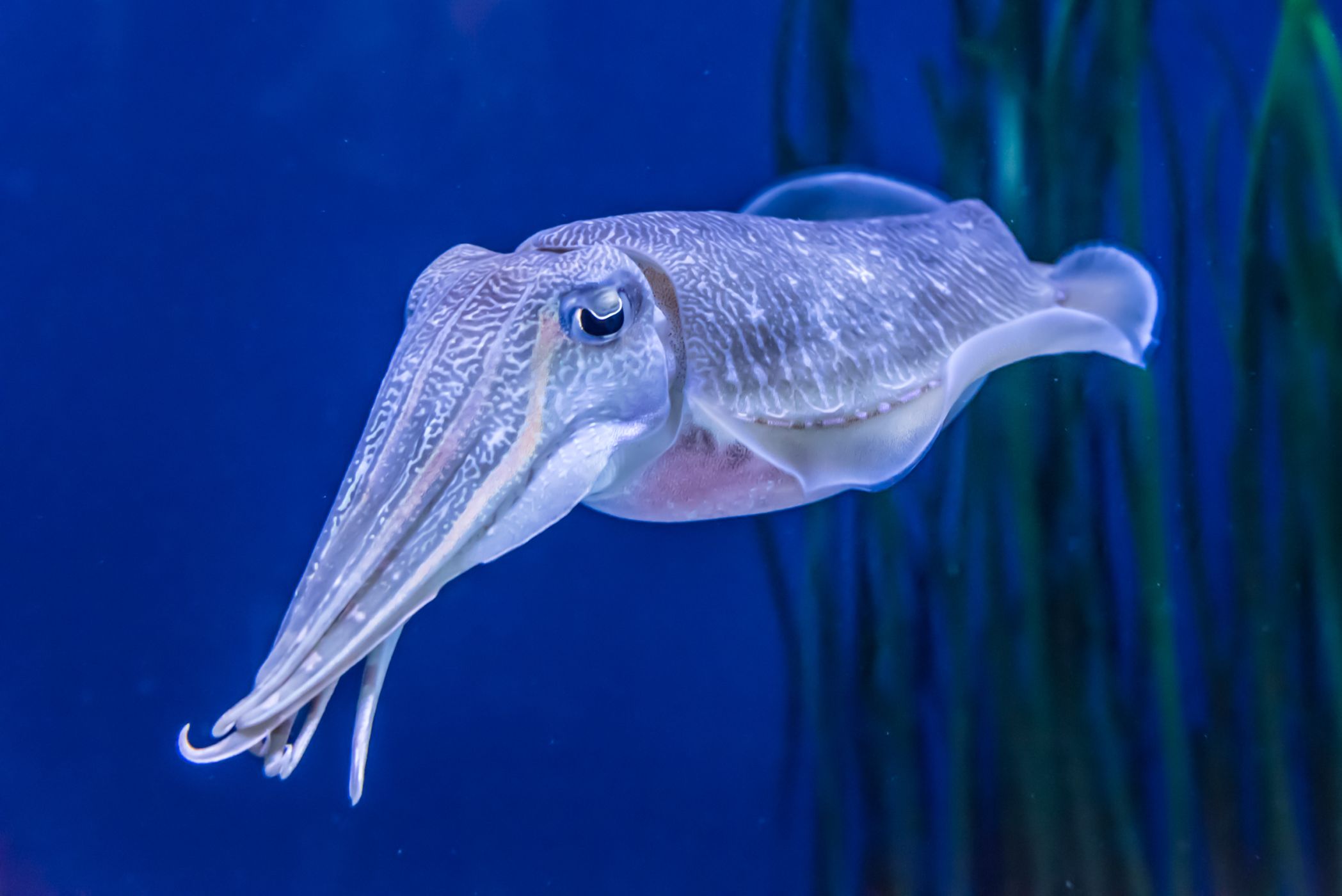 Světlo a živočichové - barvoměna
Světlo a živočichové - barvoměna
Světlo a živočichové - barvoměna -
Světlo a živočichové
Světlo a živočichové  - barvoměna
Světlo a živočichové - mimikry
Světlo a živočichové - mimikry
Světlo a živočichové - mimikry
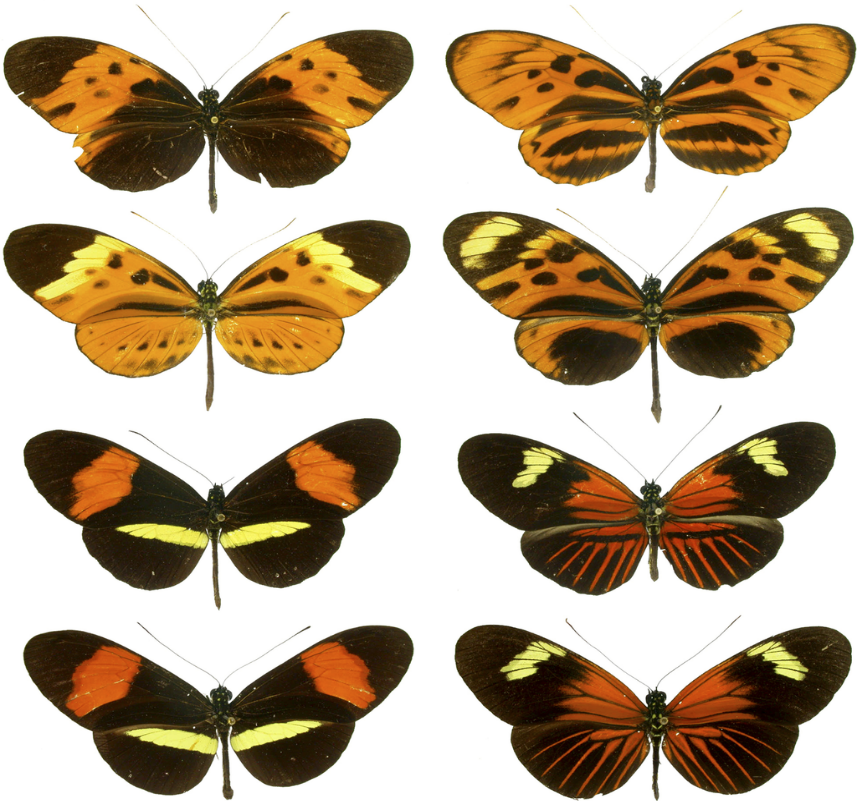 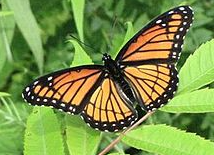 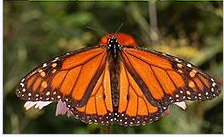 Dva příklady Mülleriánských mimiker u motýlů rodu Heliconius: Na tomto obrázku jsou horní čtyři formy Heliconius numata, které napodobují druhy z rodu Melinaea, zatímco spodní čtyři jsou H. melpomene (vlevo) a H. erato (vpravo), které se navzájem napodobují
Motýl místokrál (vlevo) vypadá velmi podobně jako škodlivě chutnající motýl Monarcha stěhovavý (vpravo).
Světlo a živočichové - mimikry
Světlo a živočichové - mimikry
Světlo a živočichové - mimikry
Mimikry u rostlin
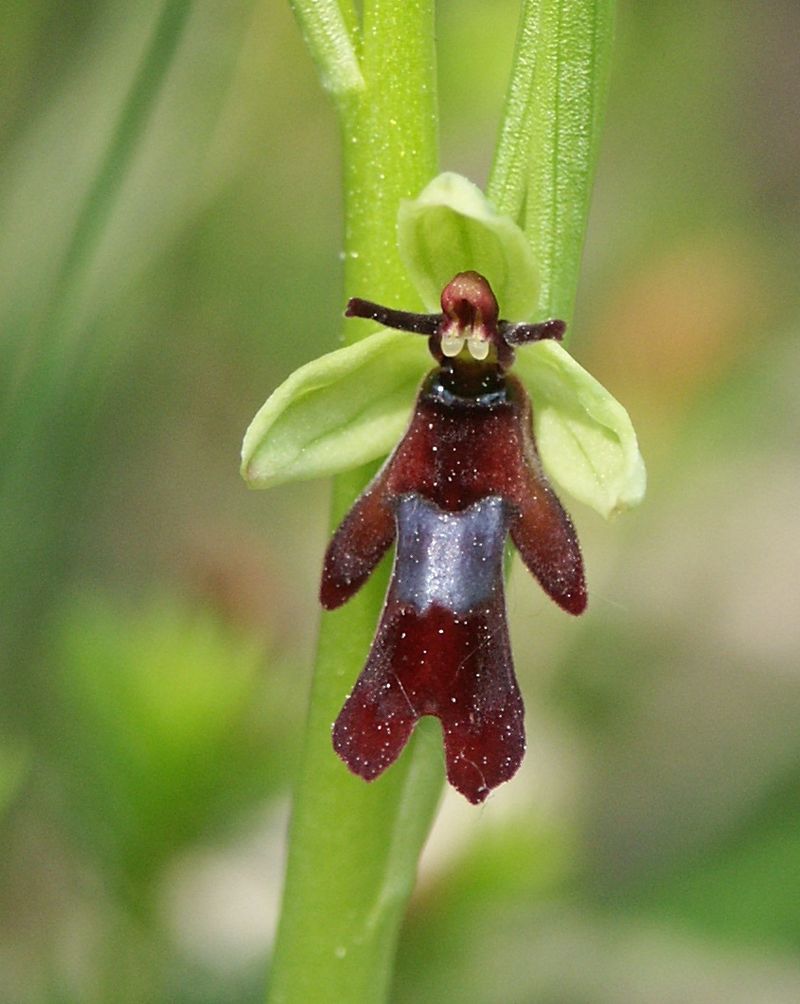 Některé rostliny, jako traviny, se mohou záměrně zaměňovat s jinými, někdy jedovatými. Některé vyšší kvetoucí rostliny jako například orchideje vytváří květy připomínající svým tvarem ale i pachem samičky hmyzích druhů, jimiž pak lákají samečky, kteří se bezděčně stávají opylovači.
Tařič – květ připínající hmyz
Světlo a živočichové – výstražné zbarvení
Světlo a živočichové
Světlo a živočichové
Organismy afotních prostředí (úplně bez světla). 
Jen živočichové (fotofobní, heliofobní druhy). Žijí v jeskynních (troglobionti), dutinách (kavernikolní formy), v půdě (euedafonti), v podzemních vodách (stygobionti), v mořských hlubinách (abysální formy) a v tělech hostitelů (endoparaziti). Redukce zrakových orgánů, vymizely pigmenty, zanikla fotoperiodicita.
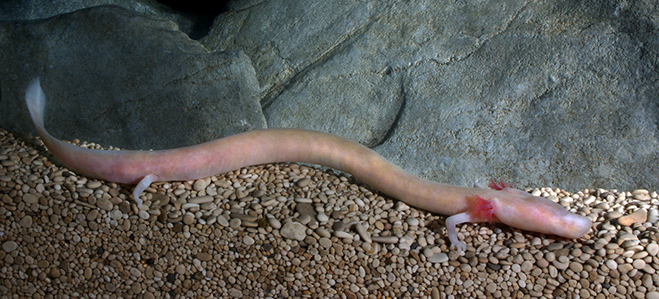 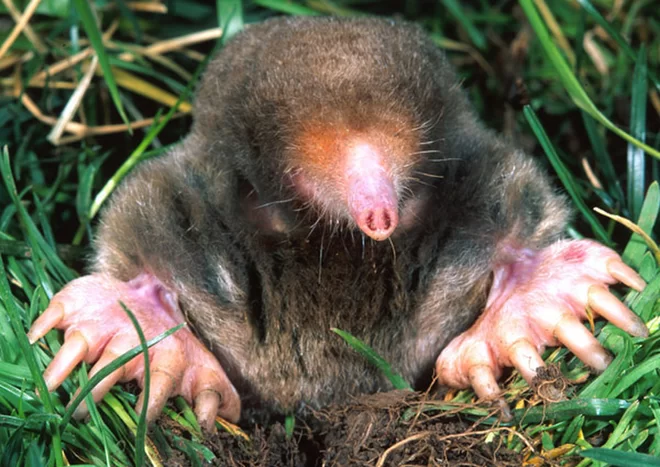 Alzoniella slovenica
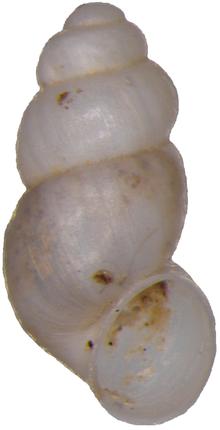 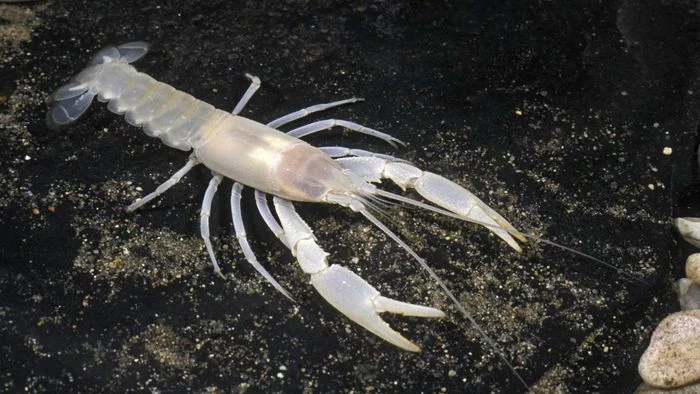 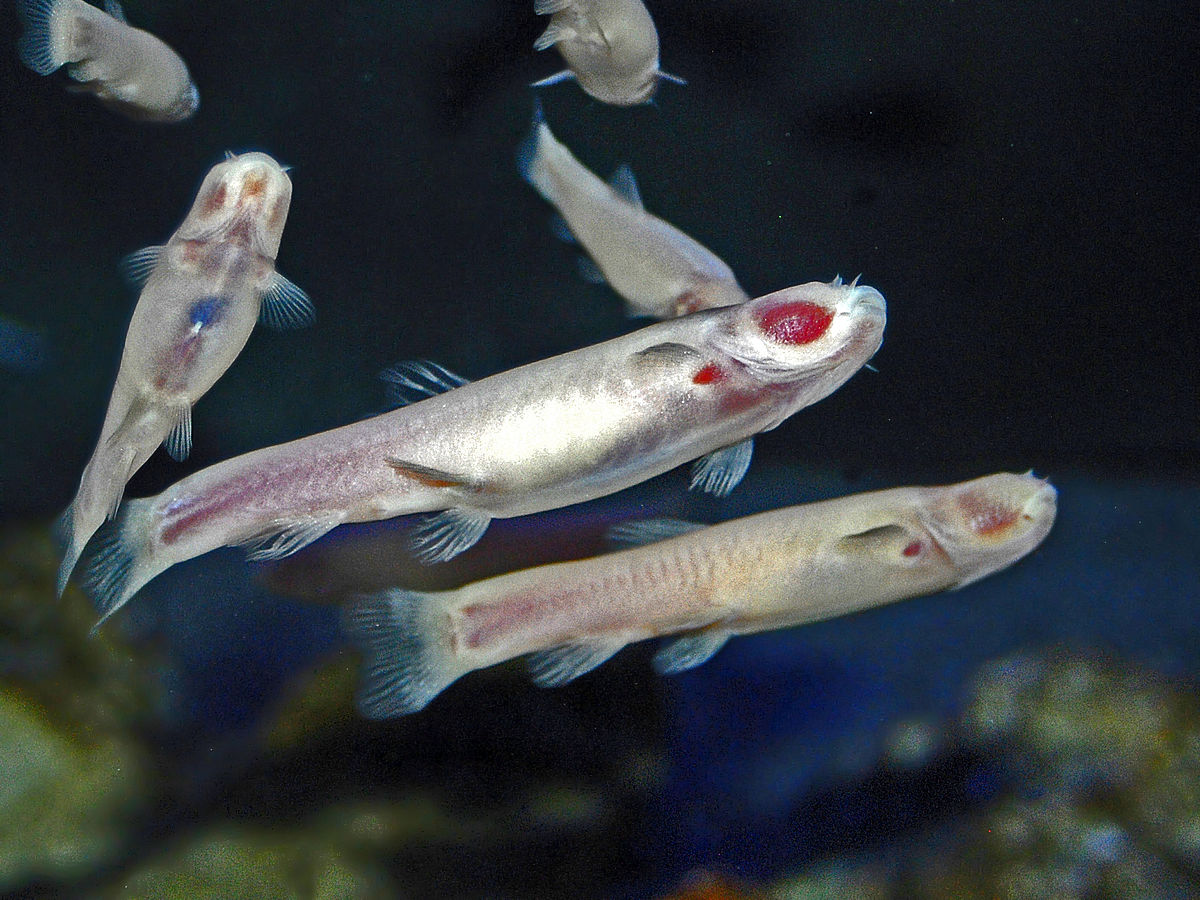 Děkuji za pozornost !